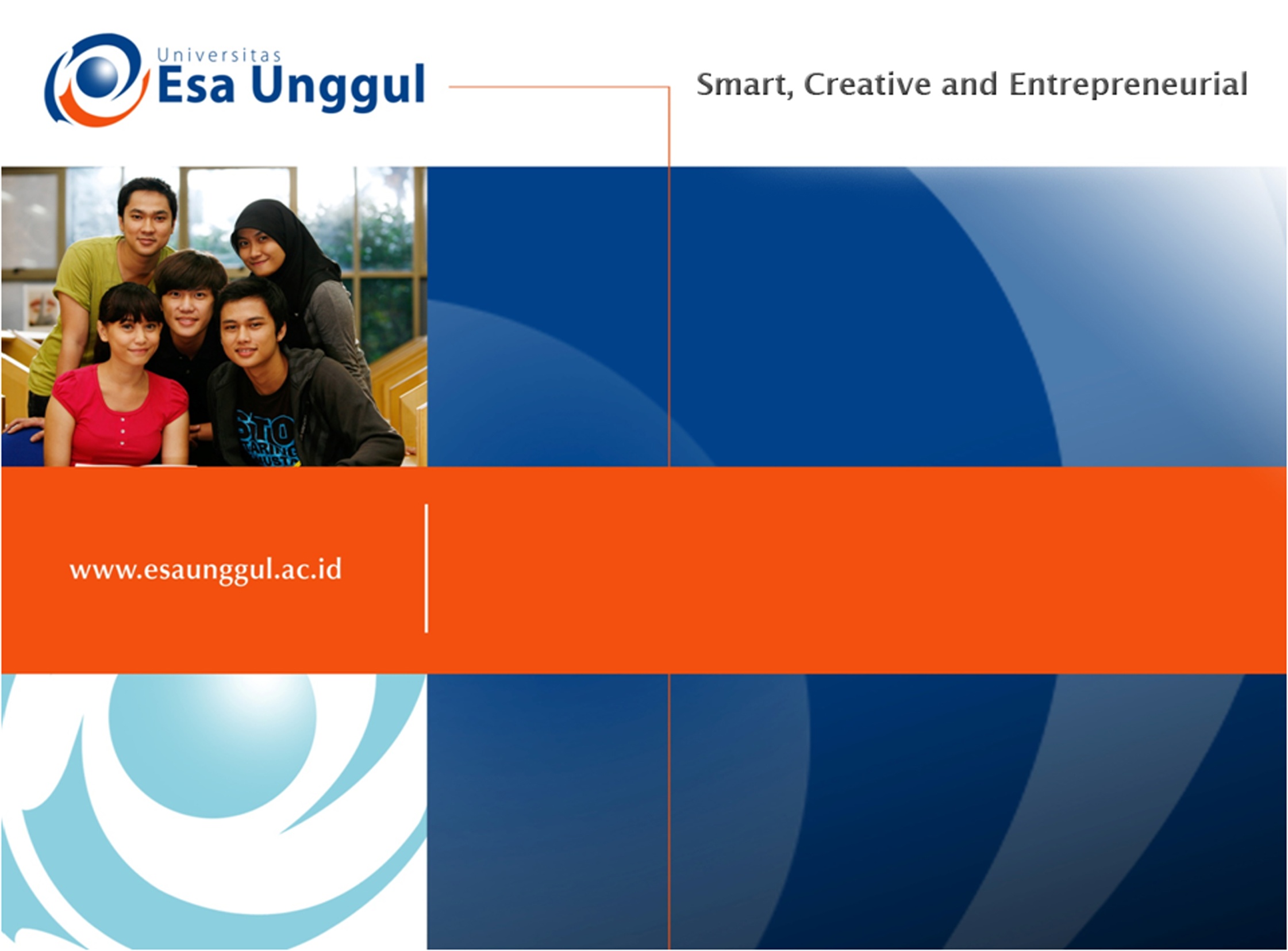 Sistem Pelayanan Kesehatan Tradisional:
Pengobatan Tradisional Cina
 Pertemuan  4
ANTIA, SKp., M.Kep.
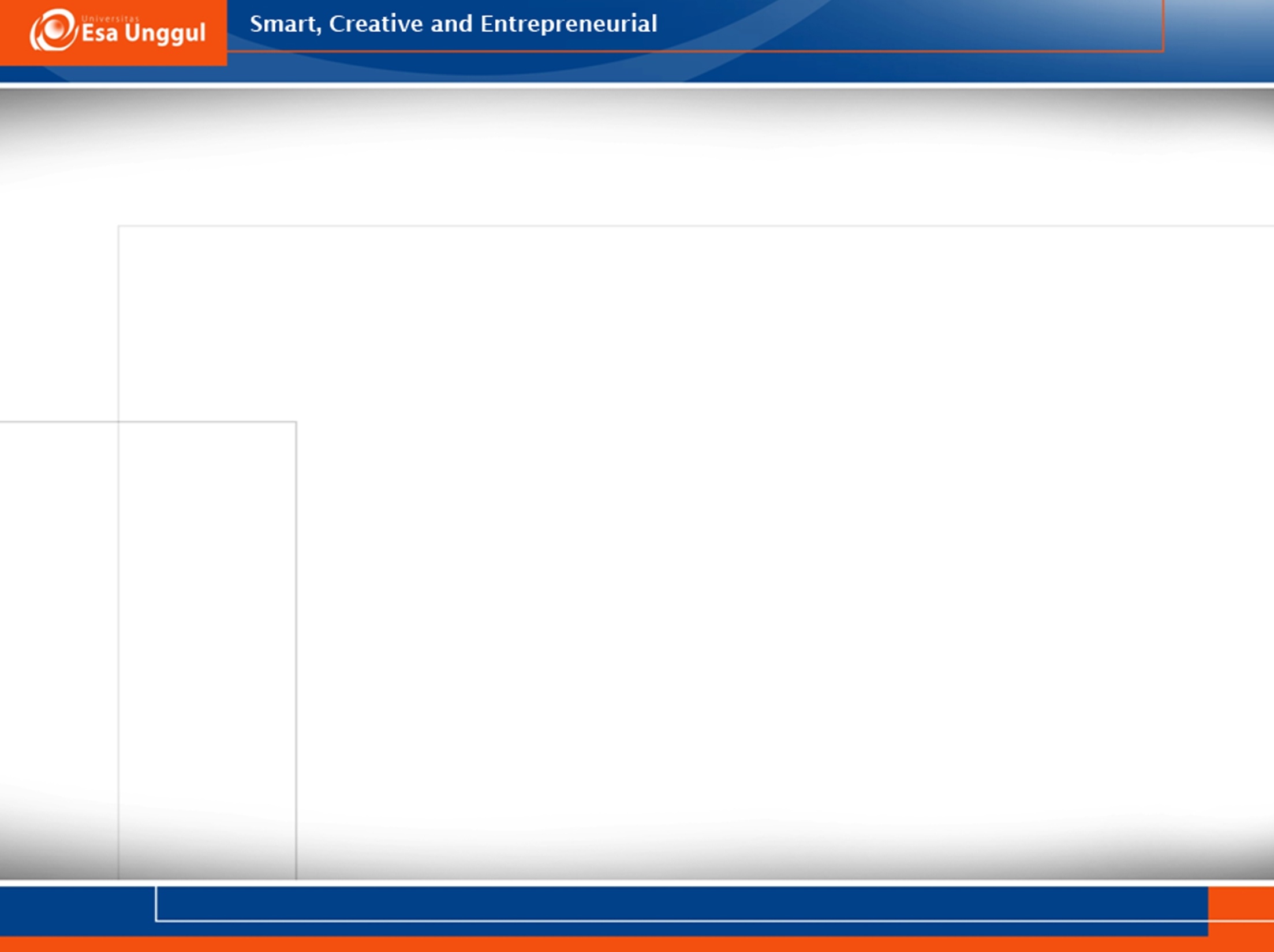 VISI DAN MISI UNIVERSITAS ESA UNGGUL
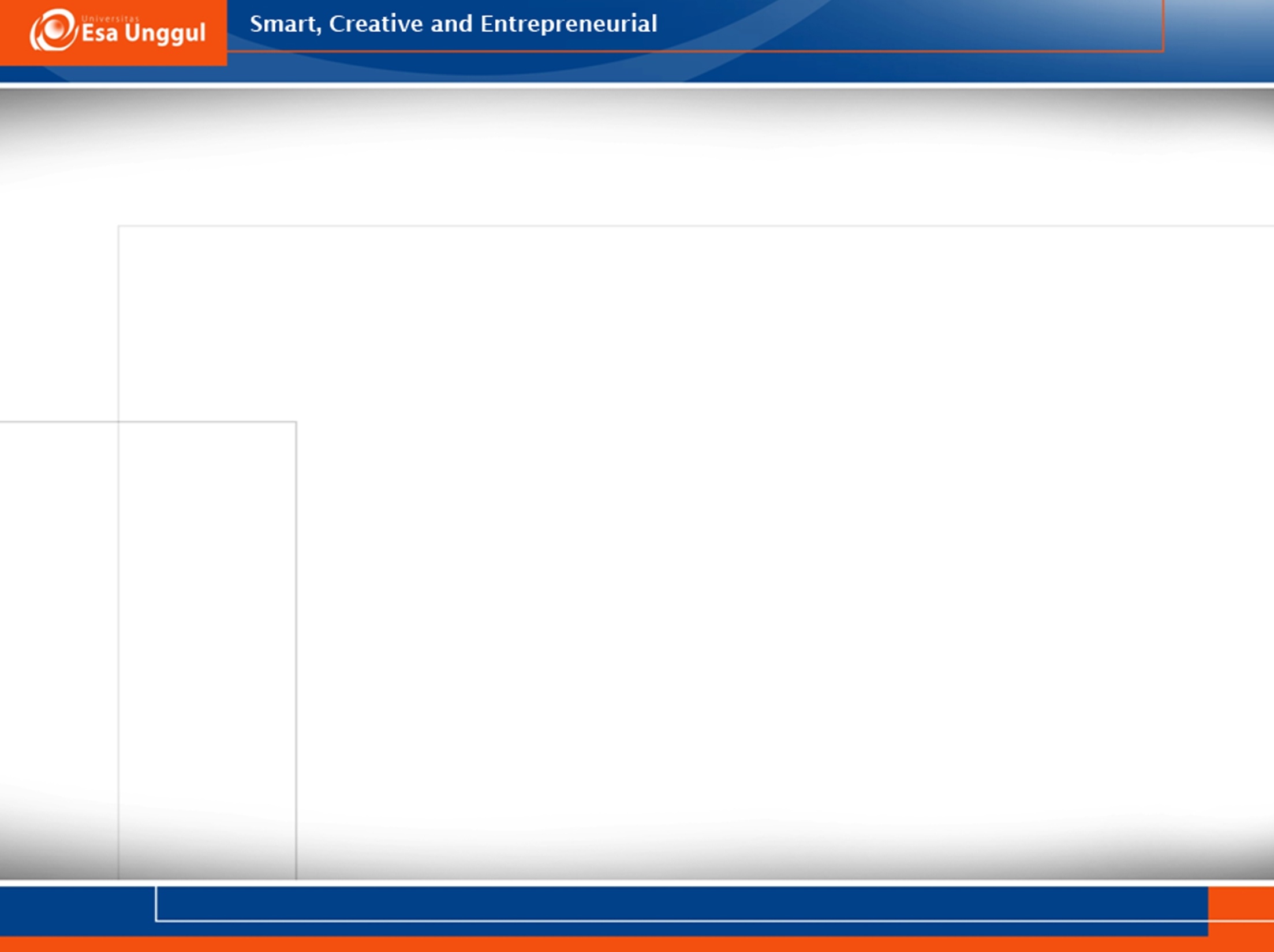 VISI DAN MISI PRODI KEPERAWATAN
Menjadikan pusat pendidikan Ners yang kompeten berbasis intelektualitas, kualitas, dan kewirausahaan dengna keunggulan di bidang nursing home care serta berdaya saing global pada tahun 2020.
Mengembangkan Program Pendidikan Ners dengna keunggulan nursing home care yang berwawasan global dan berbasis ilmu pengetahuan dan teknologi.
Mengembangkan ilmu pengetahuan dan teknologi di bidang keperawatan dengan keunggulan nursing home care melalui kegiatan penelitian/
Menerapkan dan mengembangkan ilmu keperawatan dengan keunggulan nursing home care melaui mengambdian kepada masyarakat.
Menyiapkan sumber daya manusia keperawatan dengan keunggulan nursinghome care yang berdaya saing global dan menciptakan calon pemimpin yang berkarakter bagi bangsa dan negara 
Mengelola sarana dan prasarana yang menunjang program akademik dan profesi keperawatan dengan keunggulan nursinghome care
Berperan aktif dalam menerapkan dan mengembangkan ilmu keperawatan dengan keunggulan nursinghome care yang bermanfaat bagi organisasi profesi, bagi bangsa dan negara Indonesia serta segenap umat manusia
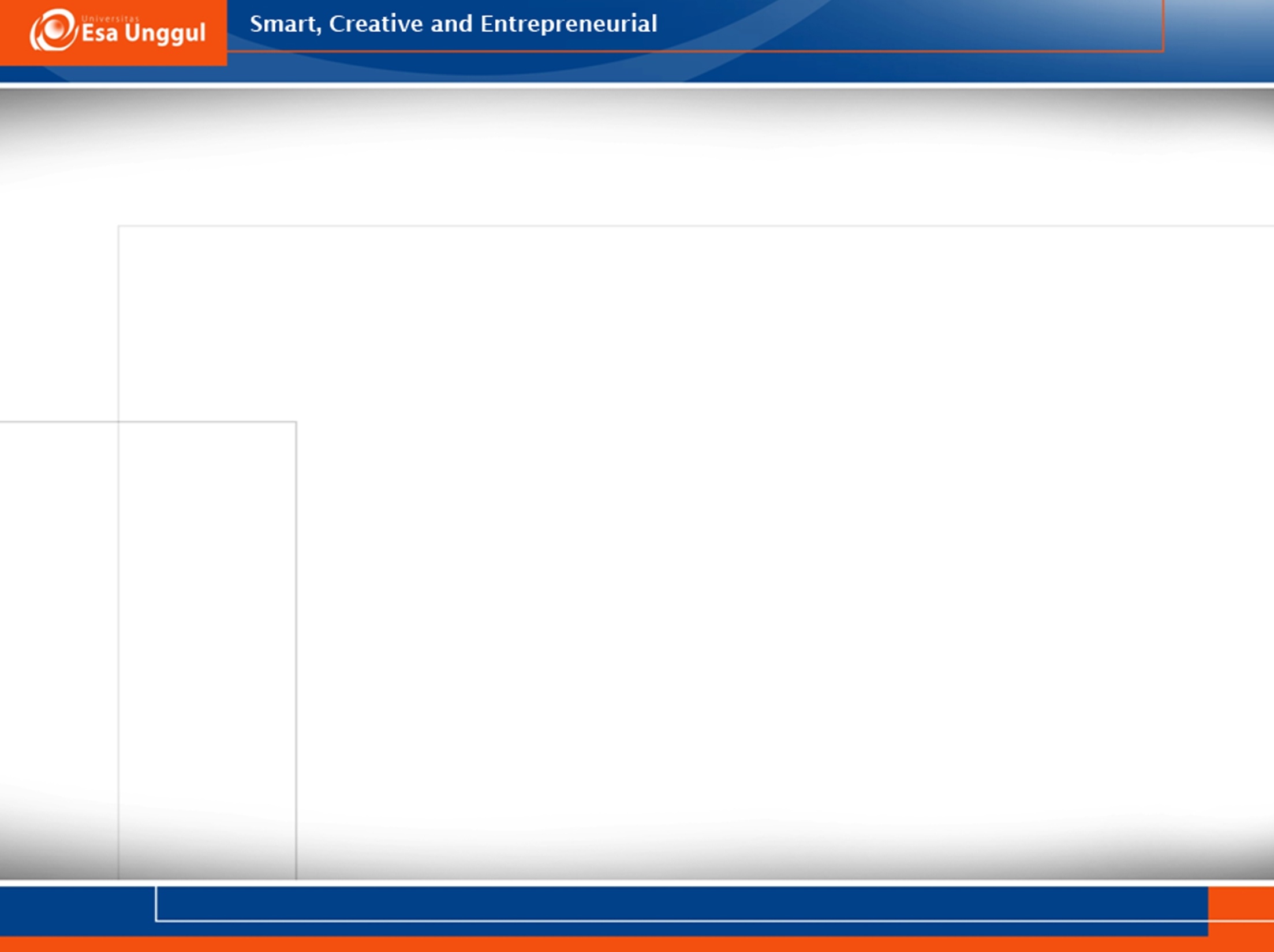 Mahasiswa mampu memahami terapi dalam system pelayanan kesehatan: Pengobatan Tradisional Cina
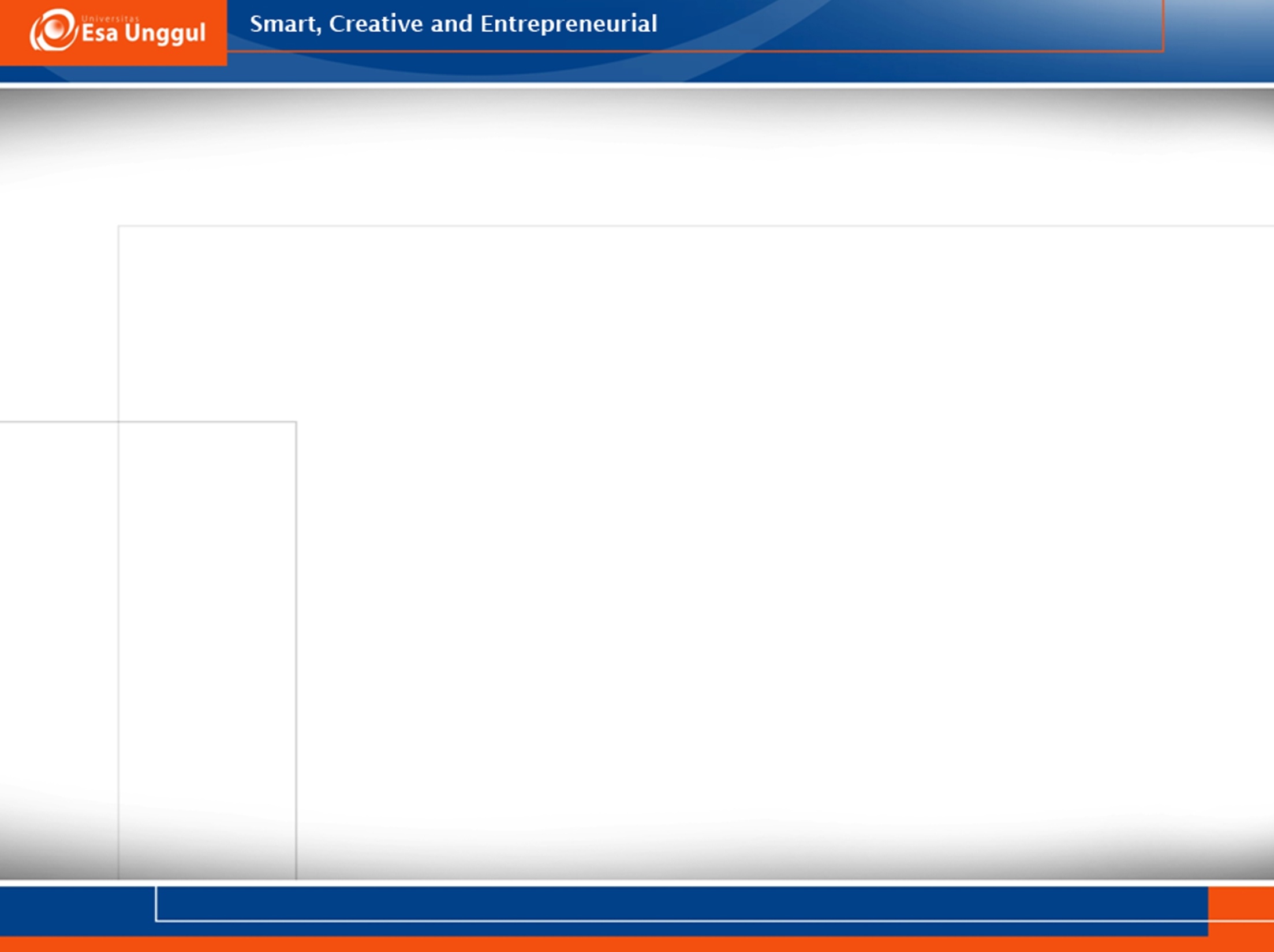 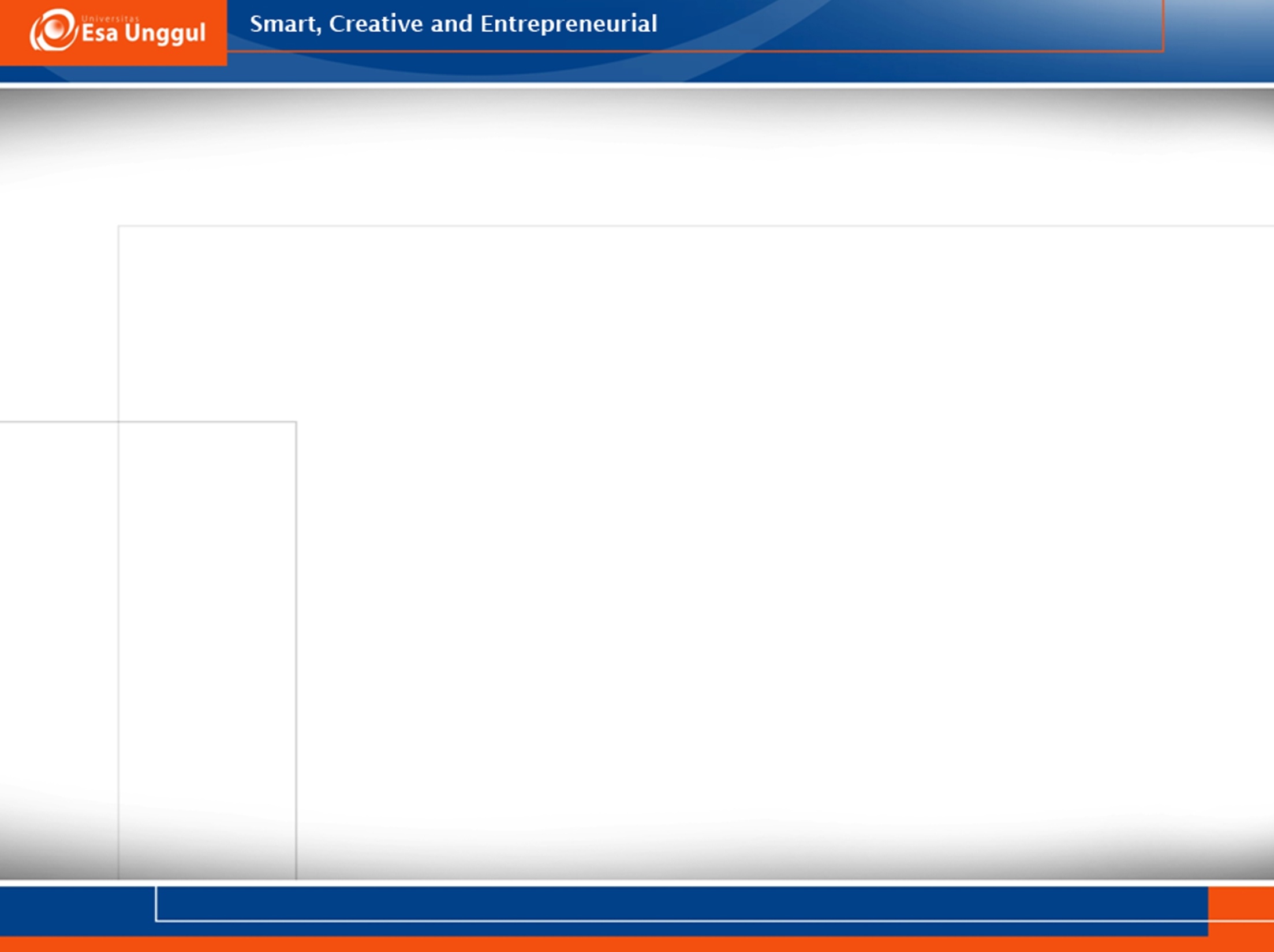 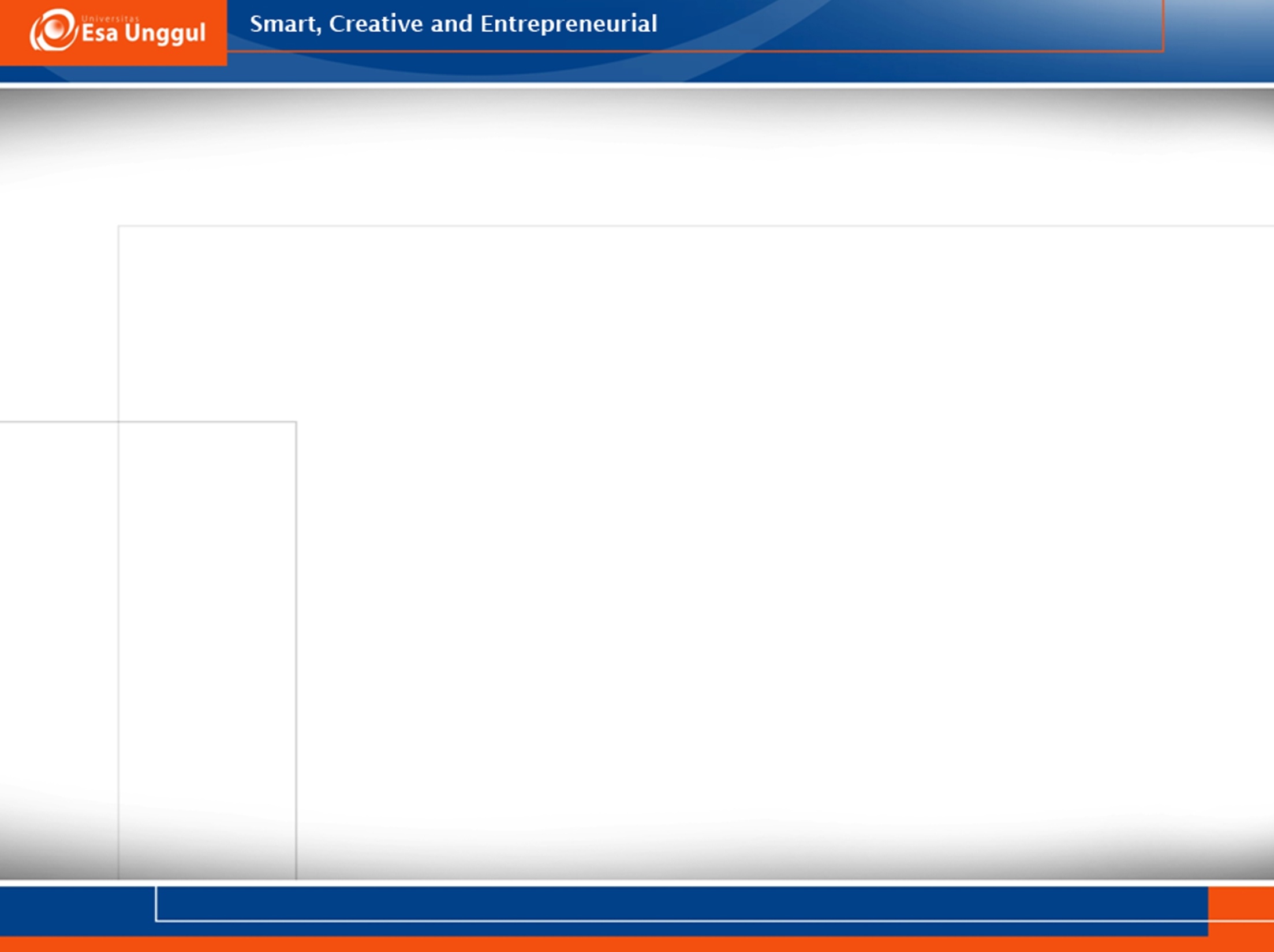 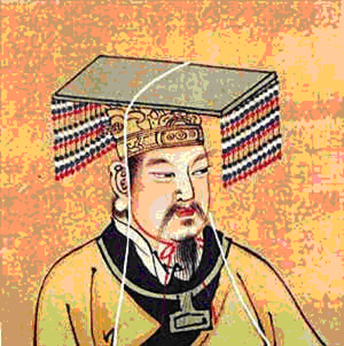 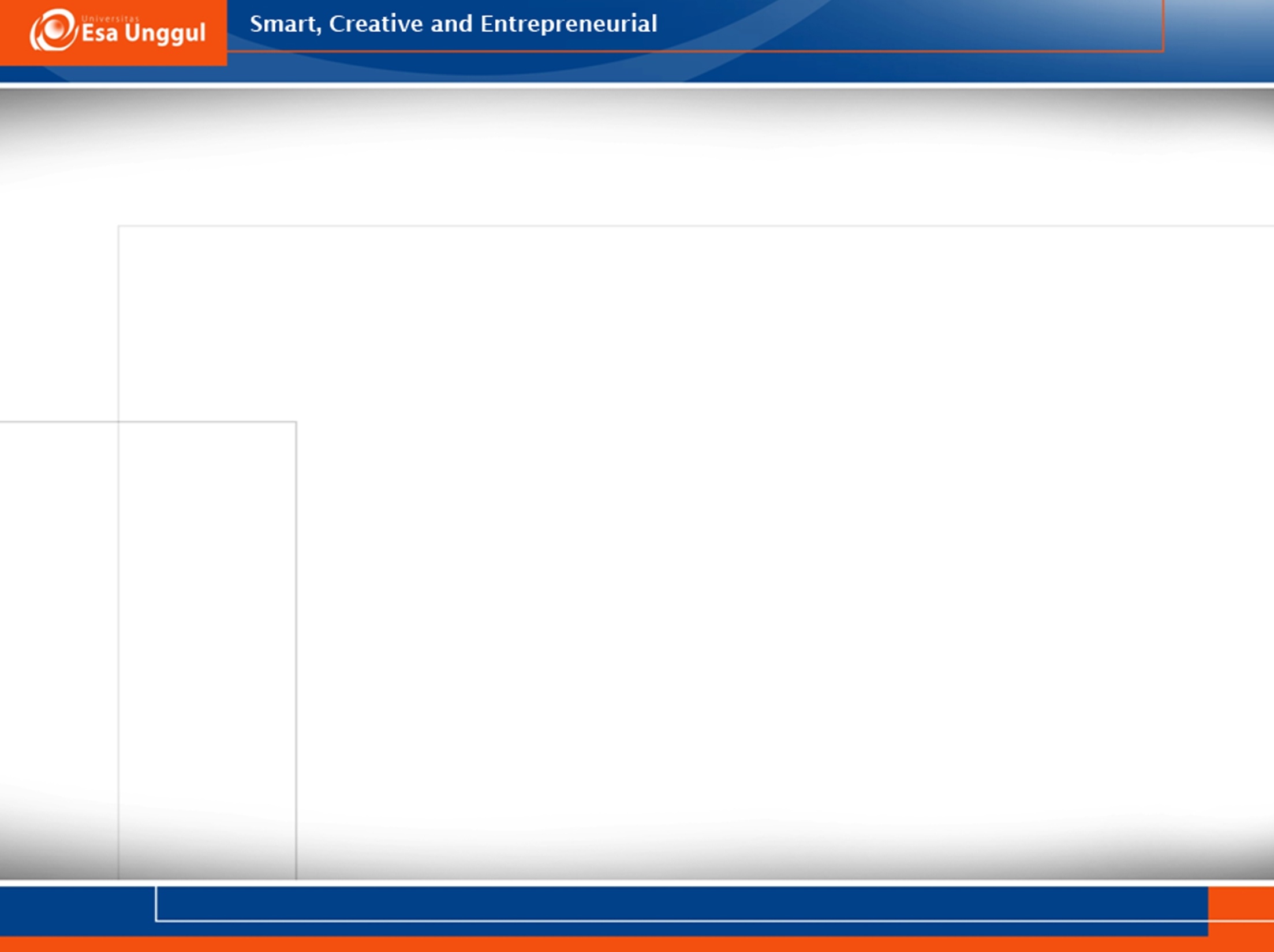 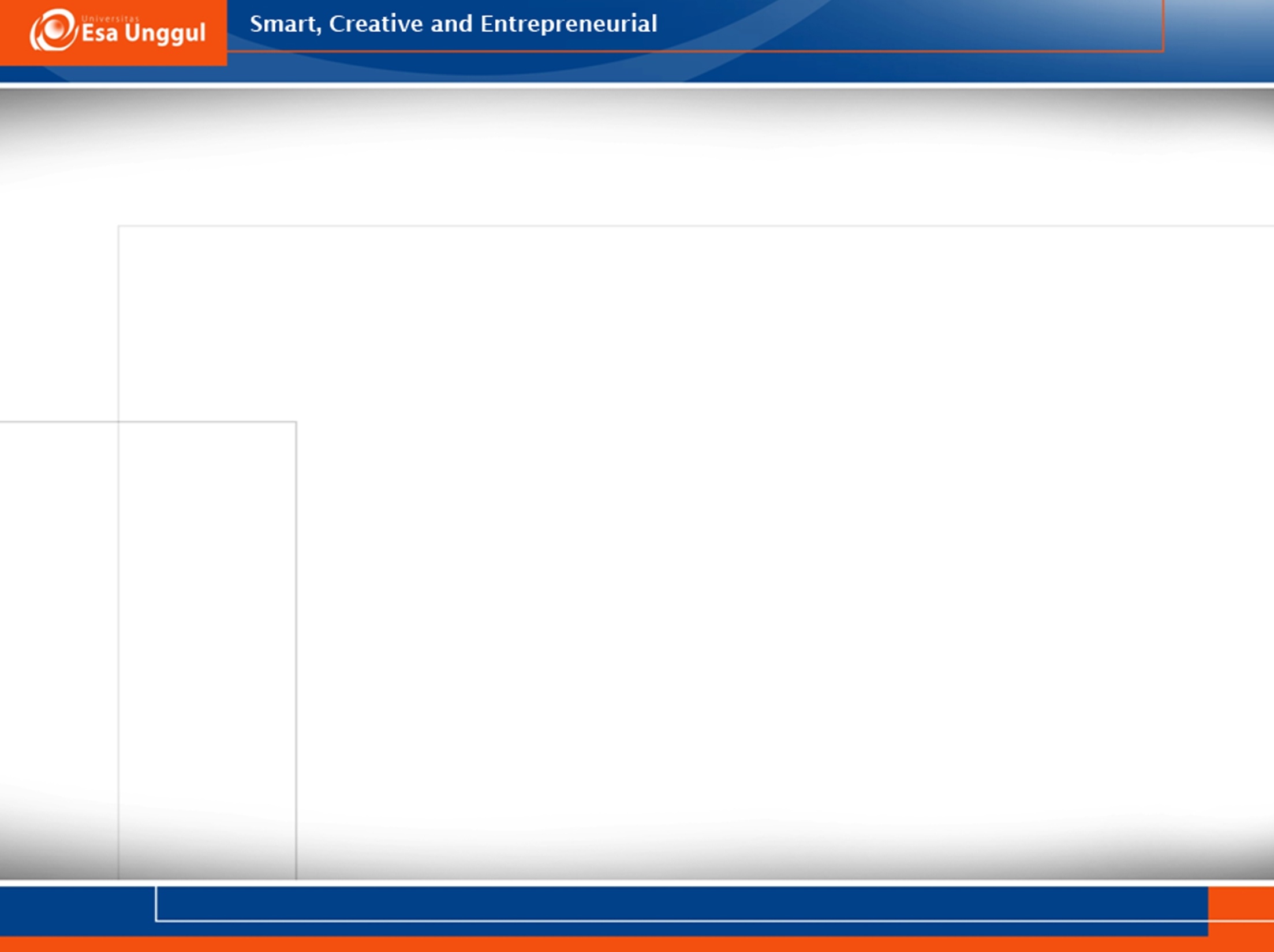 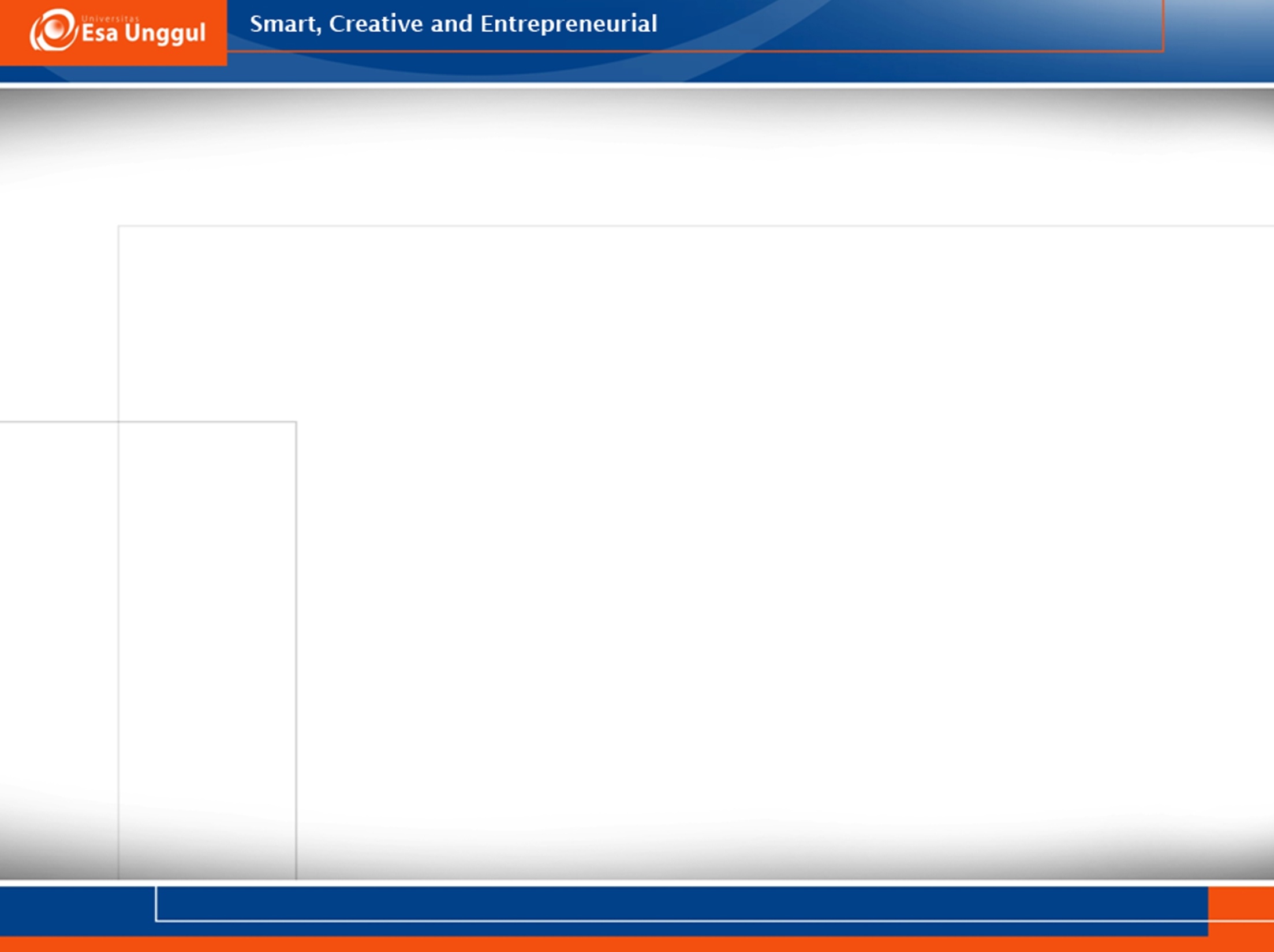 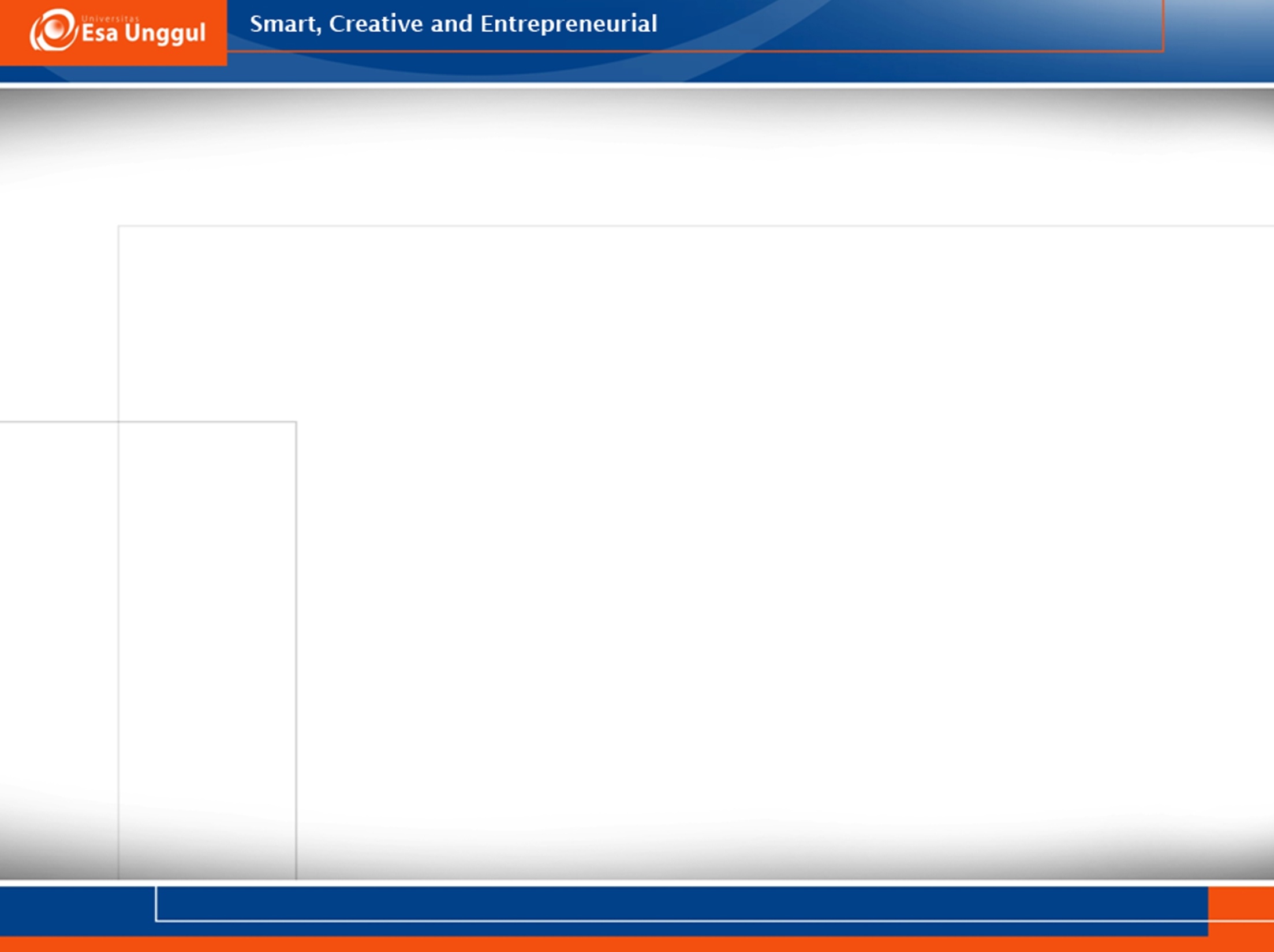 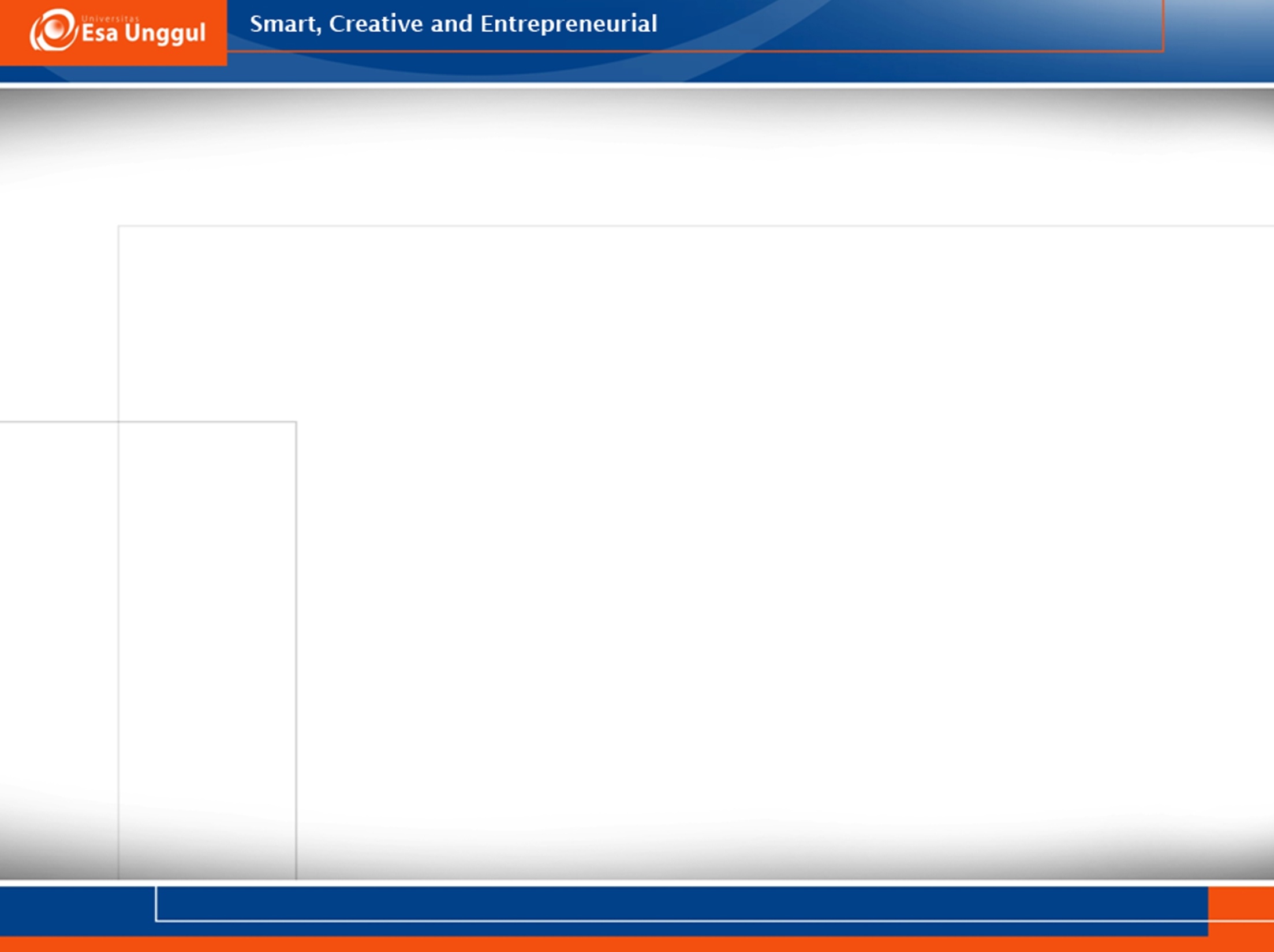 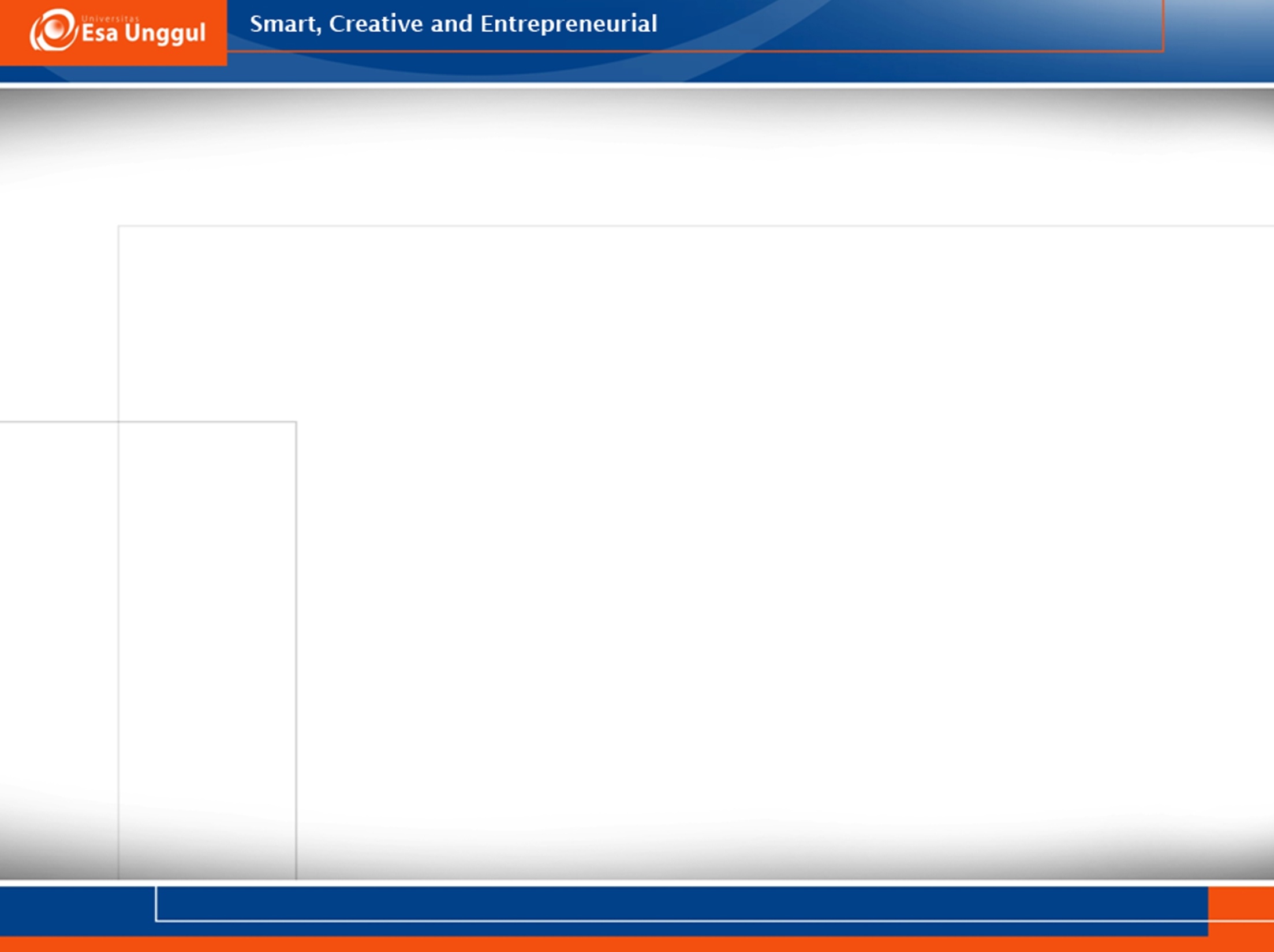 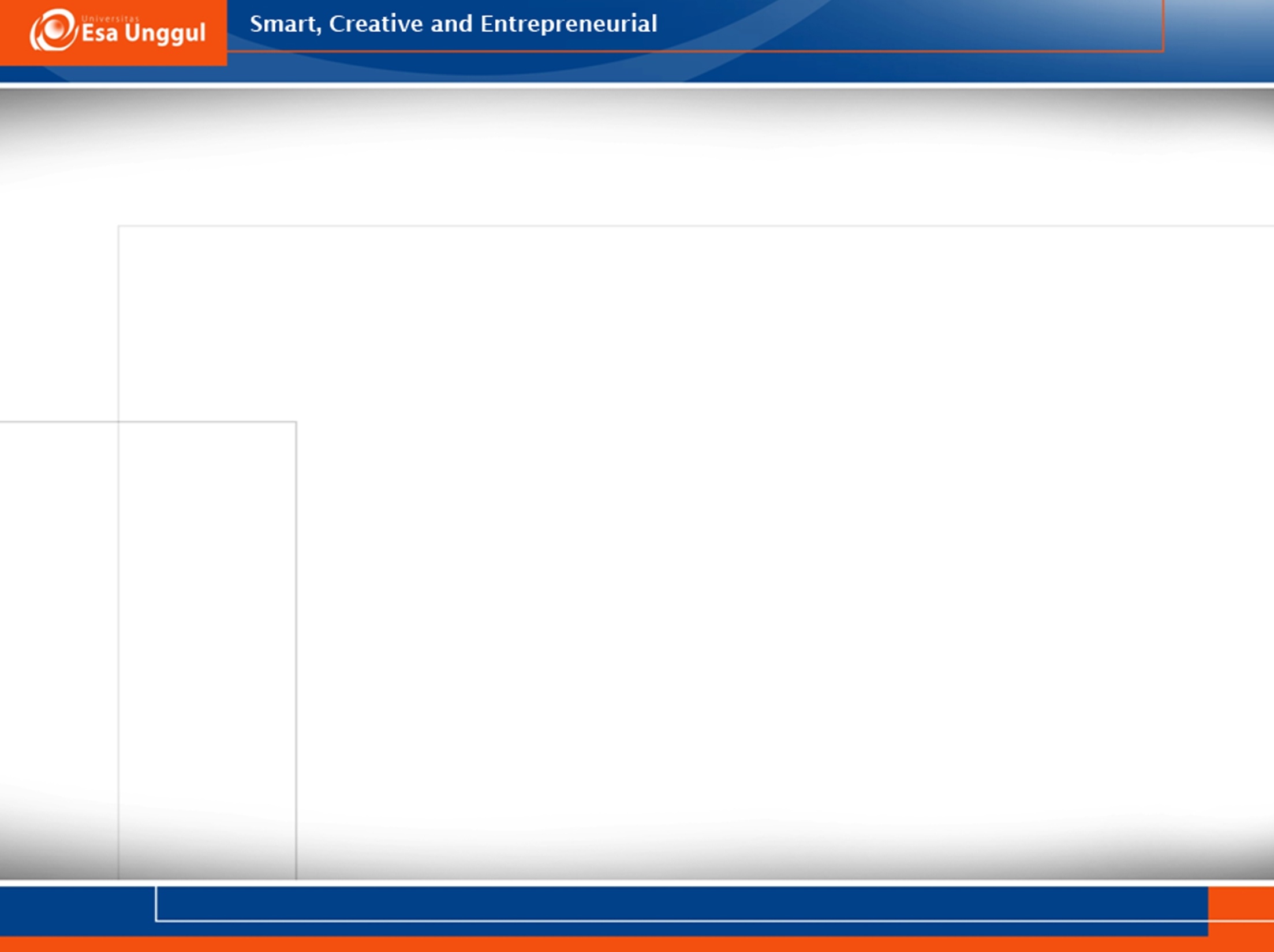 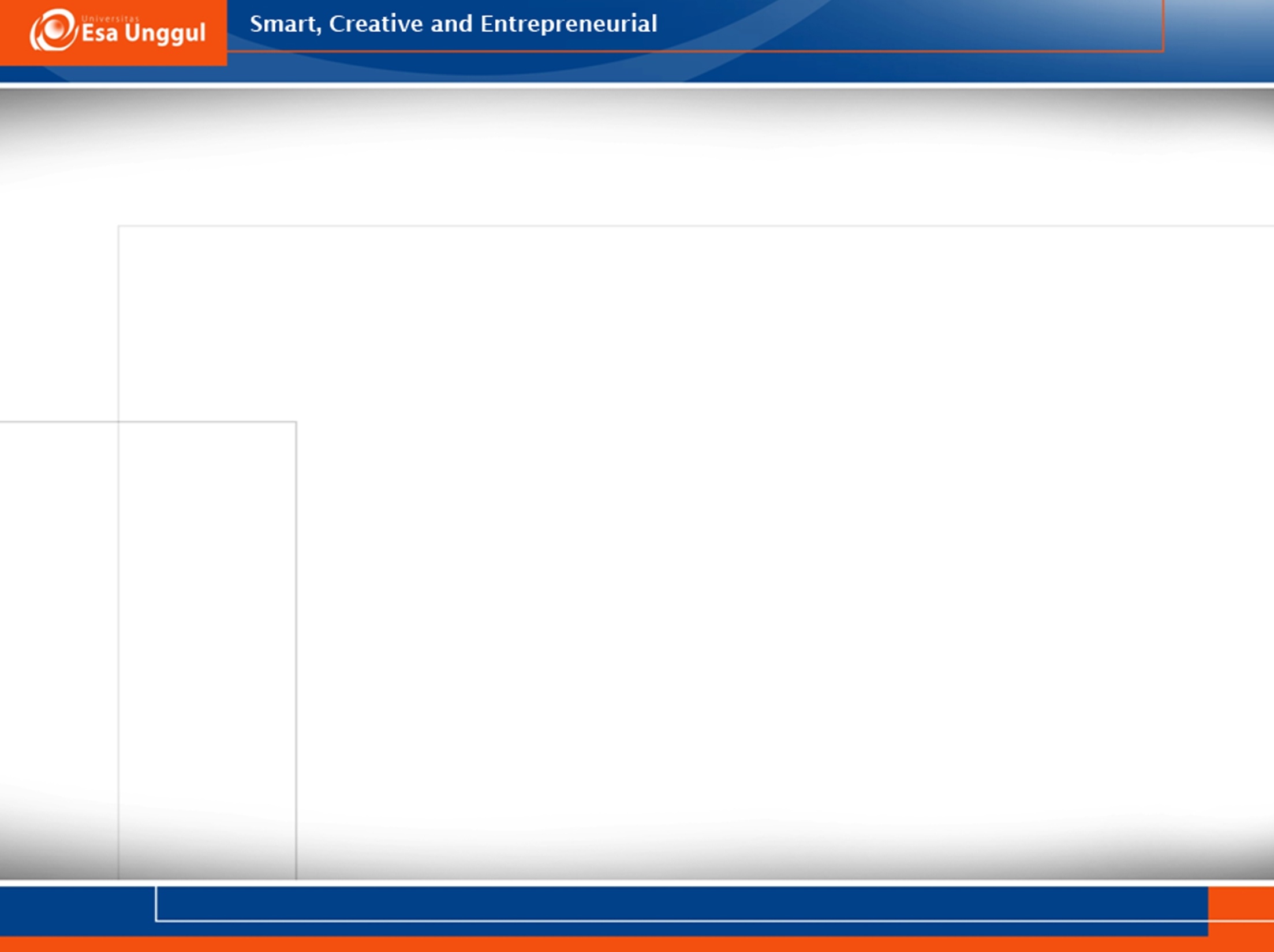 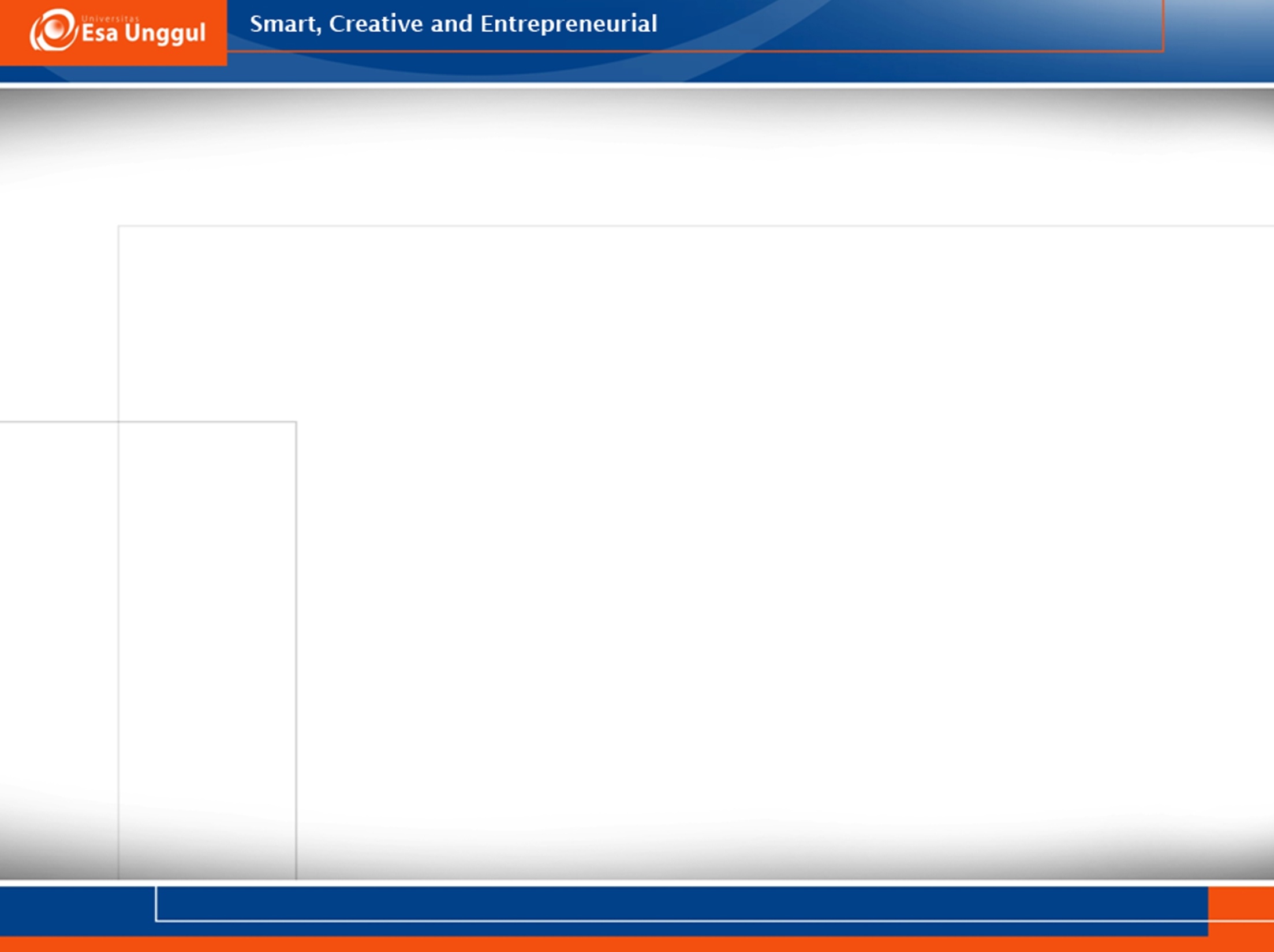 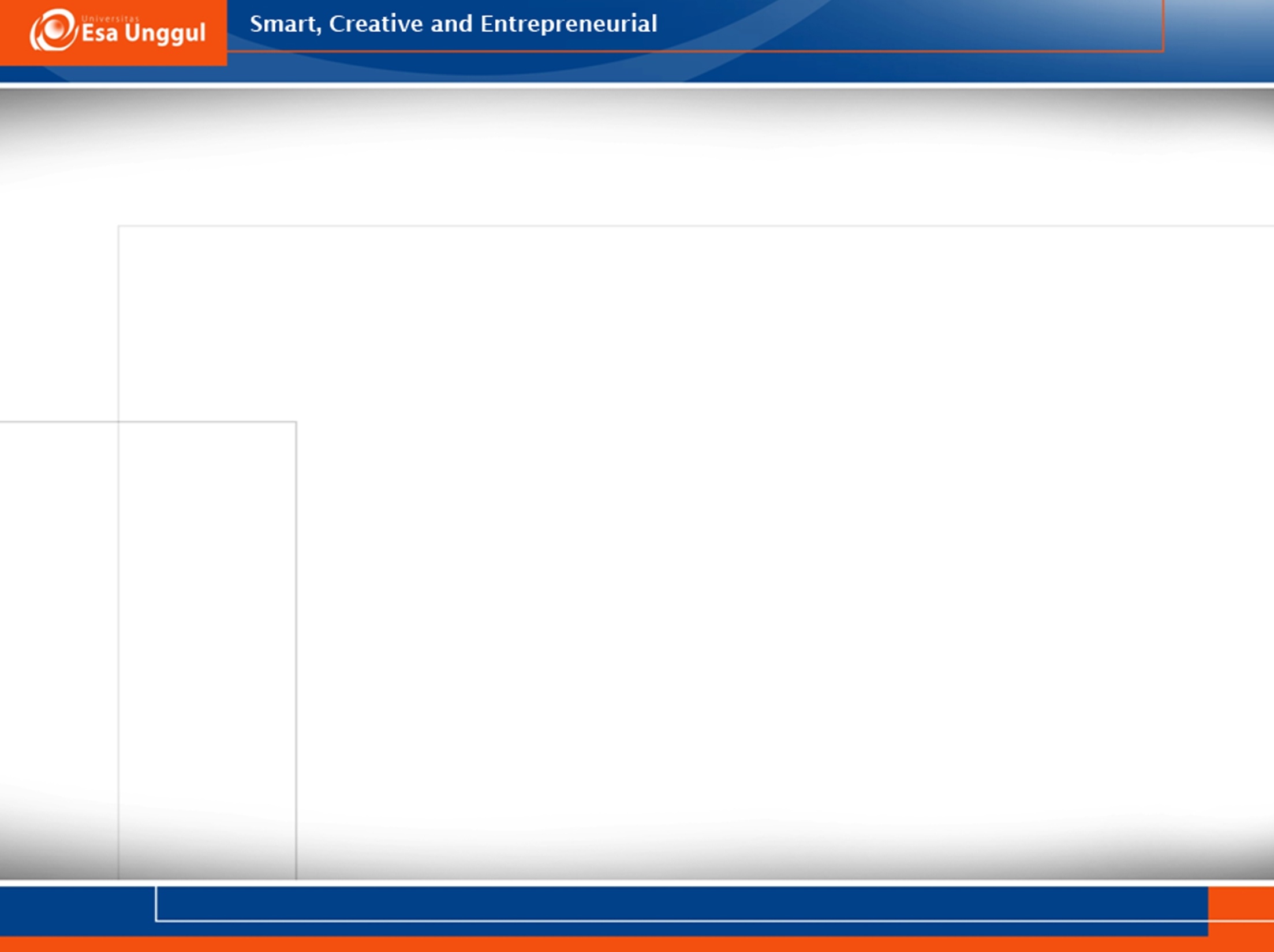 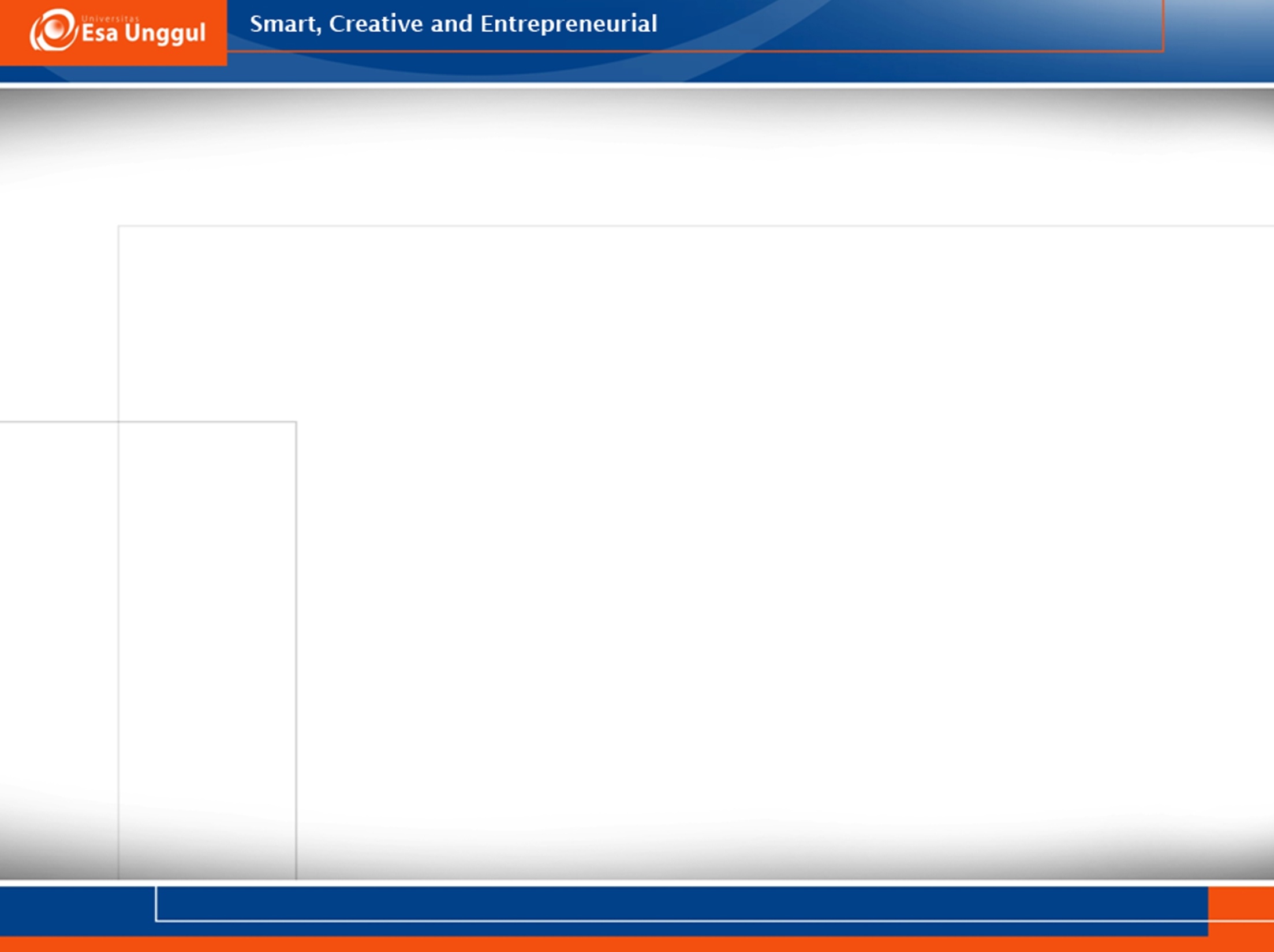 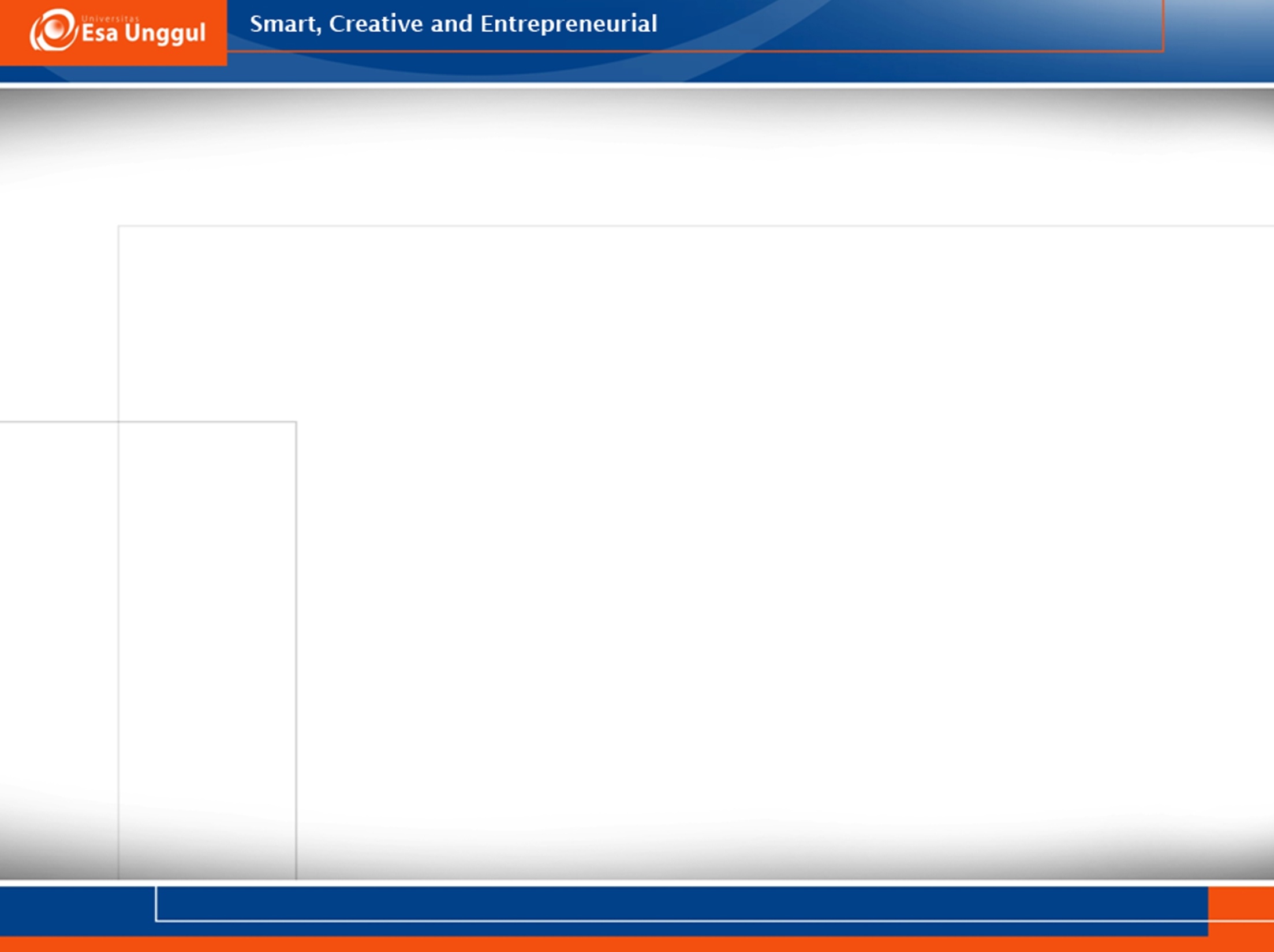 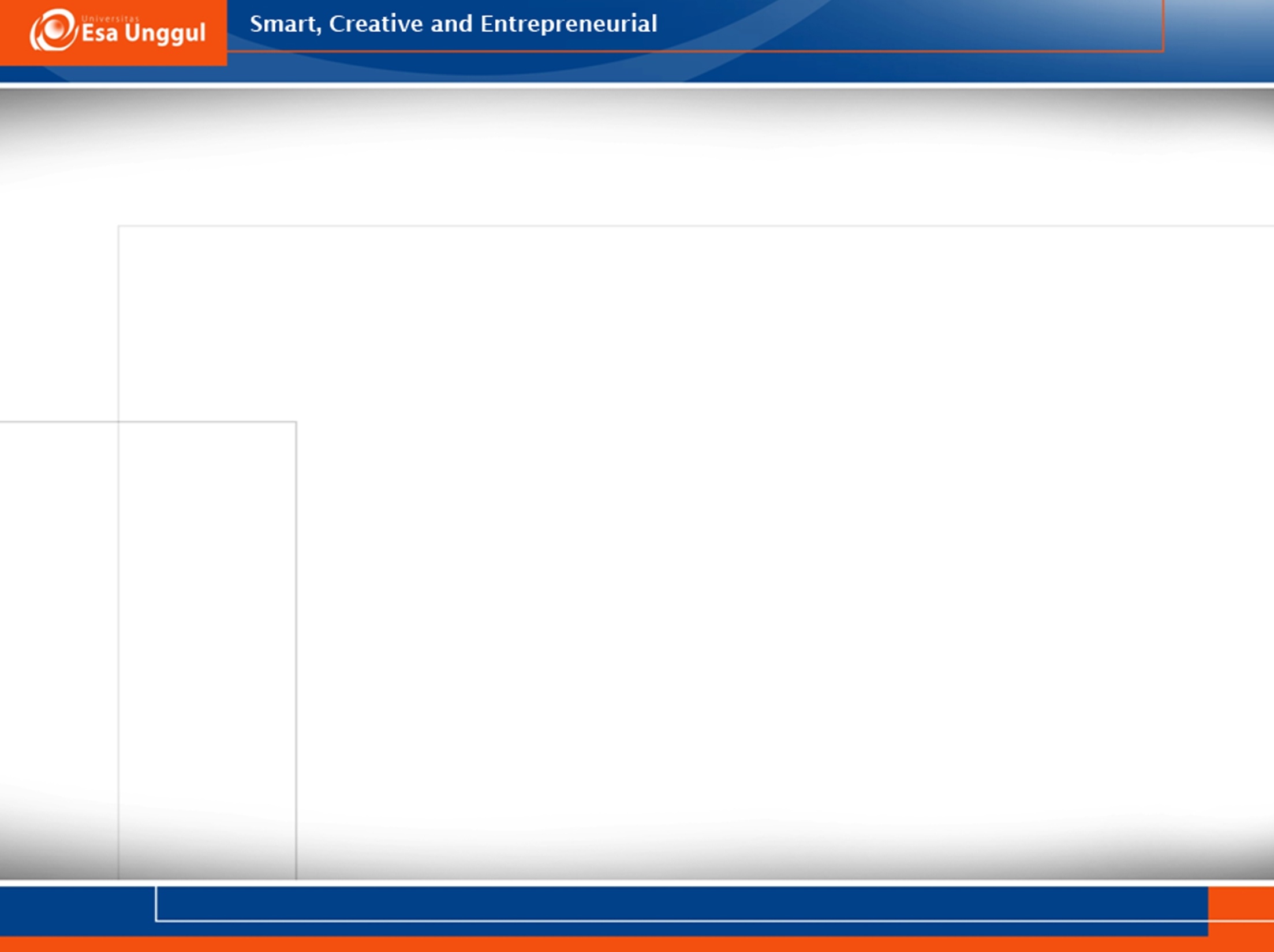 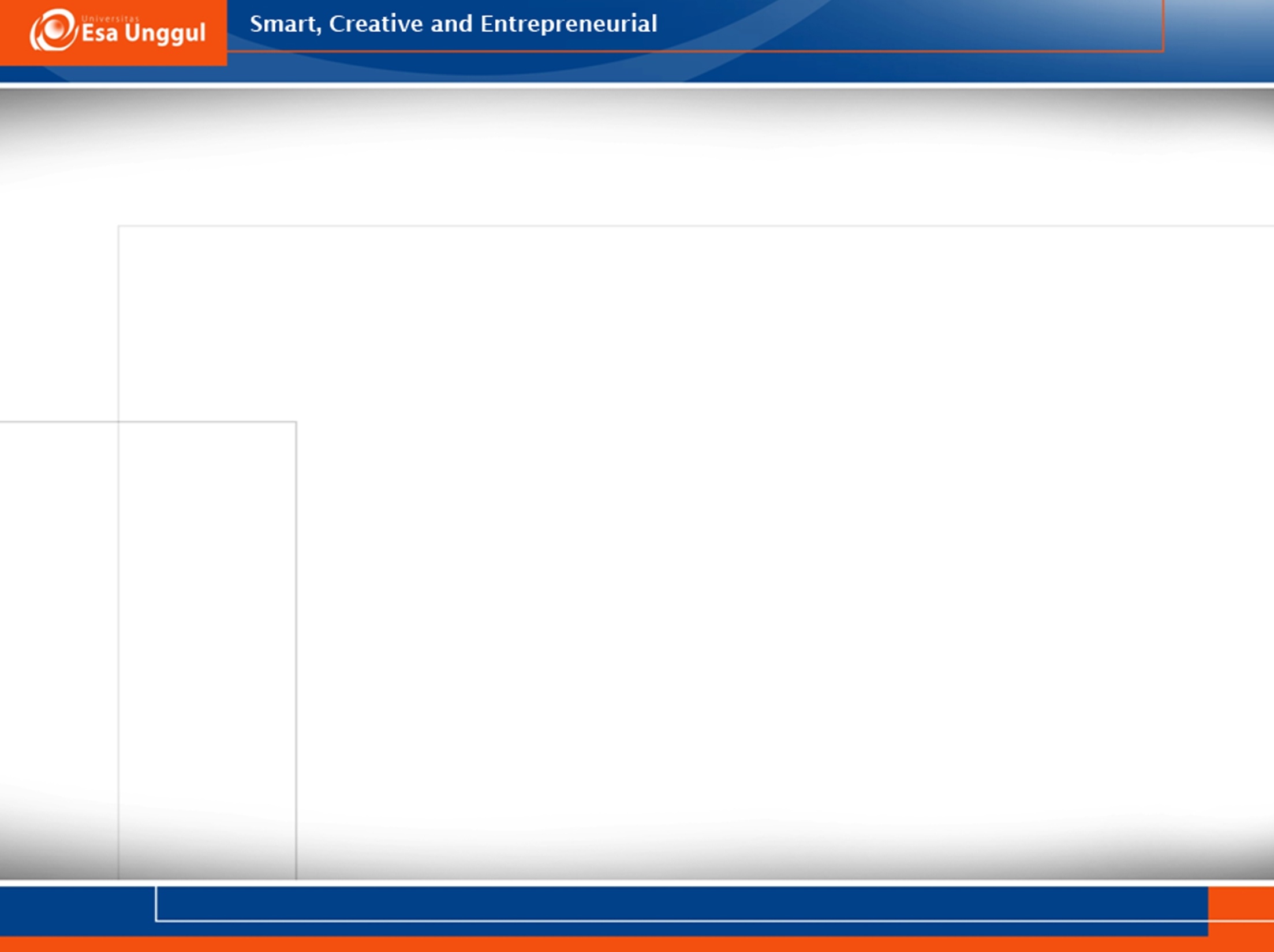 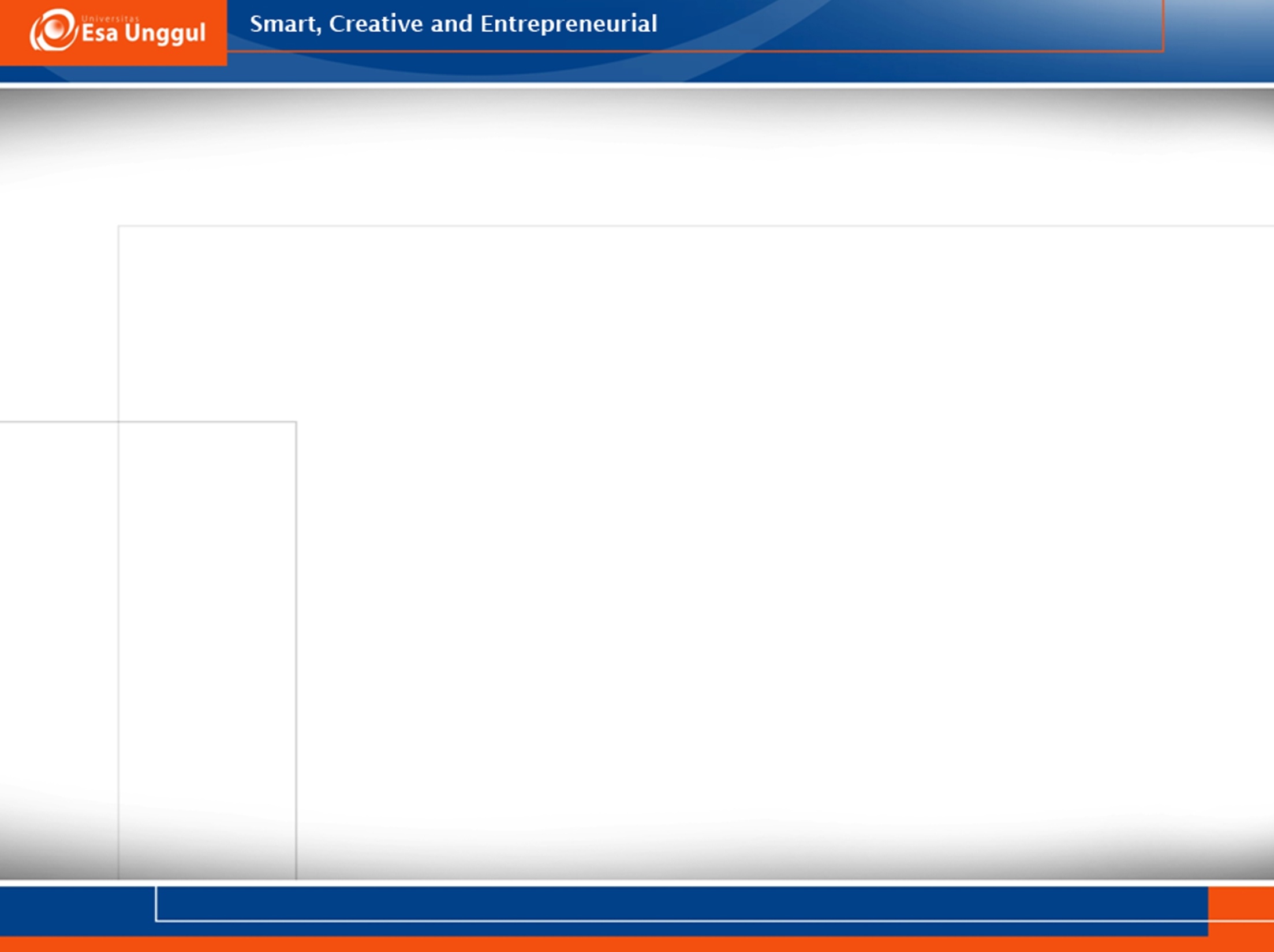 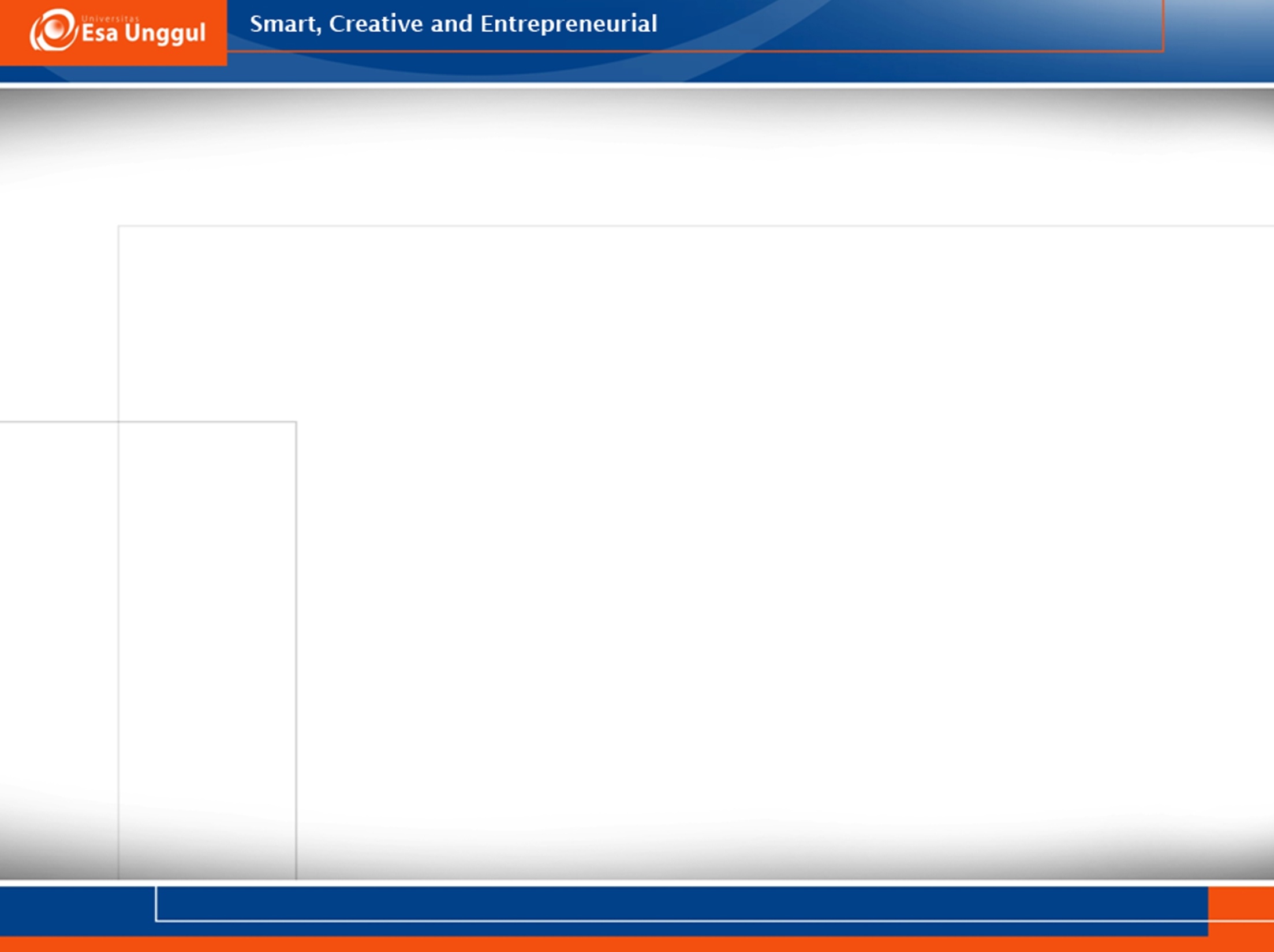 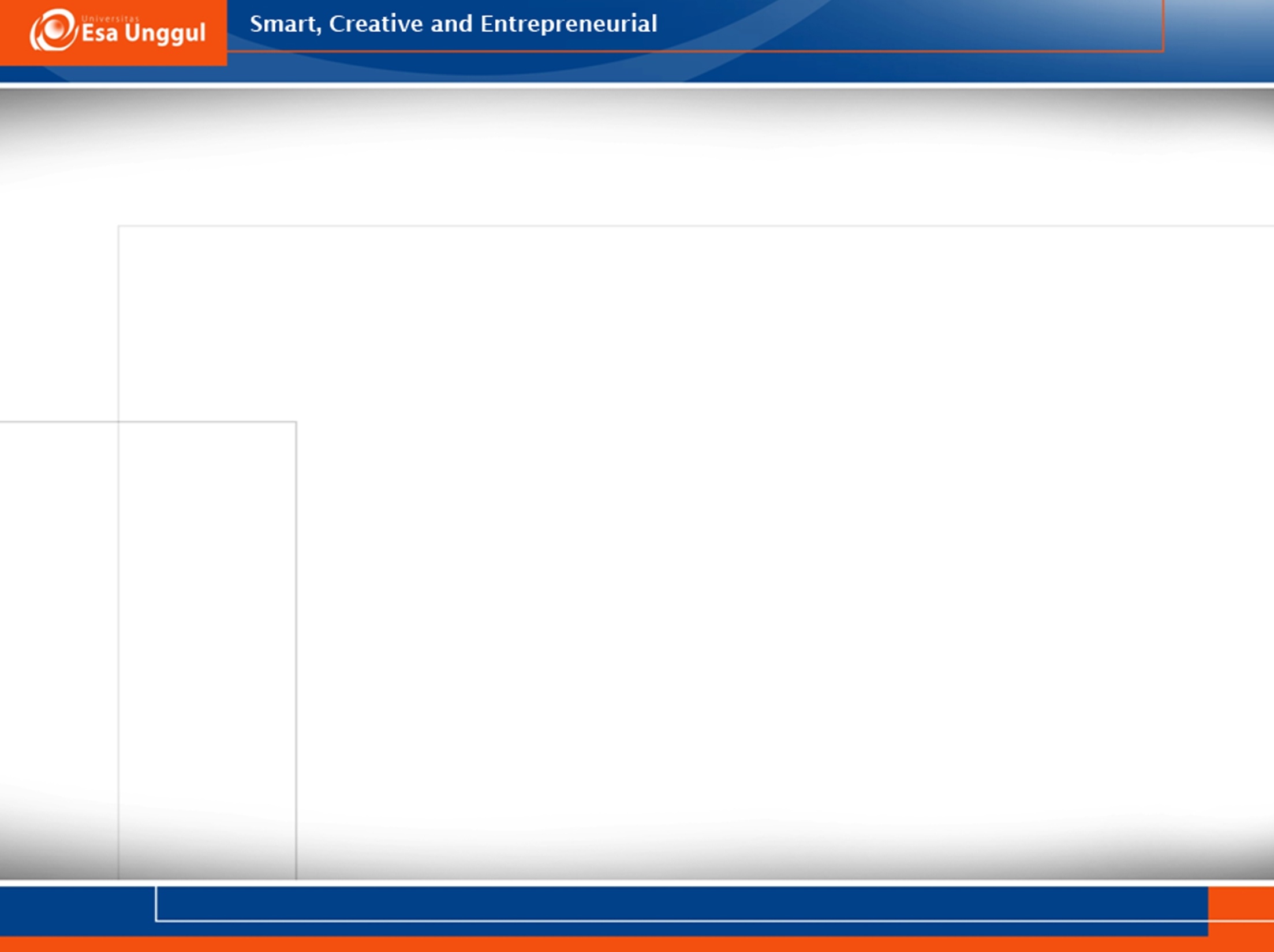 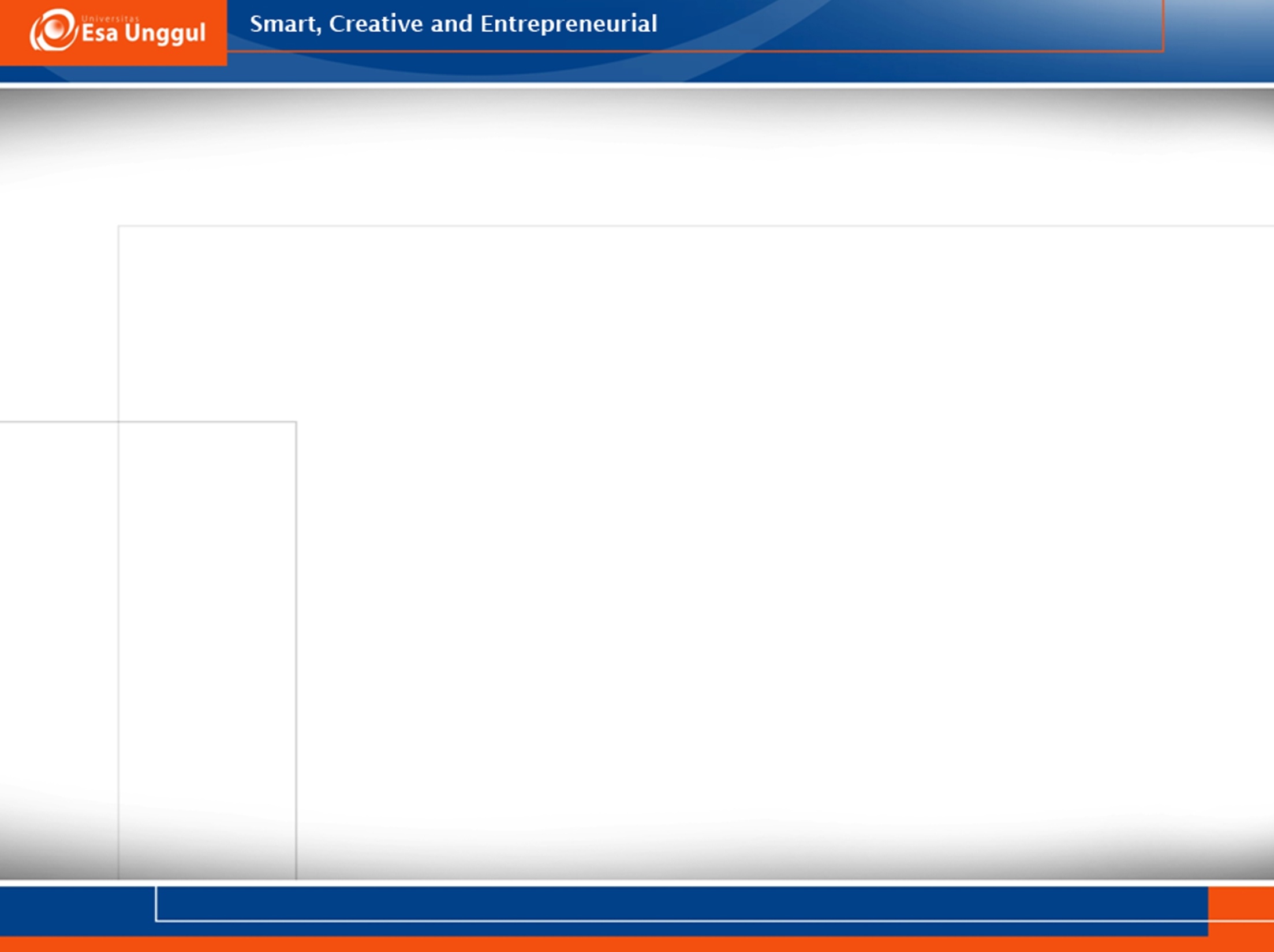 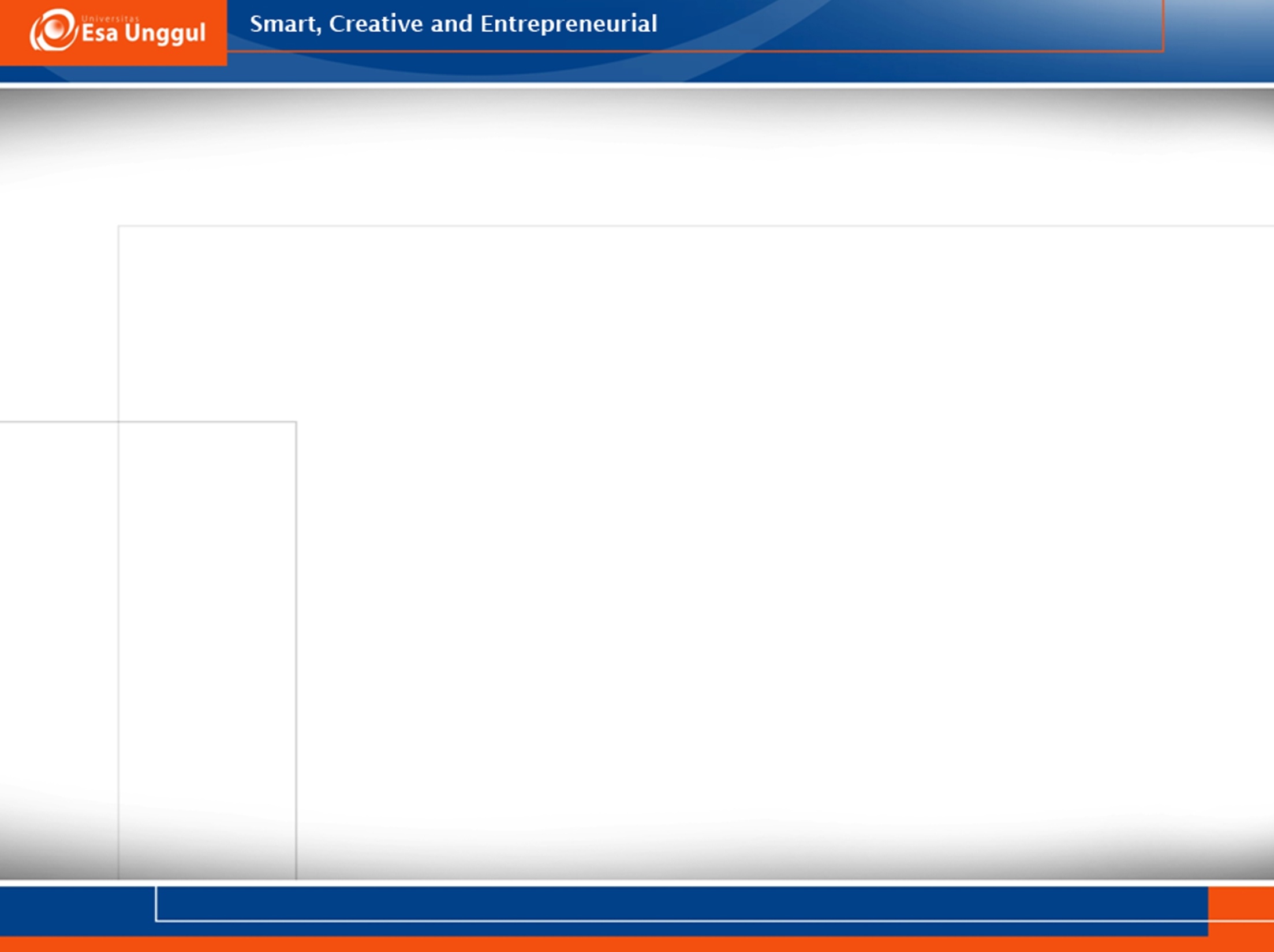 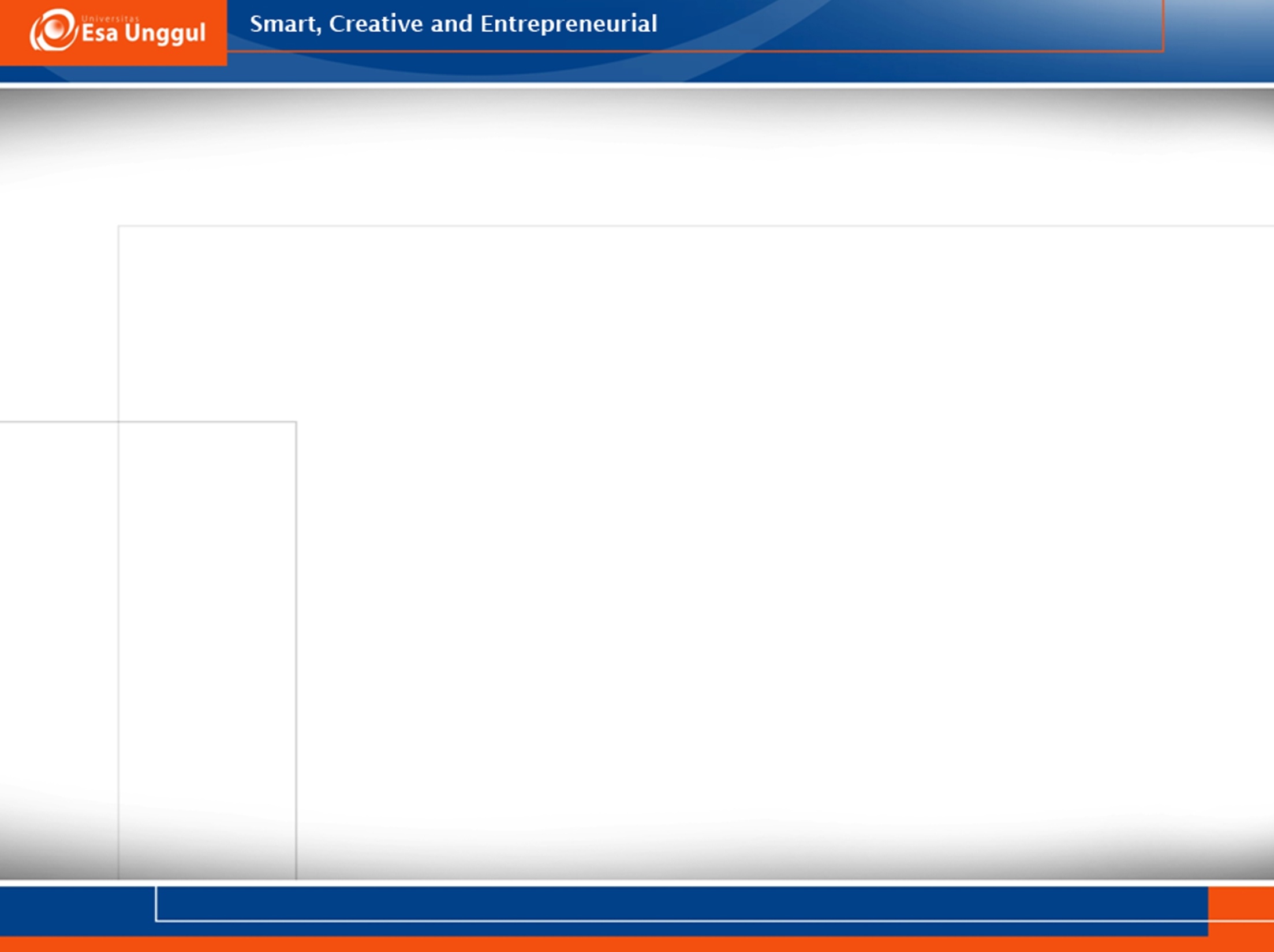 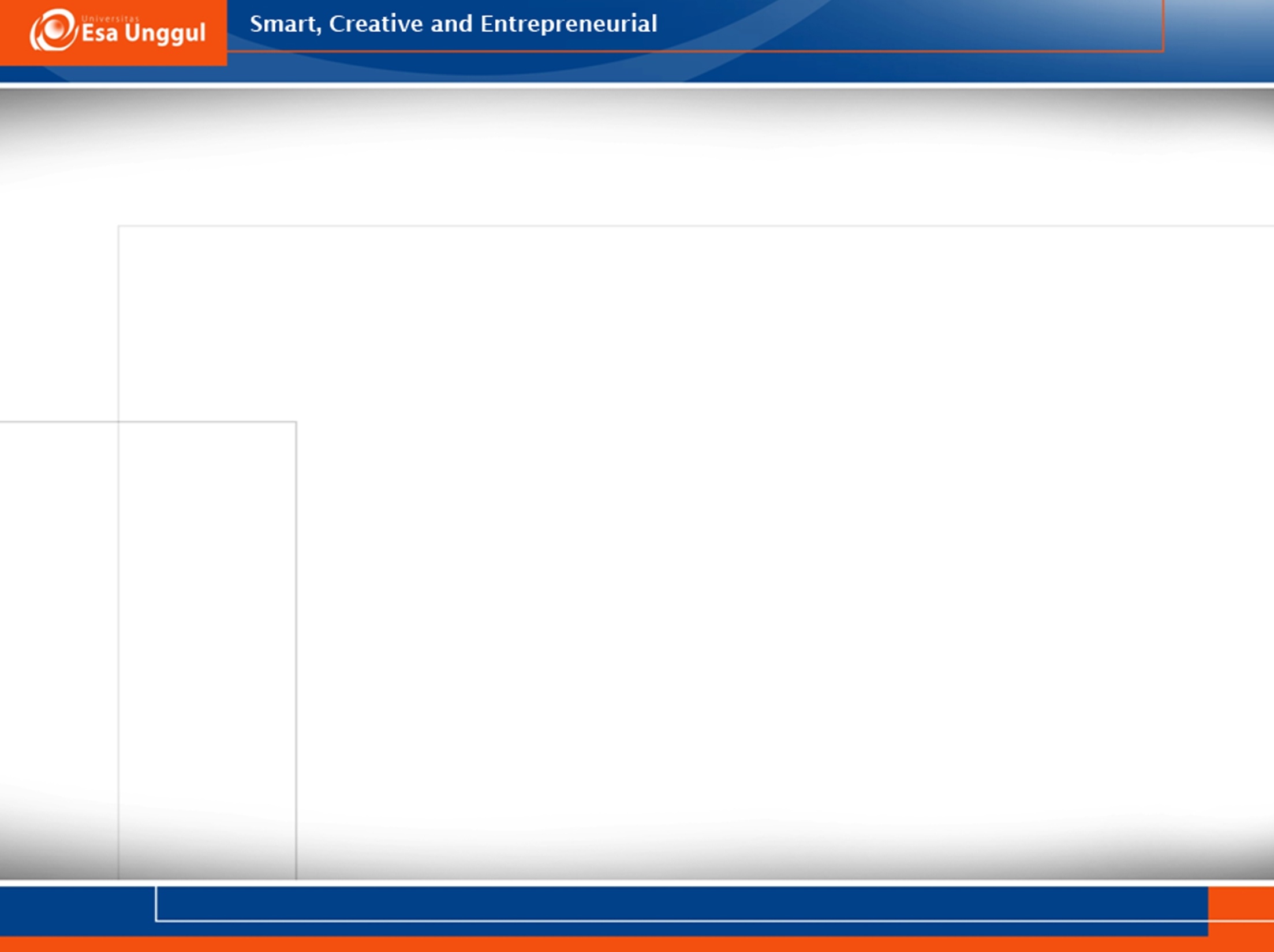 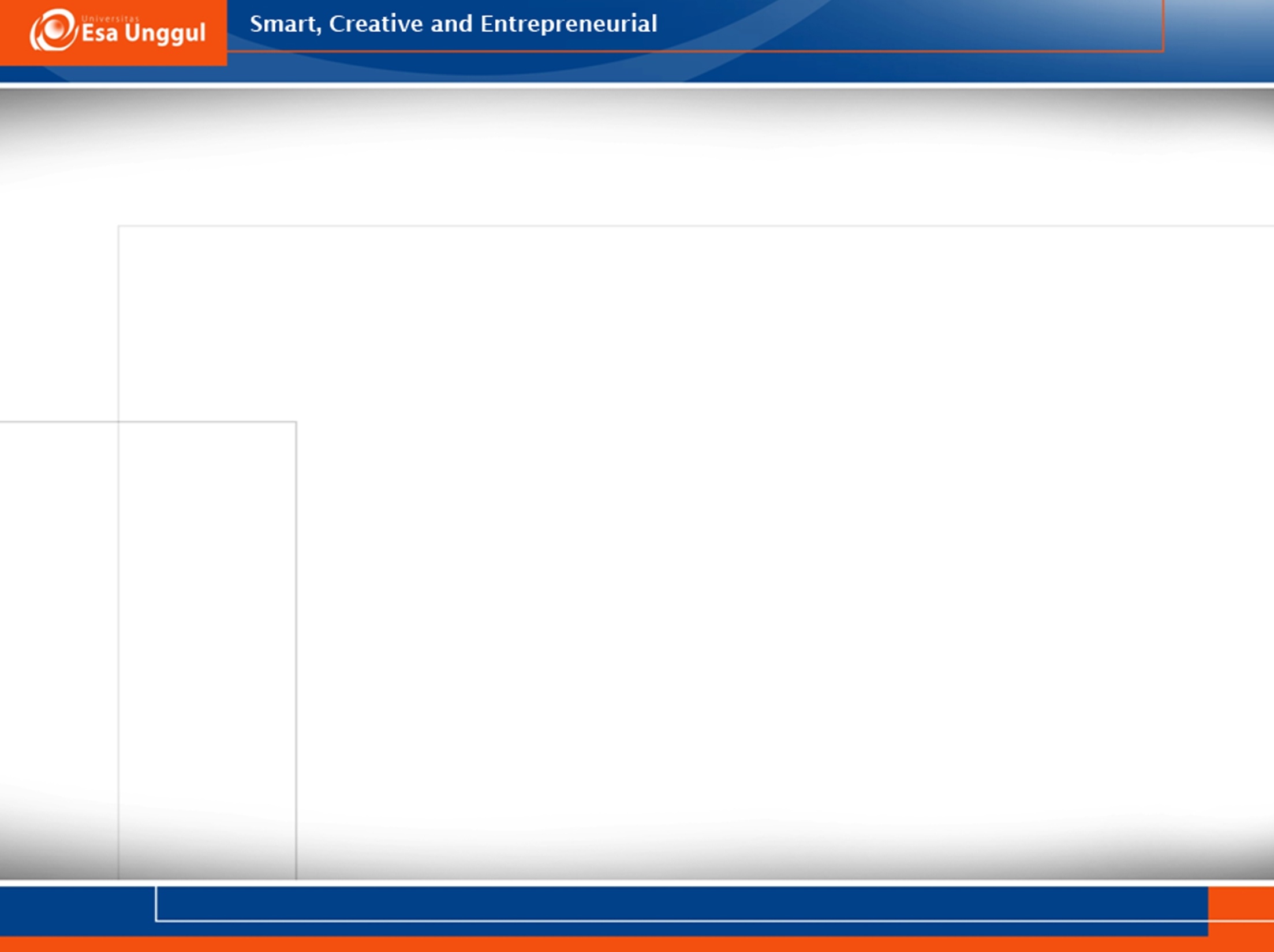 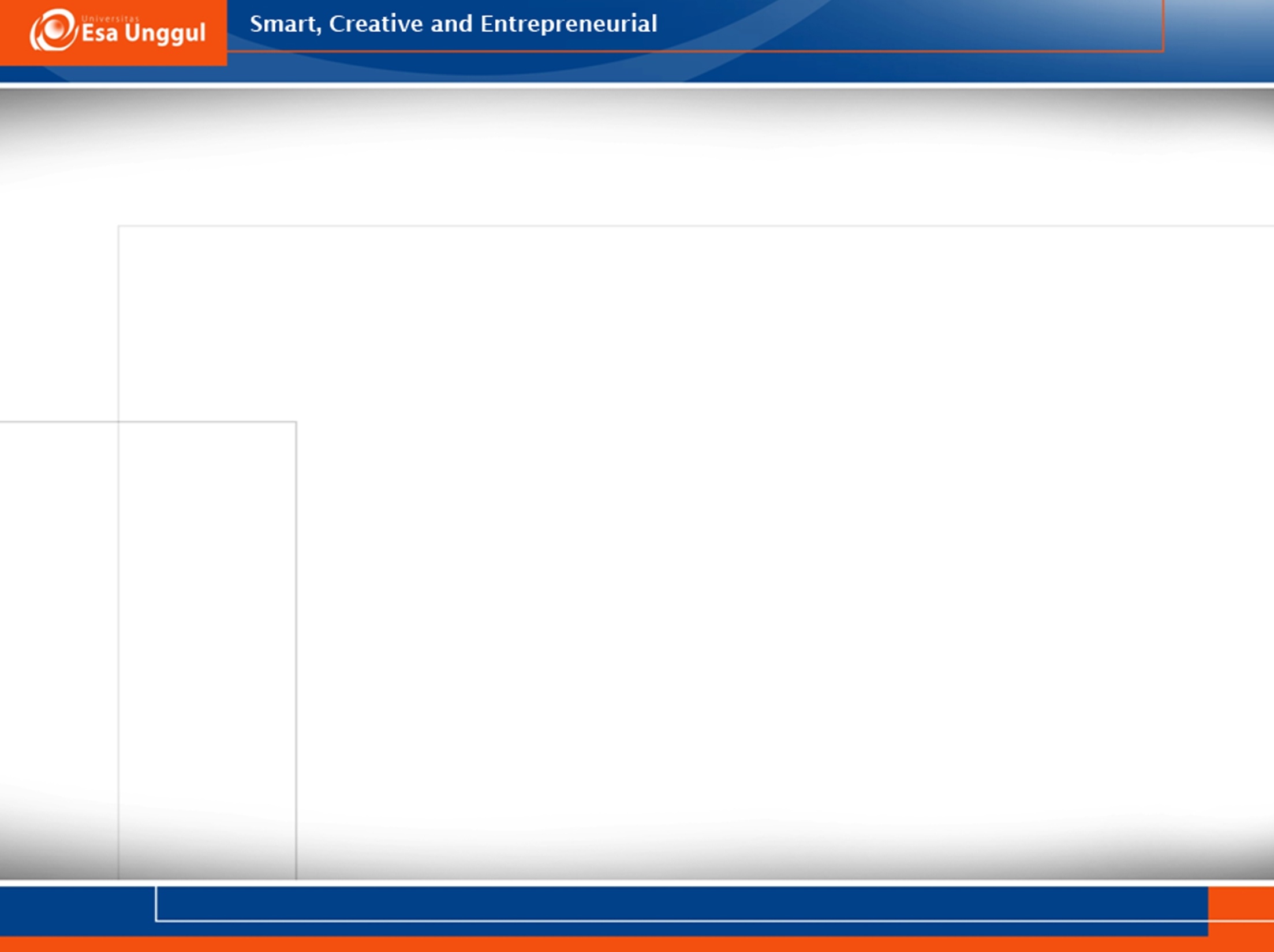 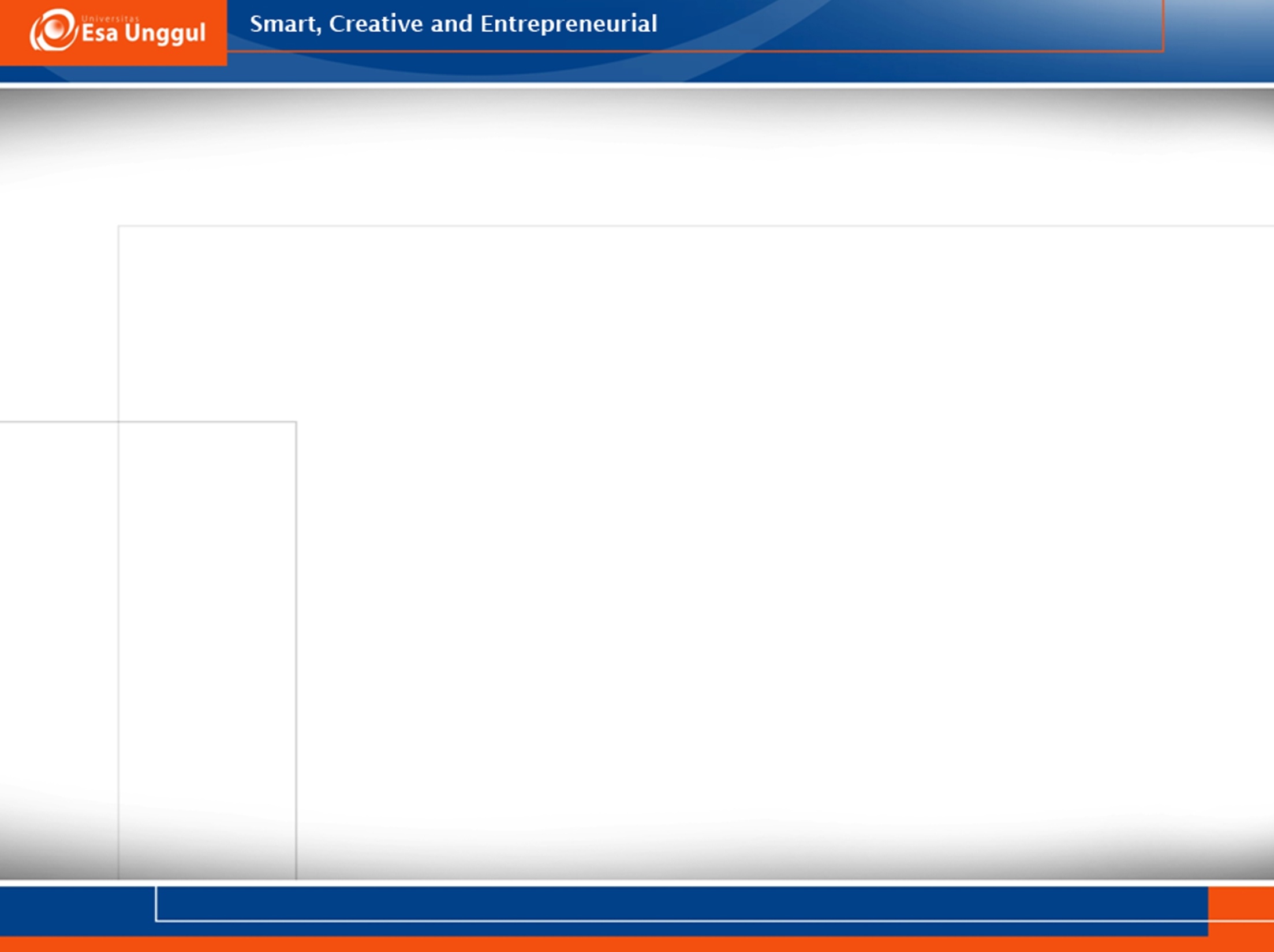 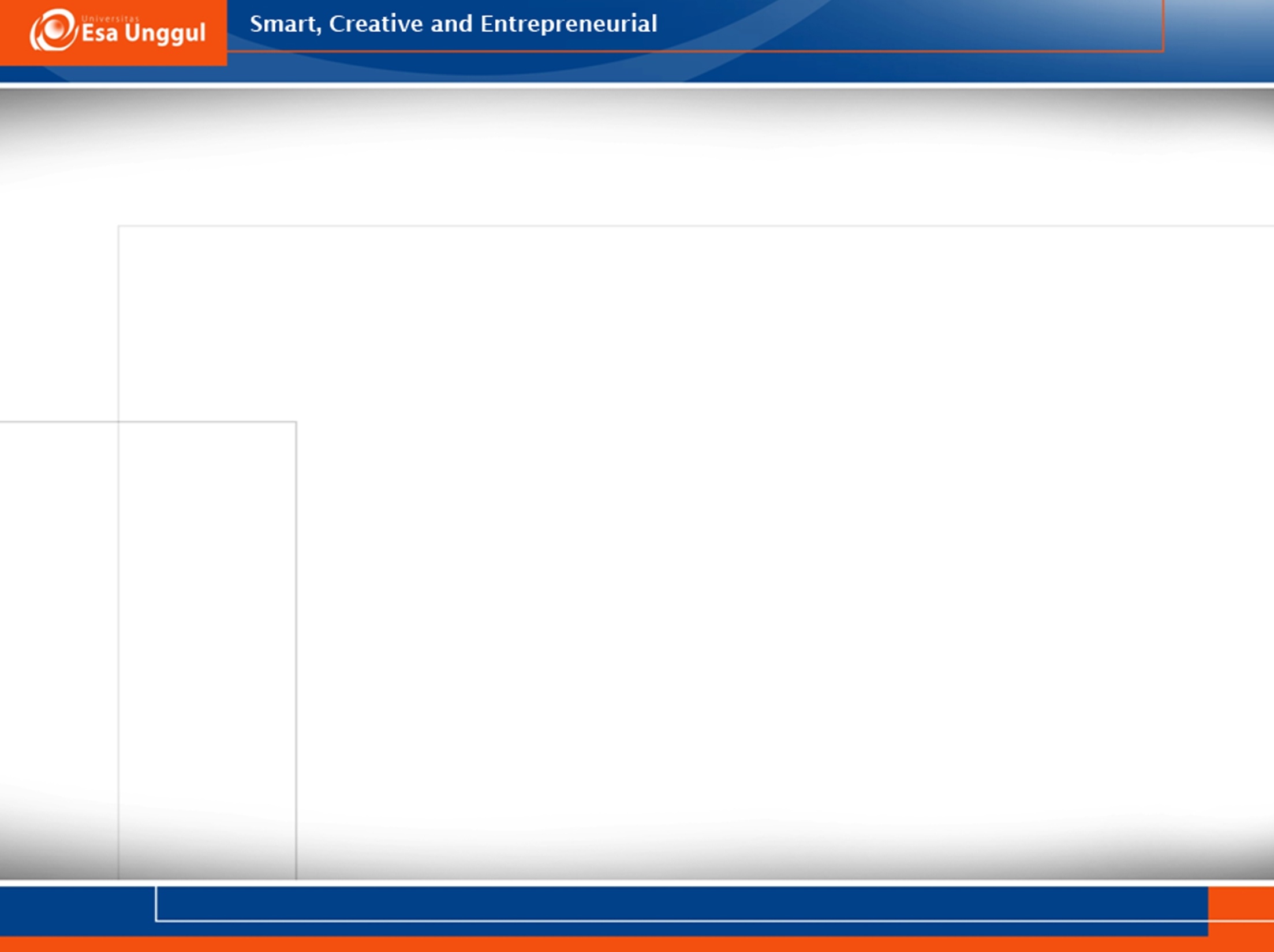 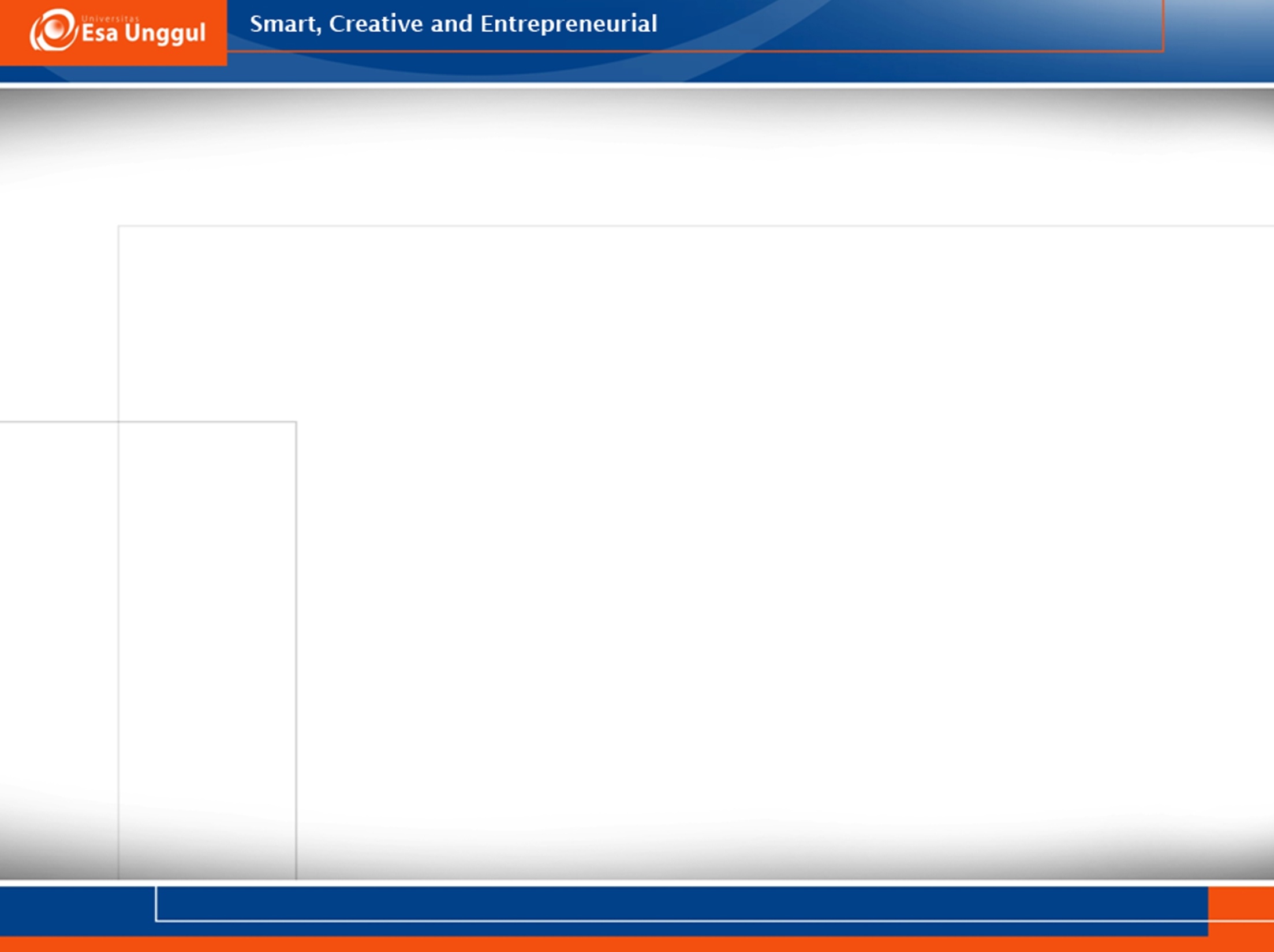 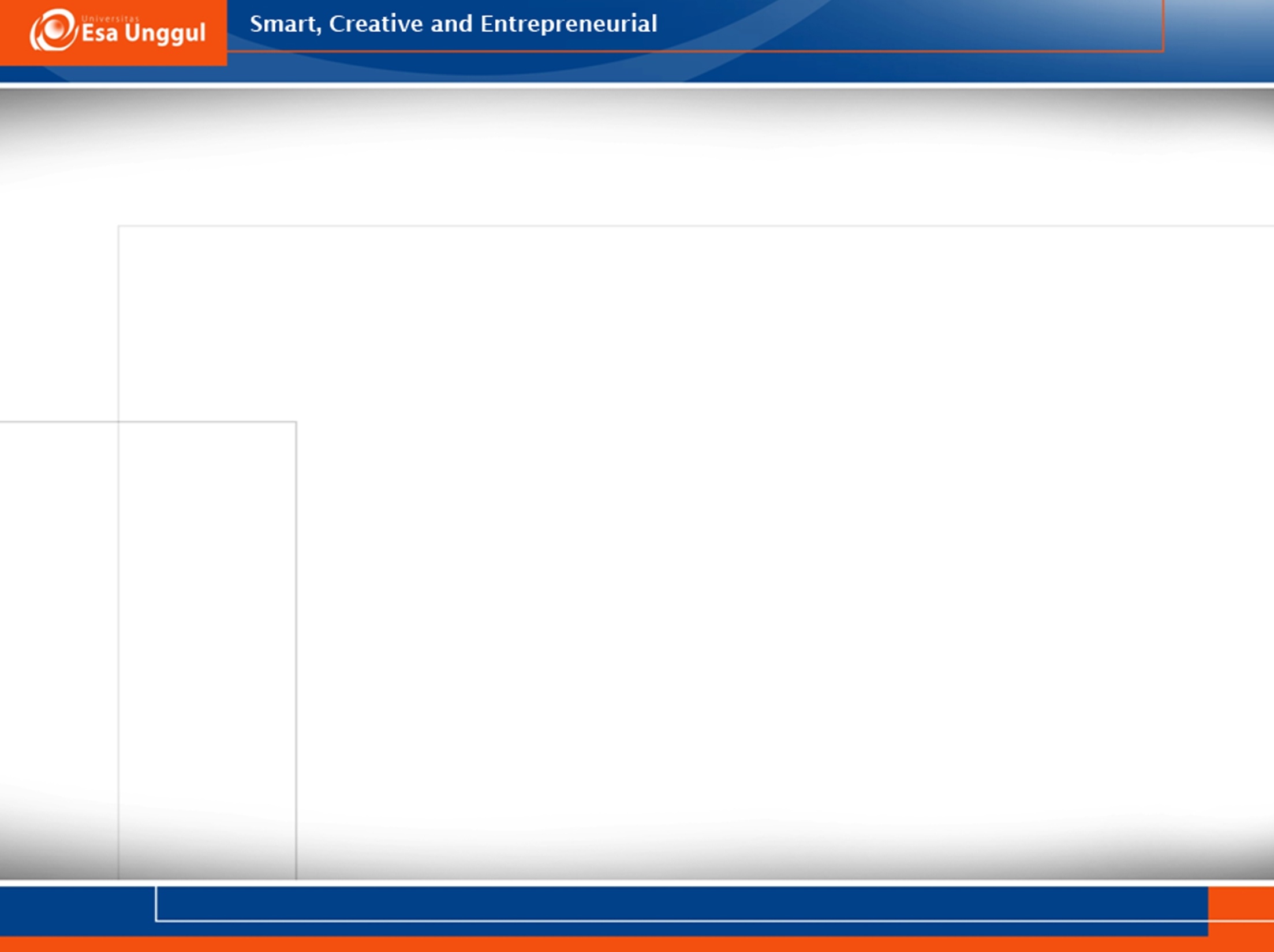 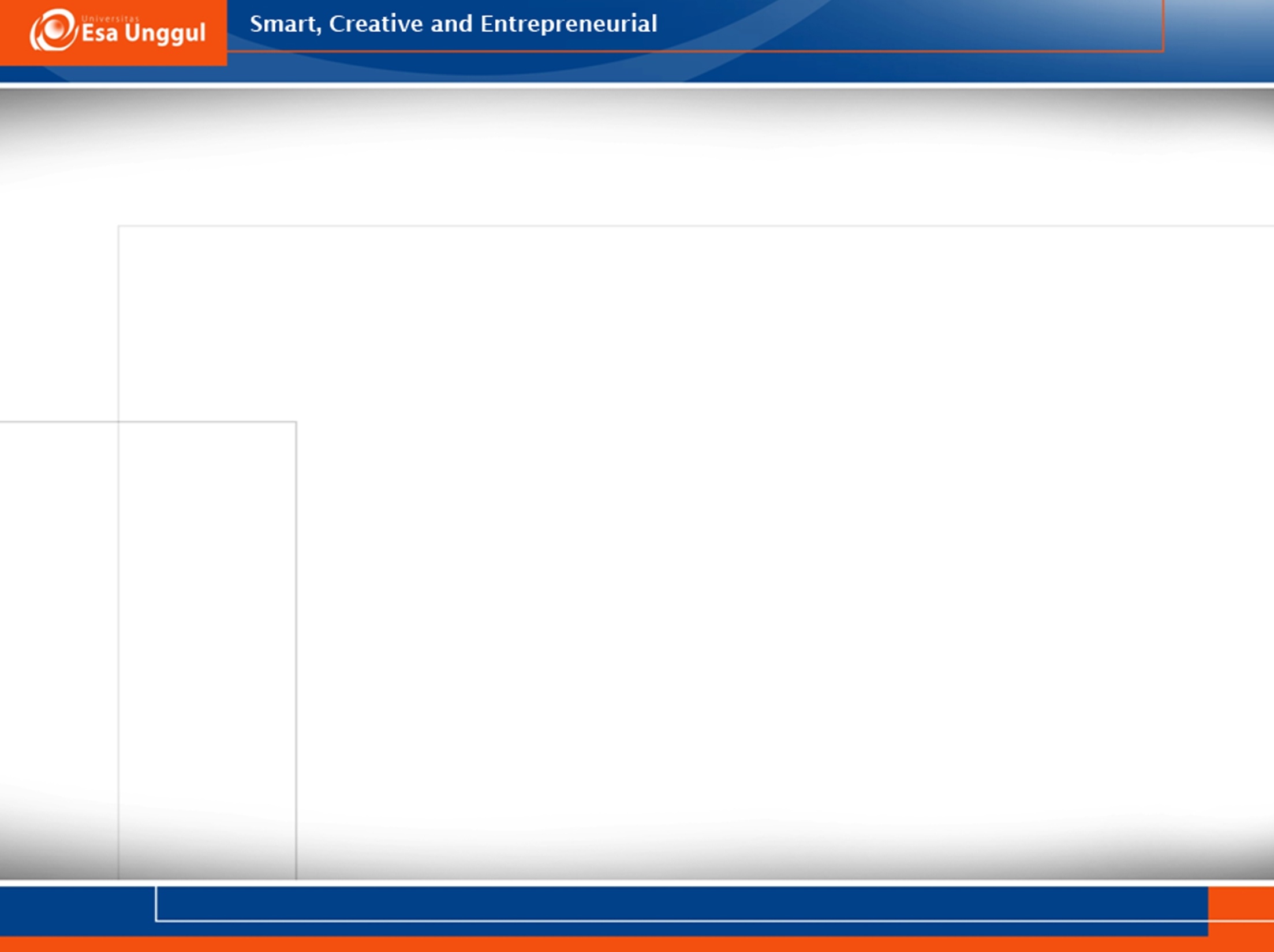 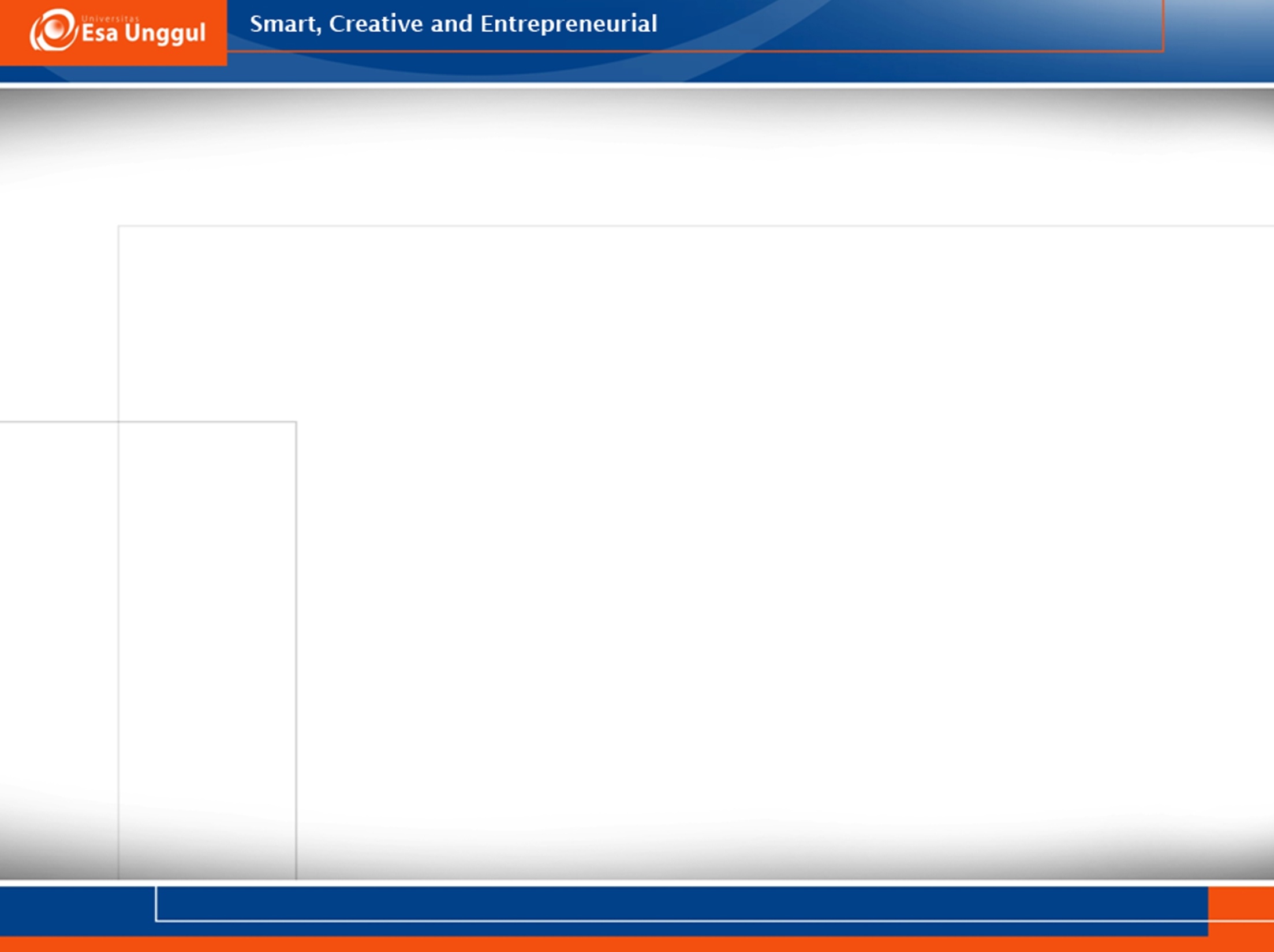 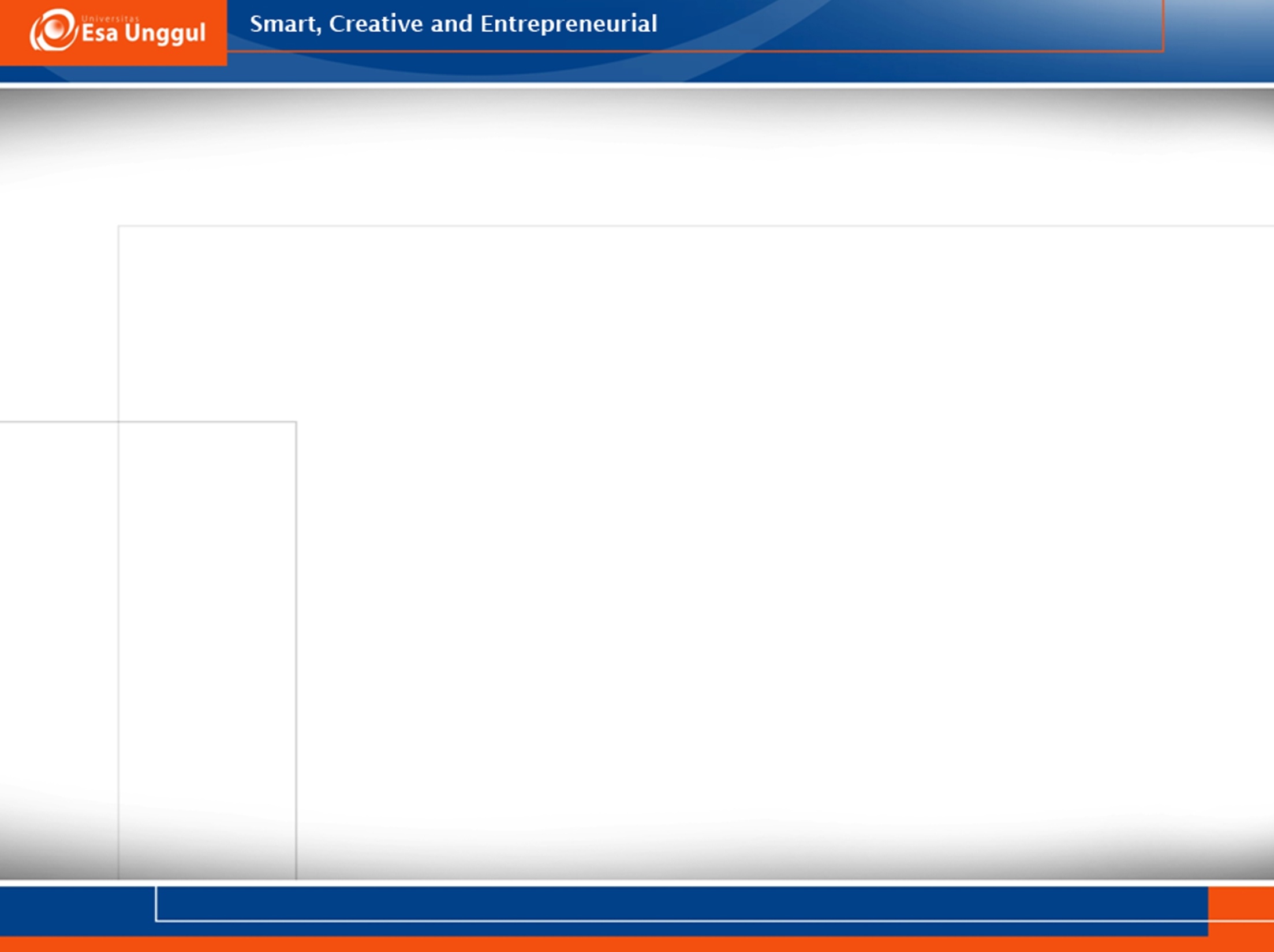 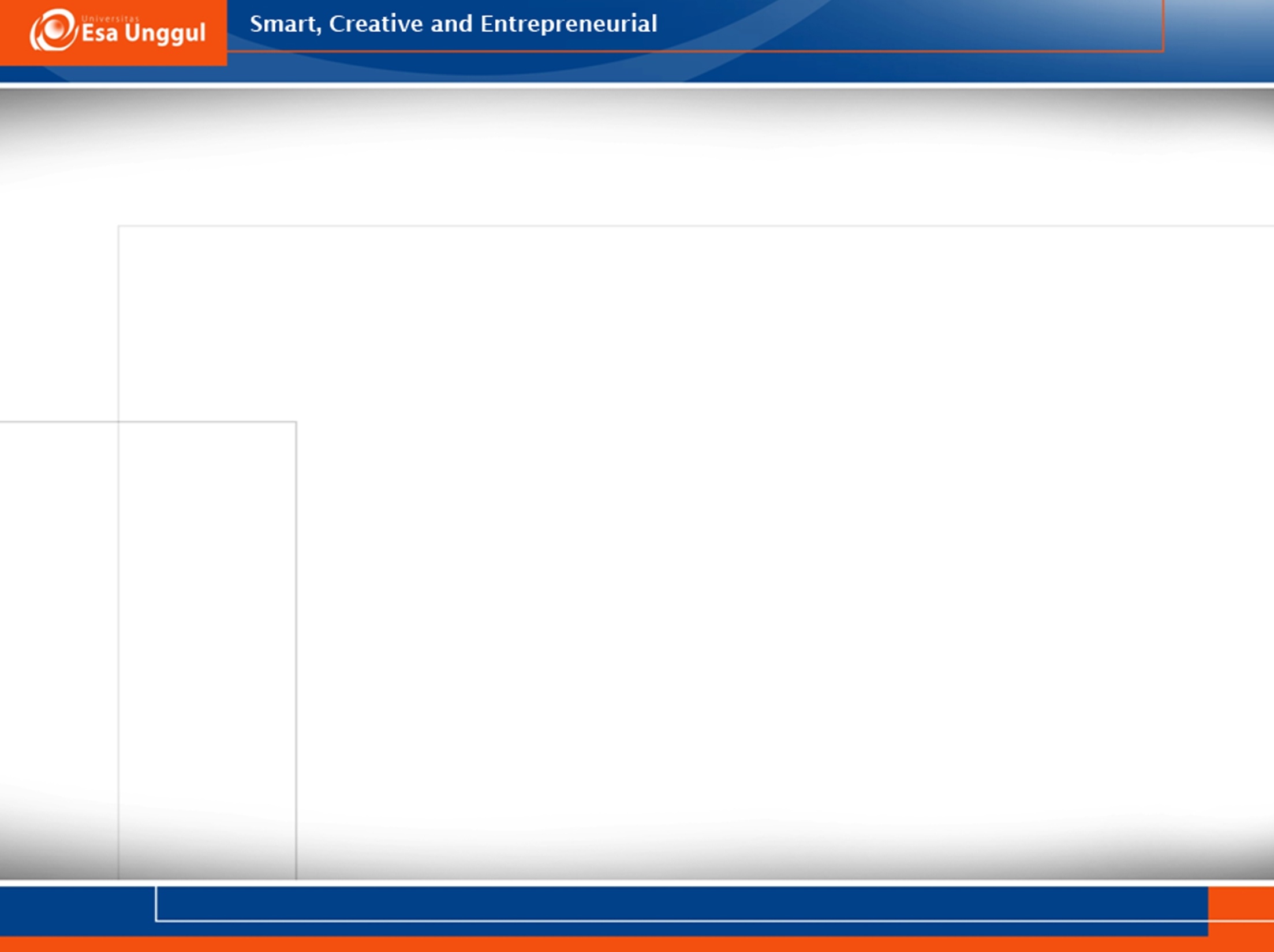 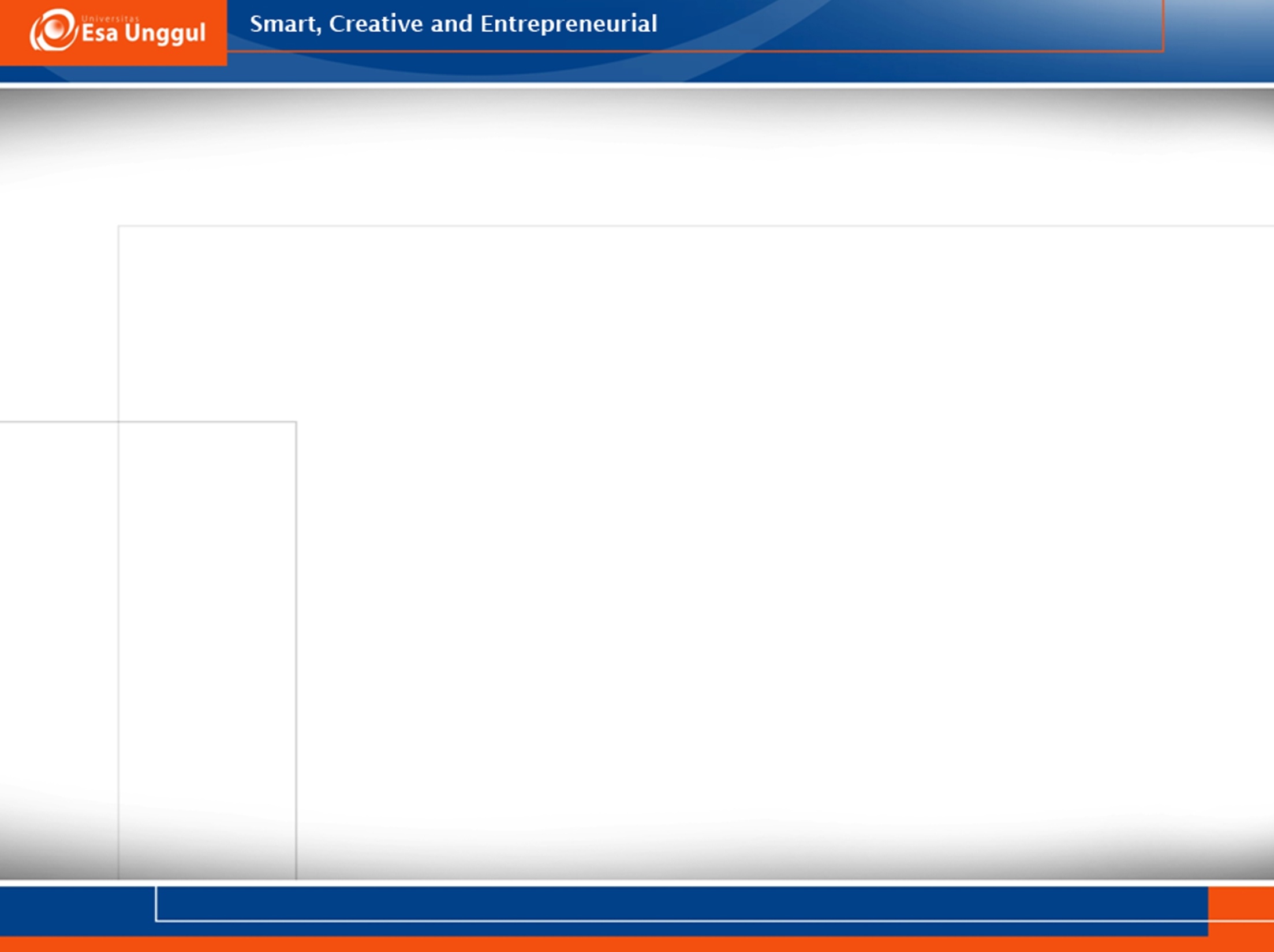 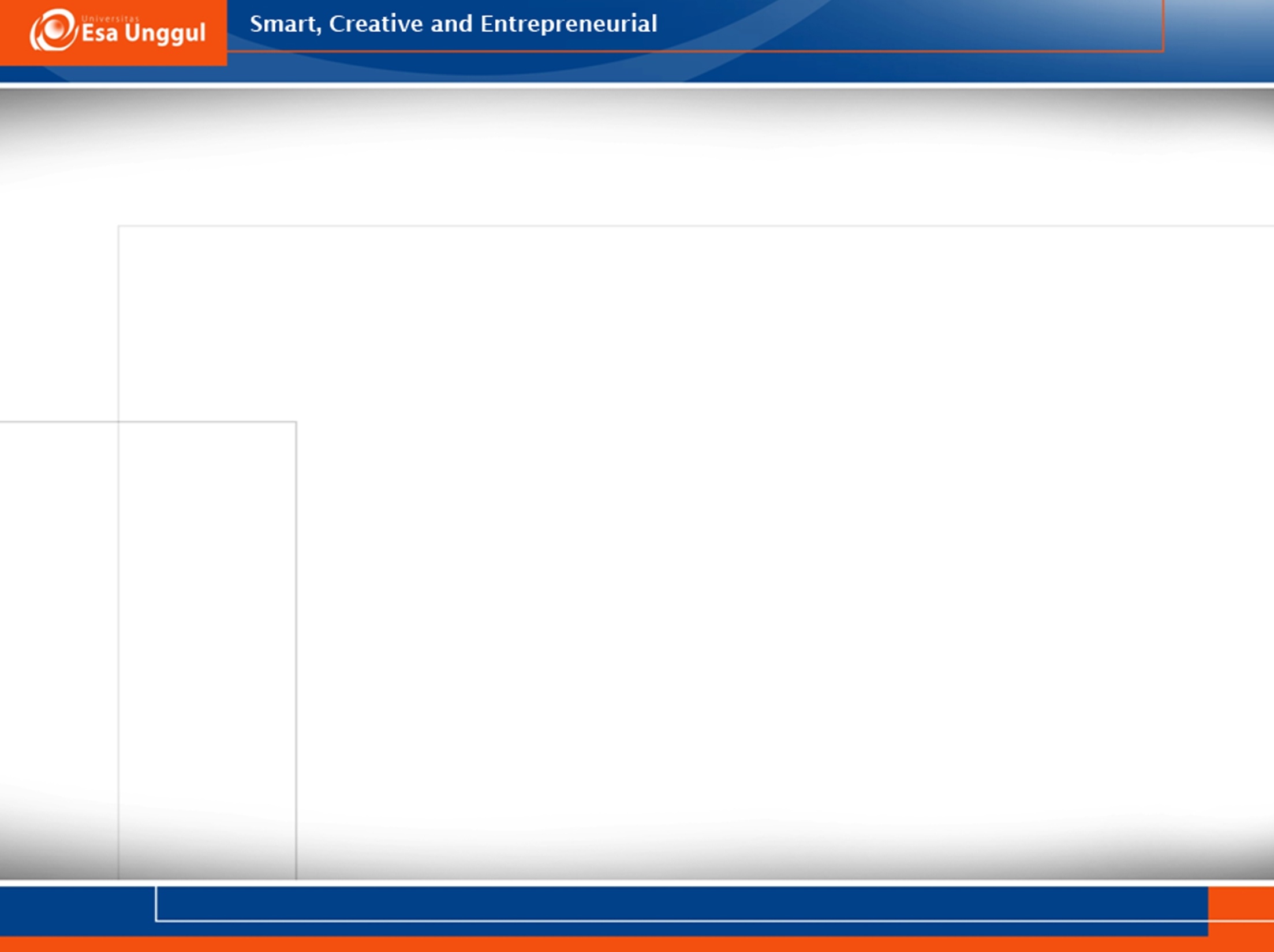 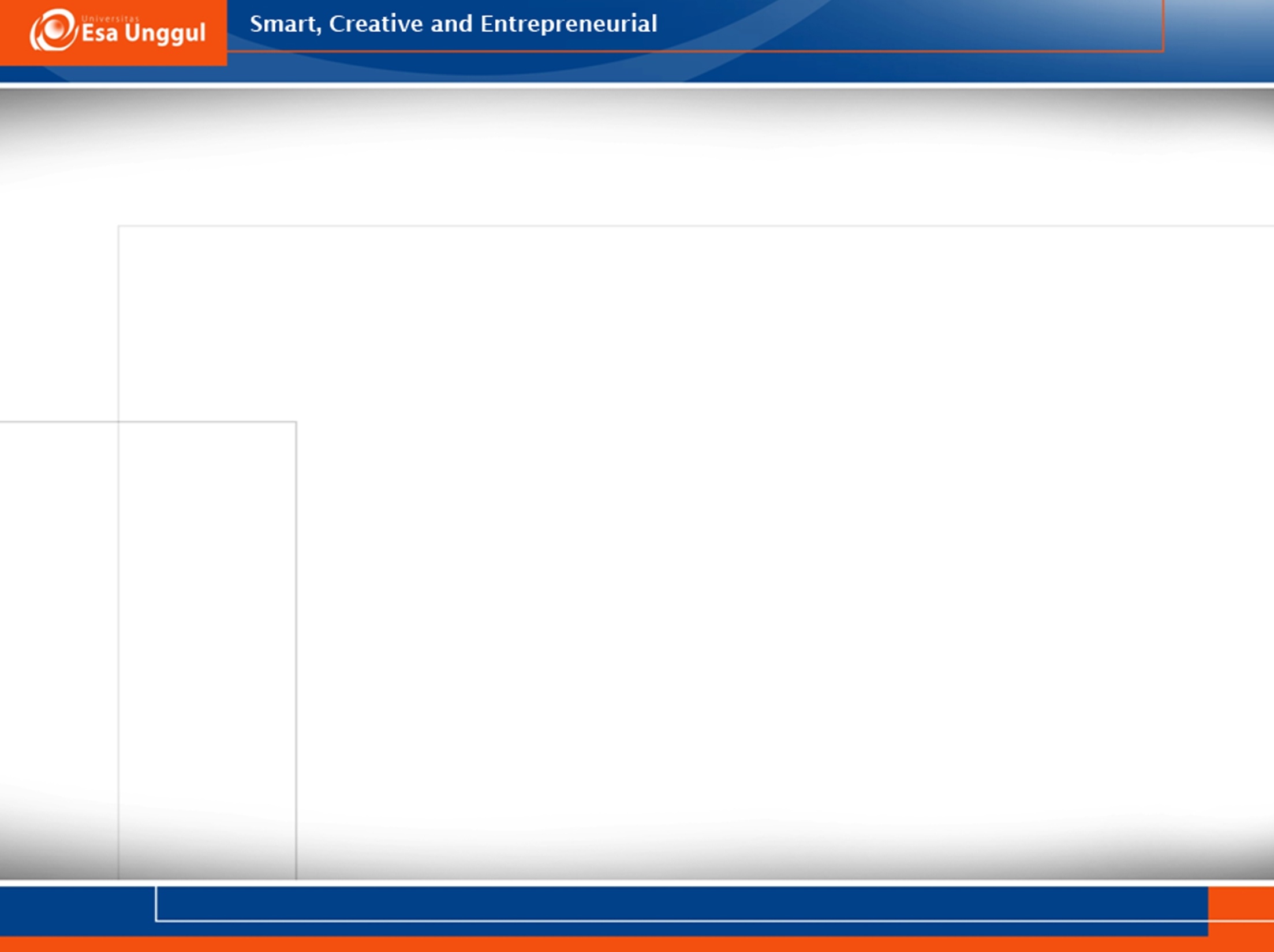 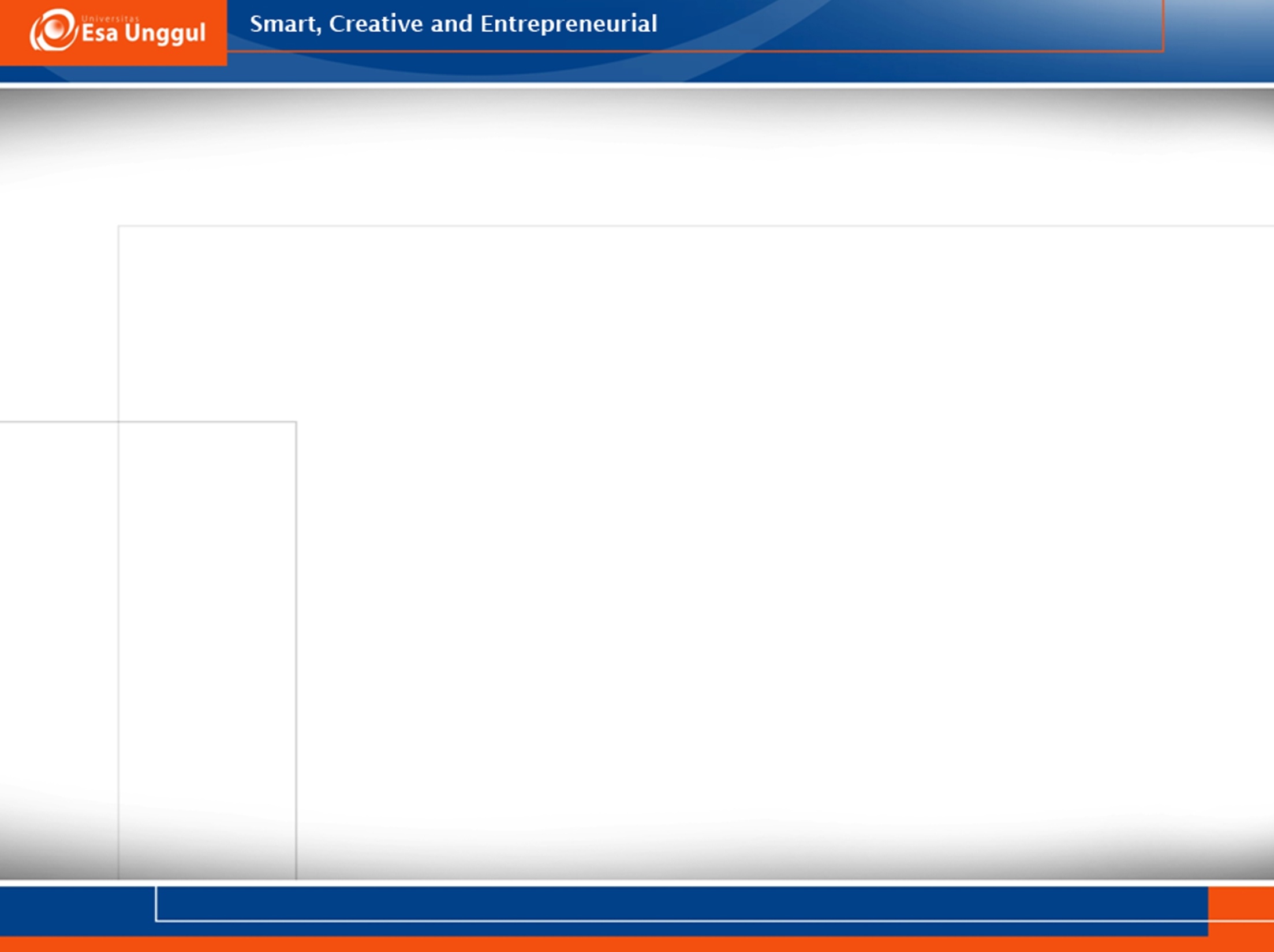 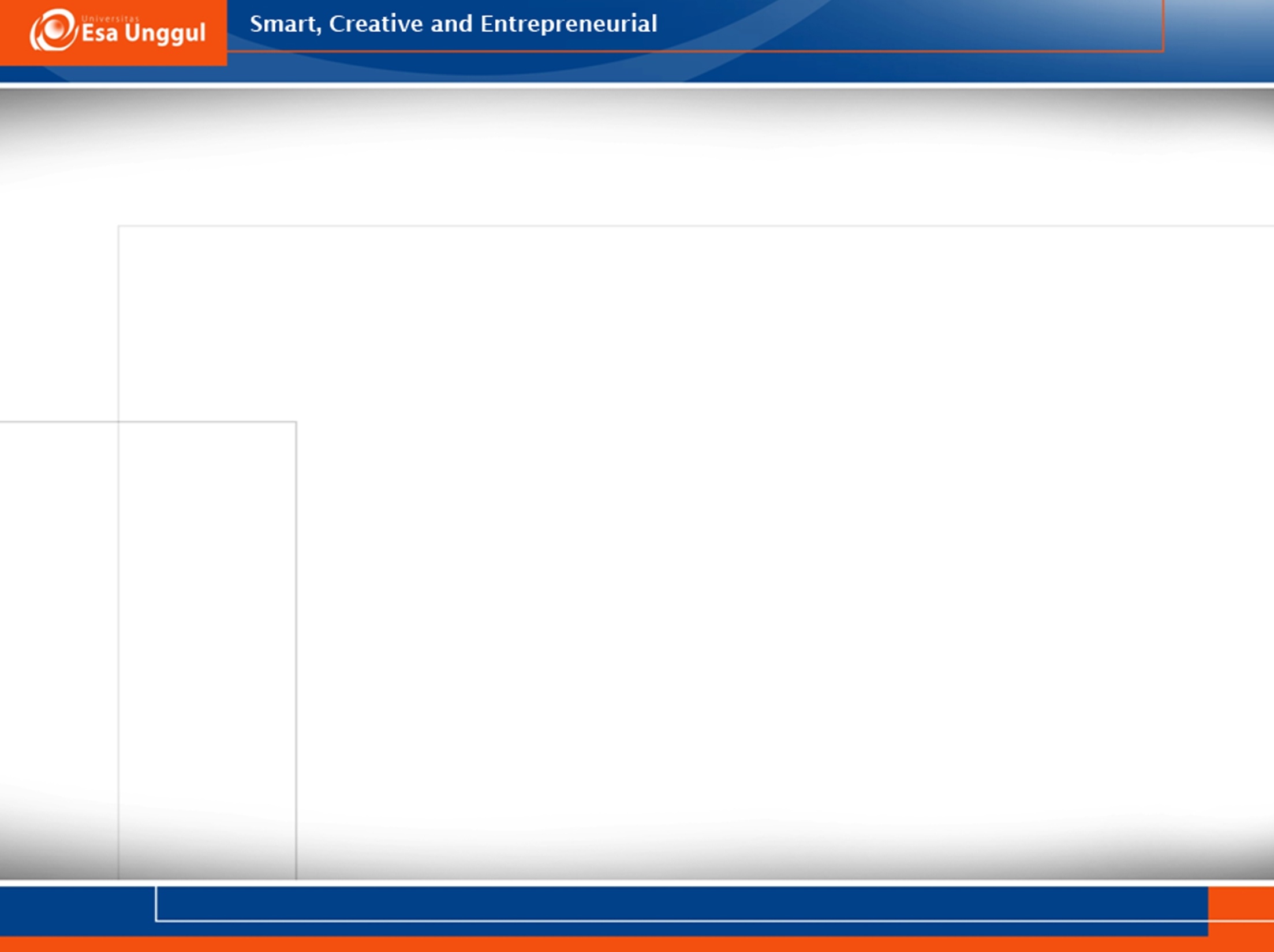 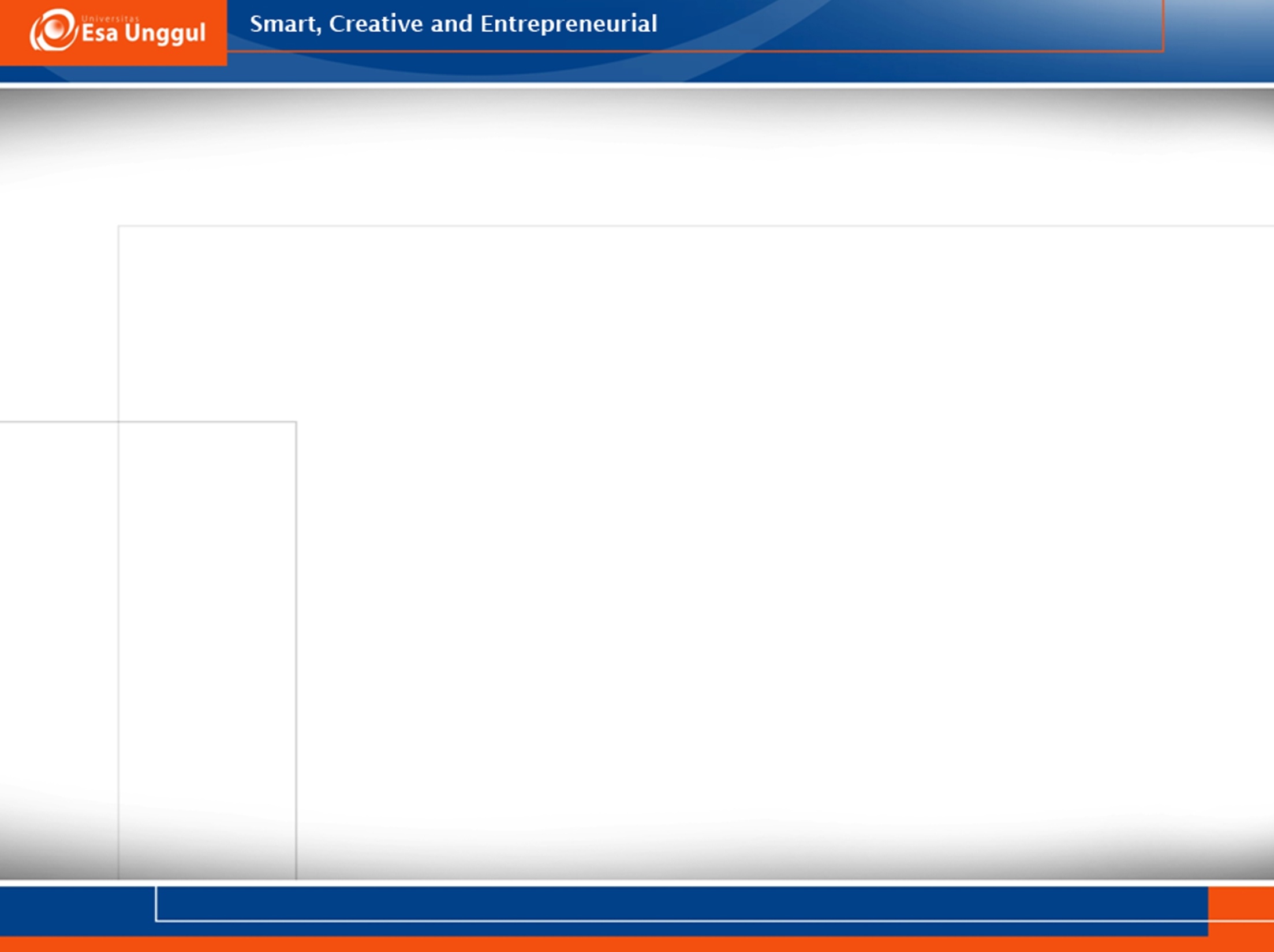 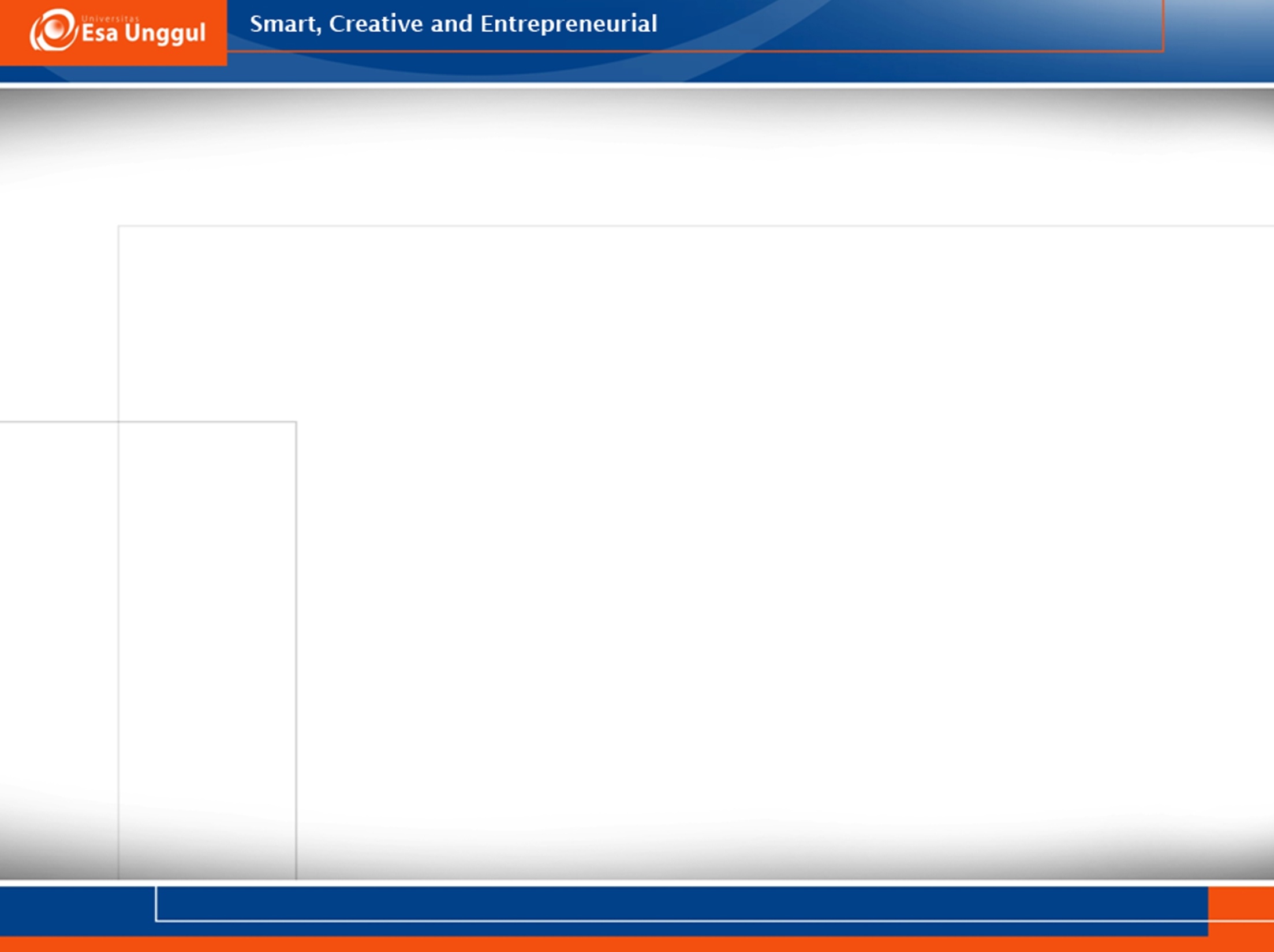 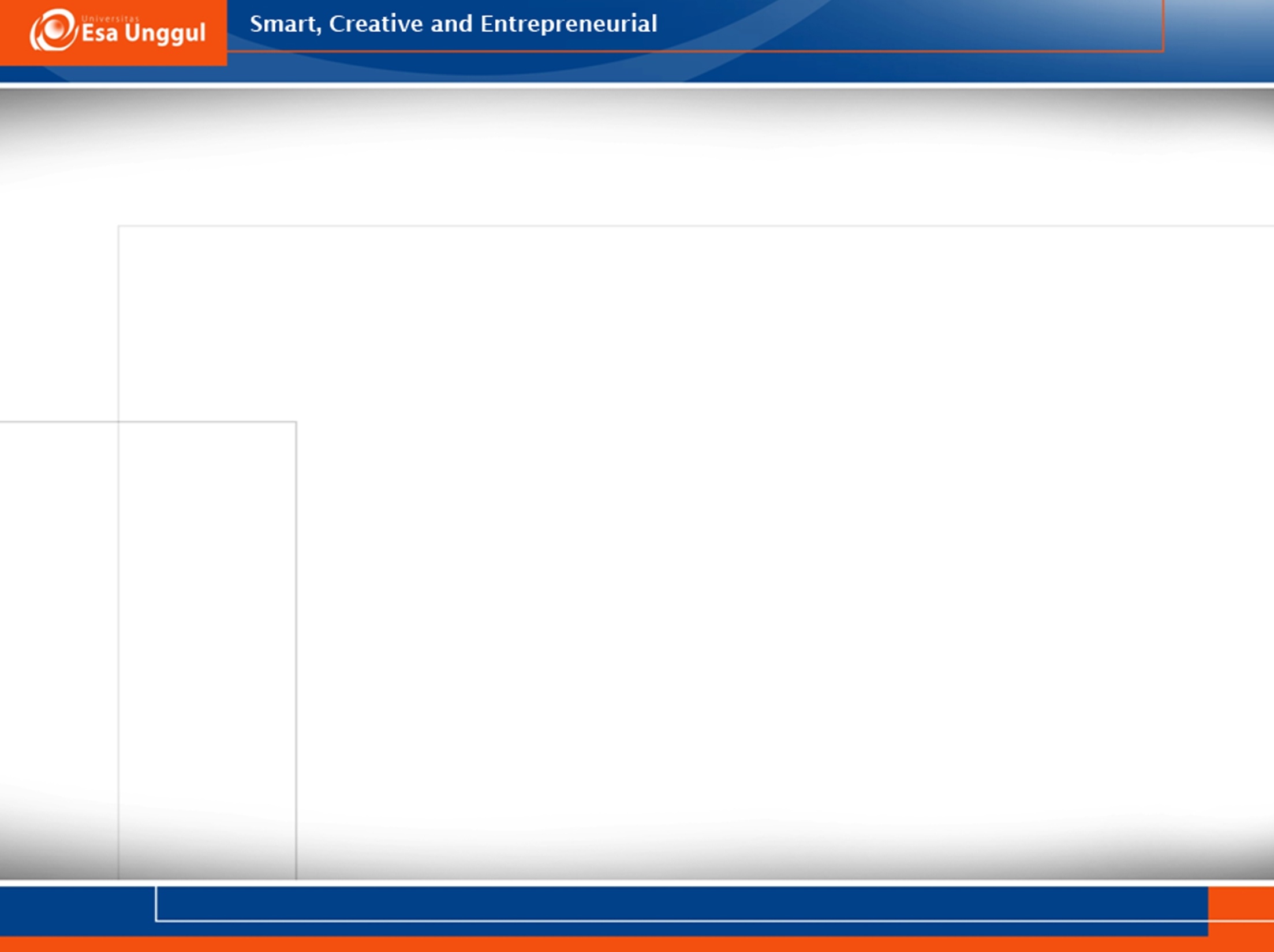 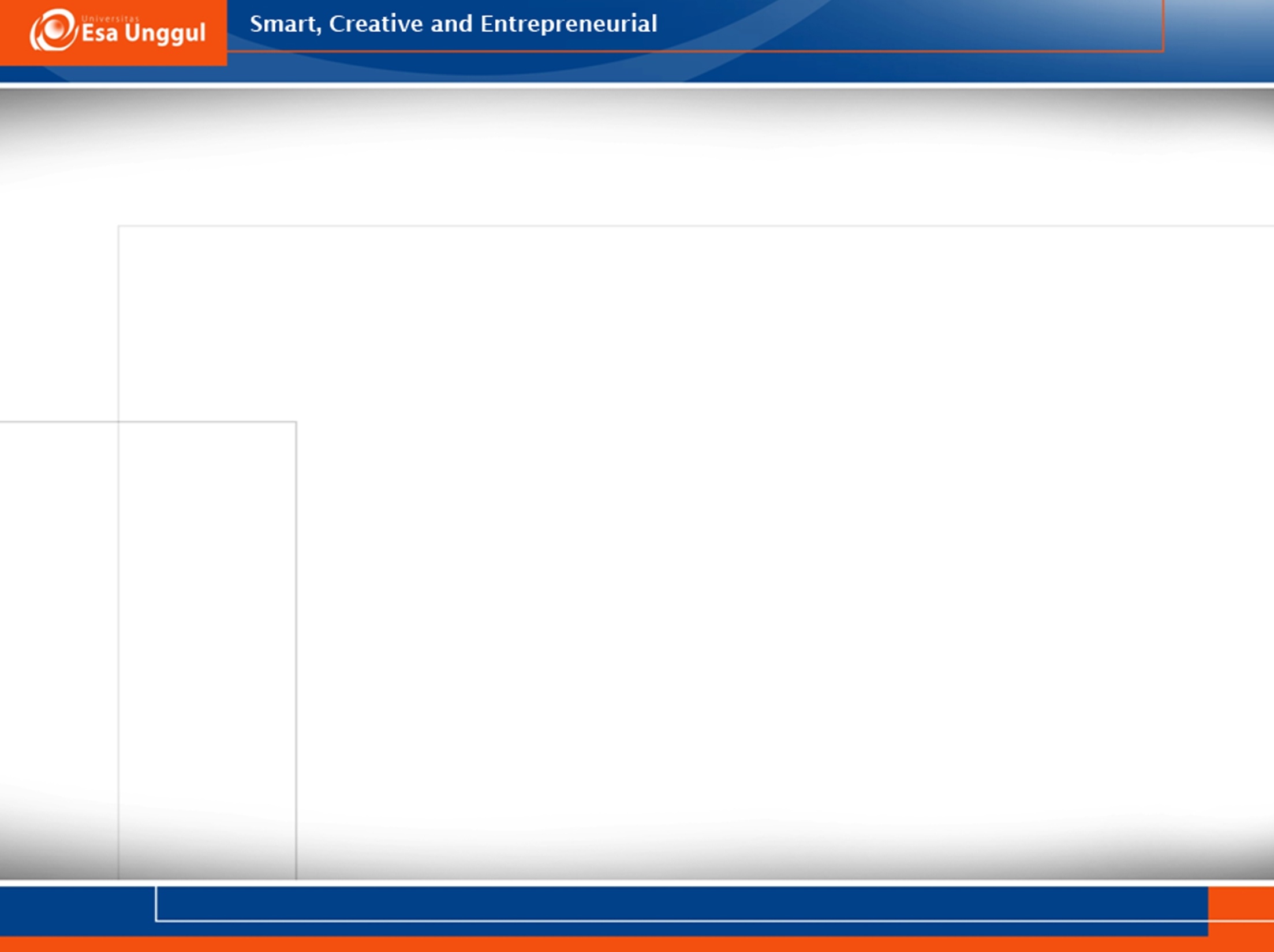 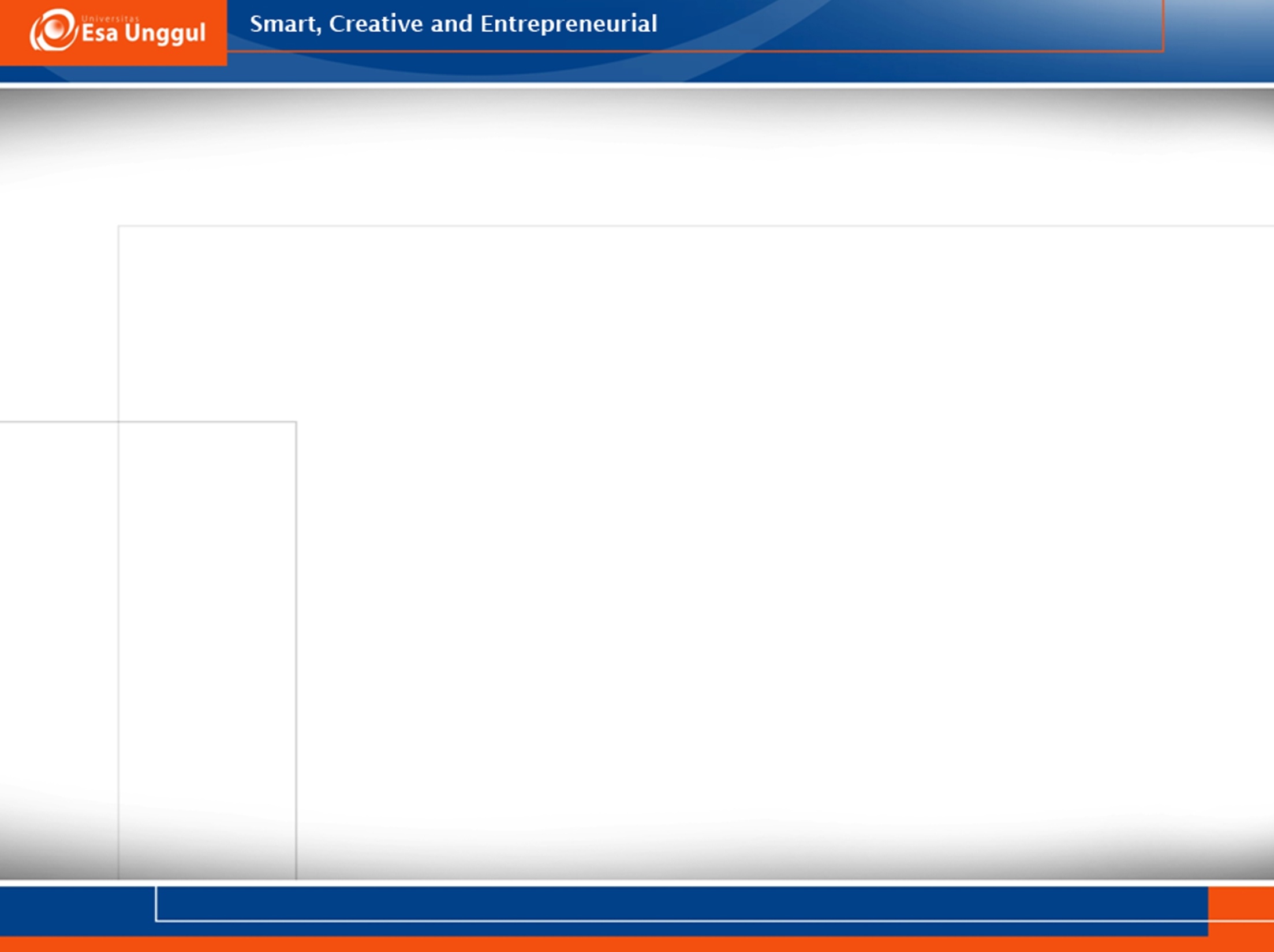 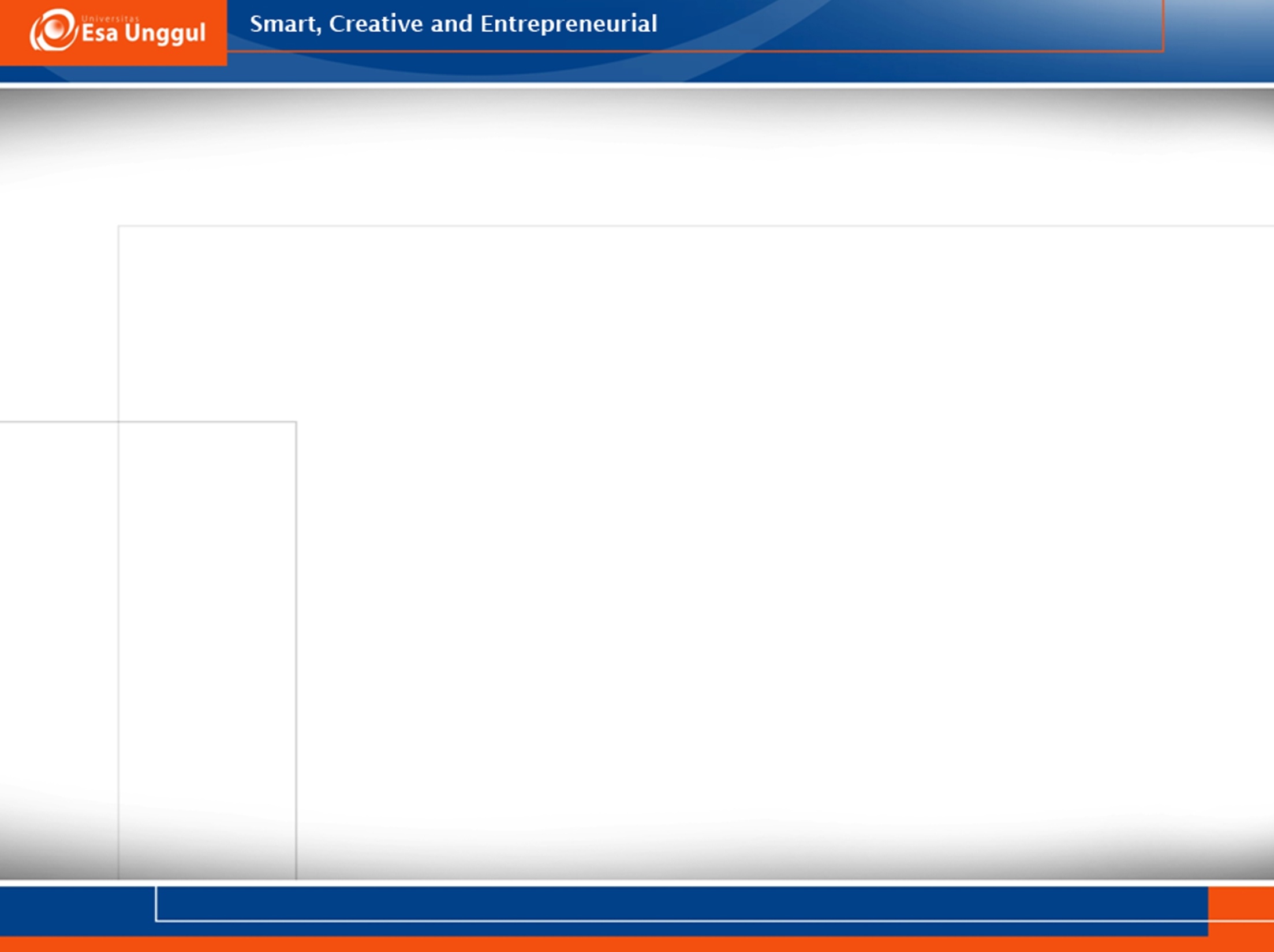 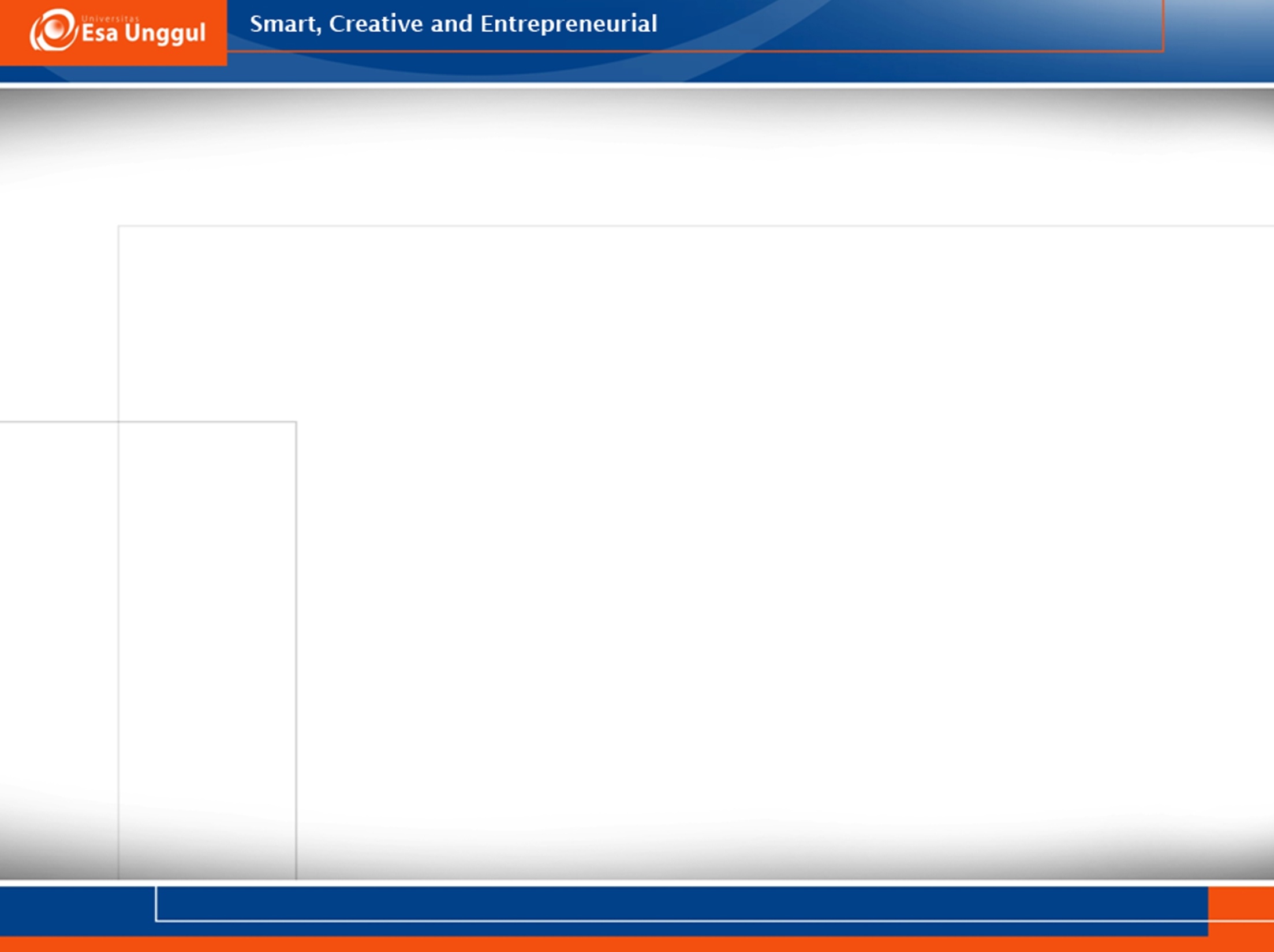 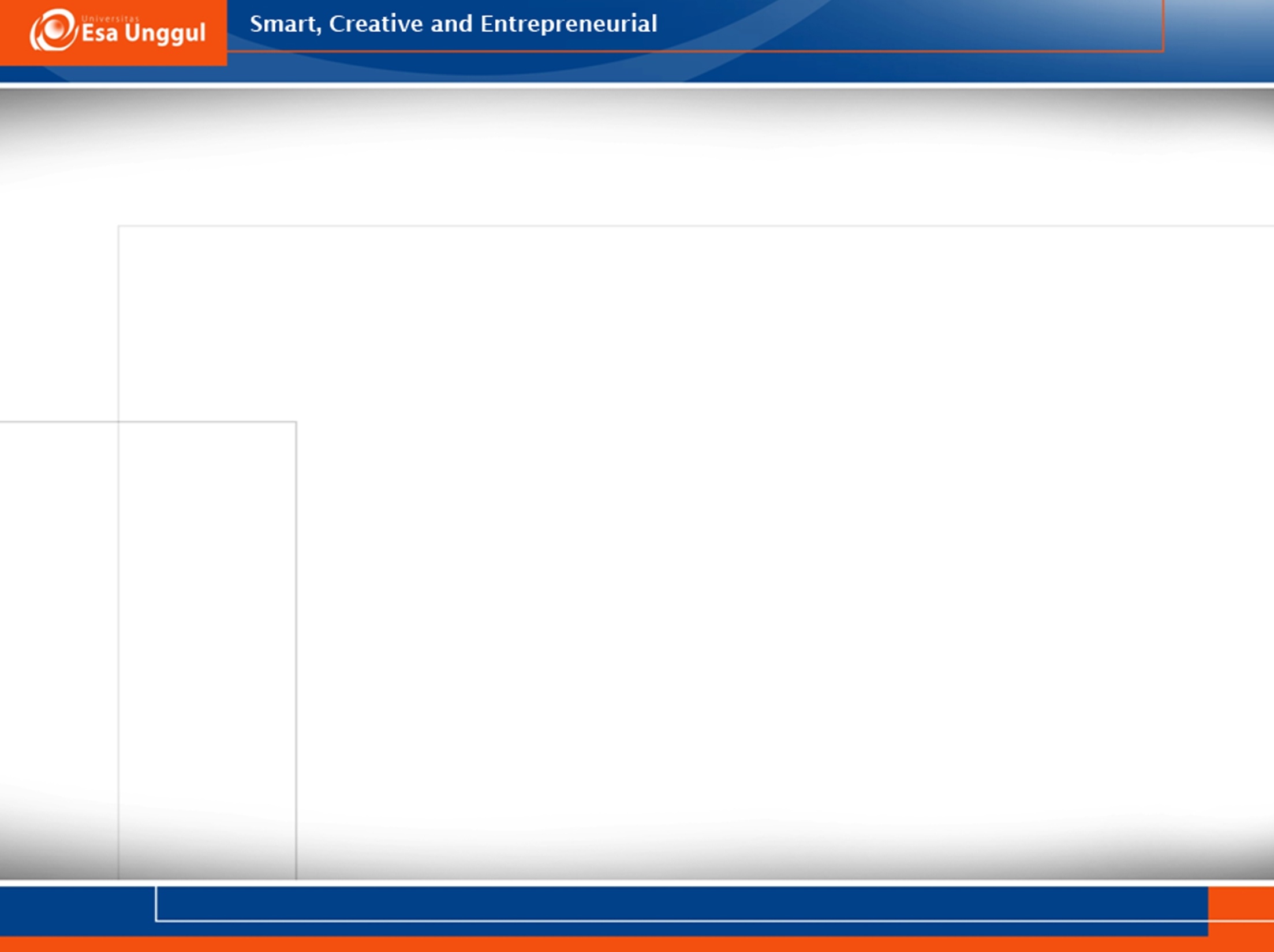 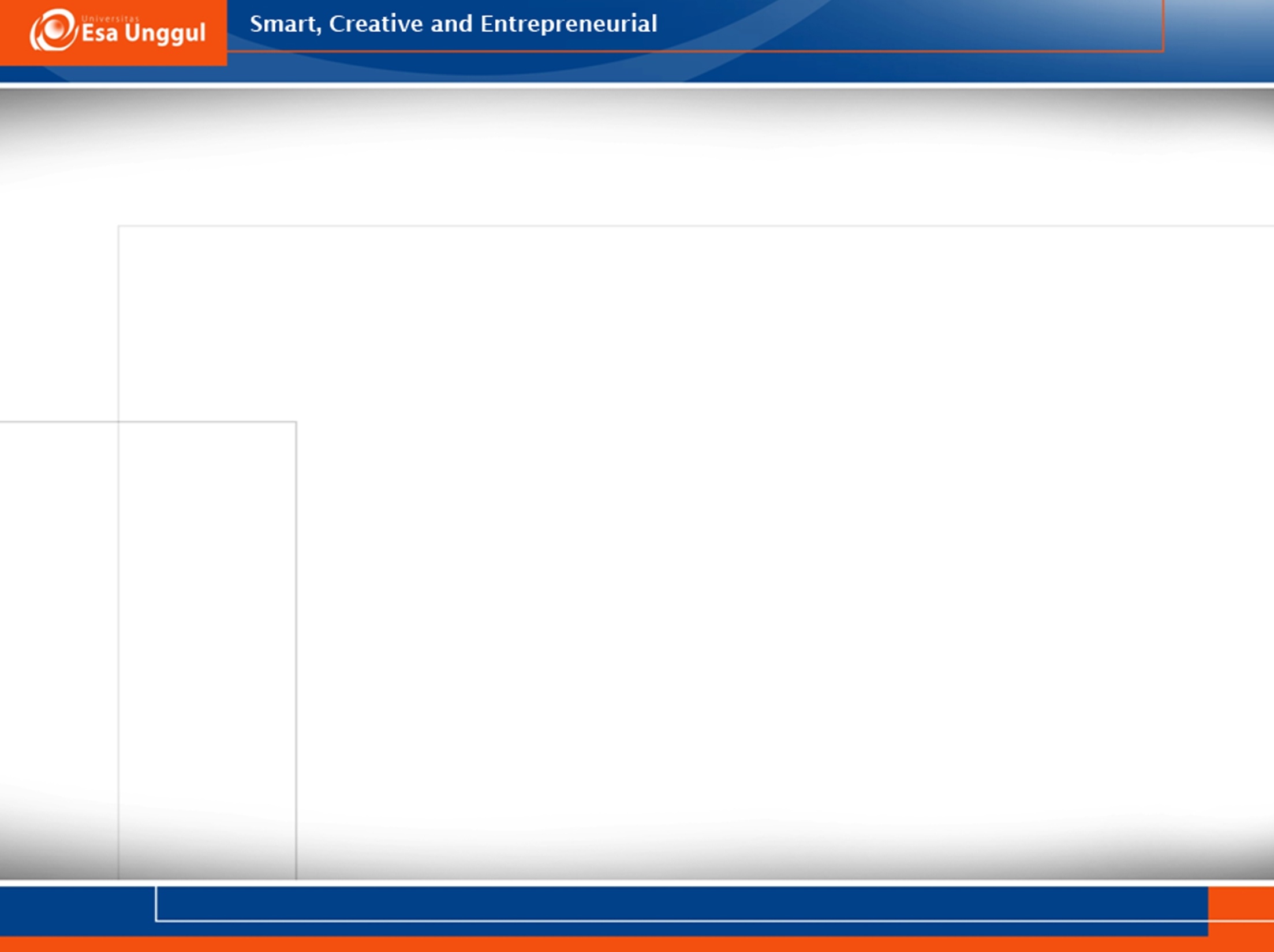 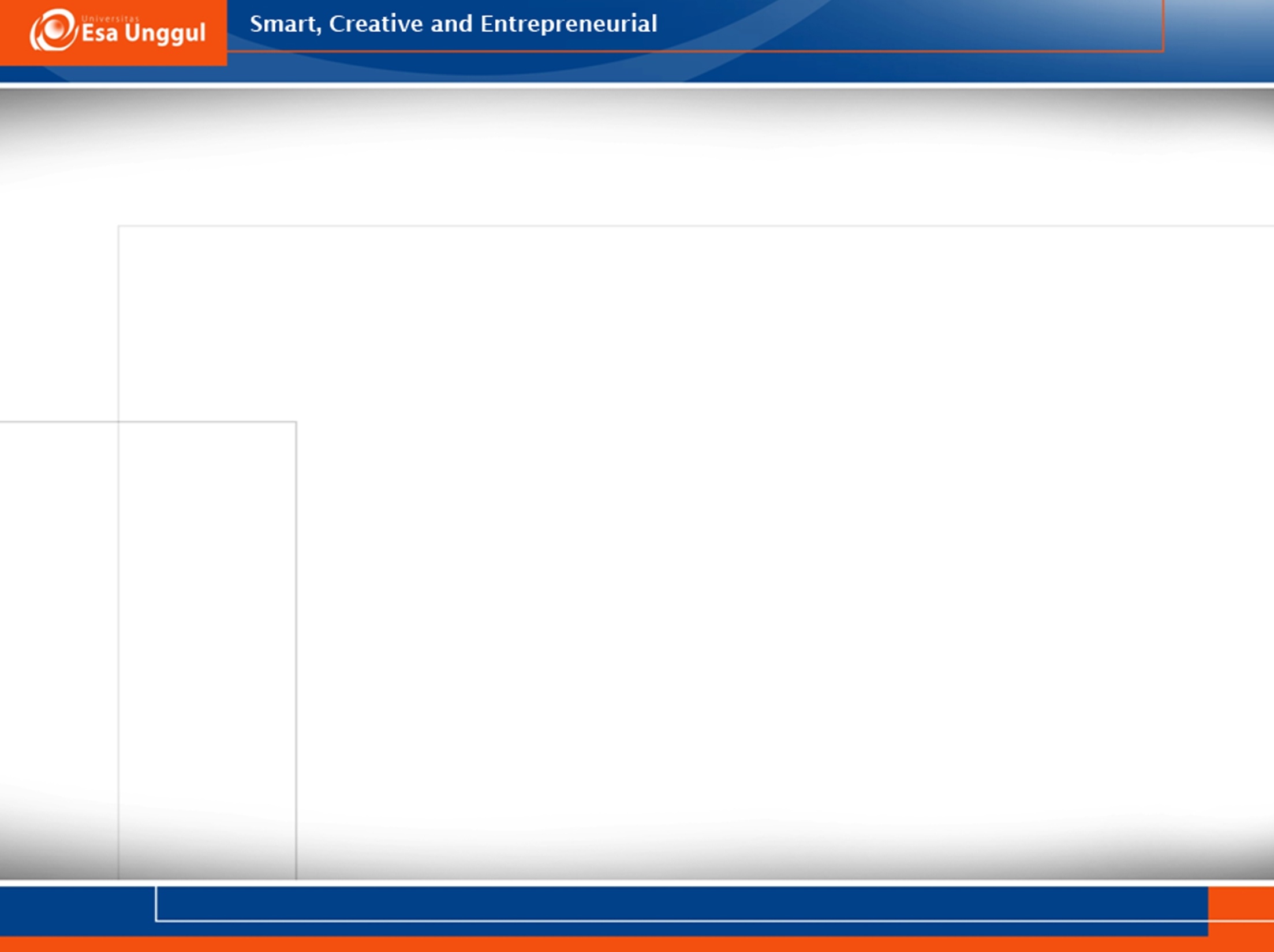 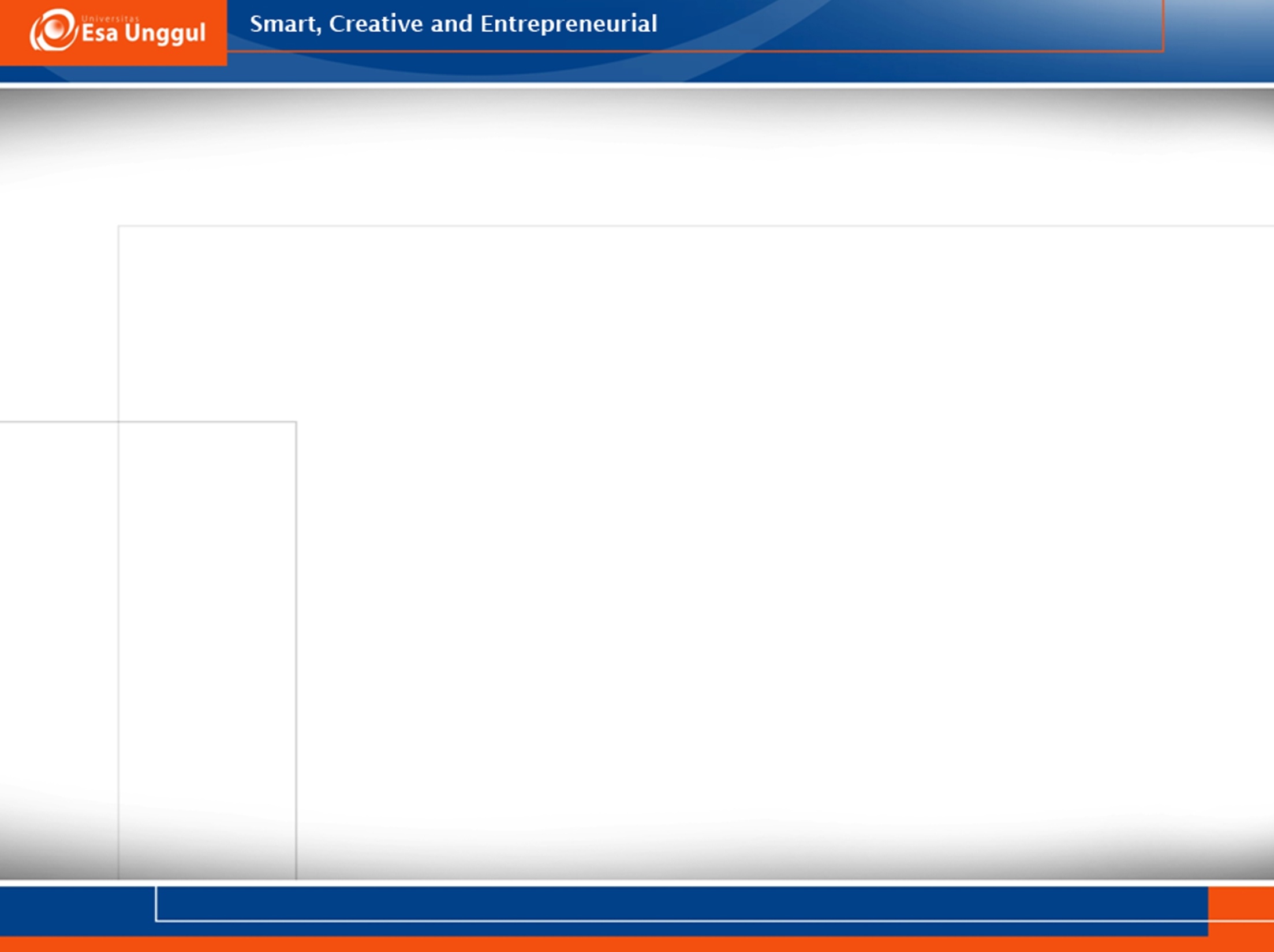 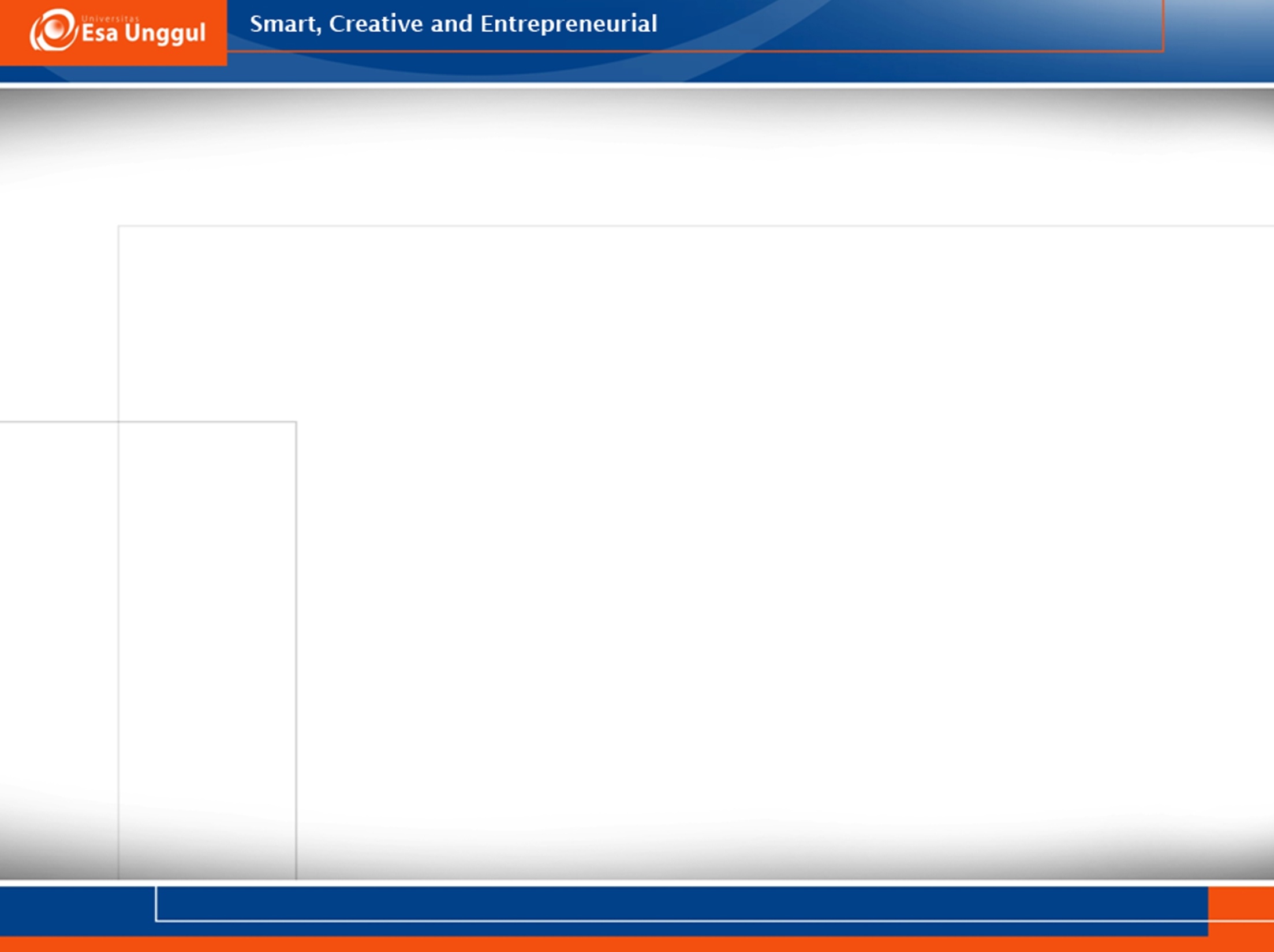 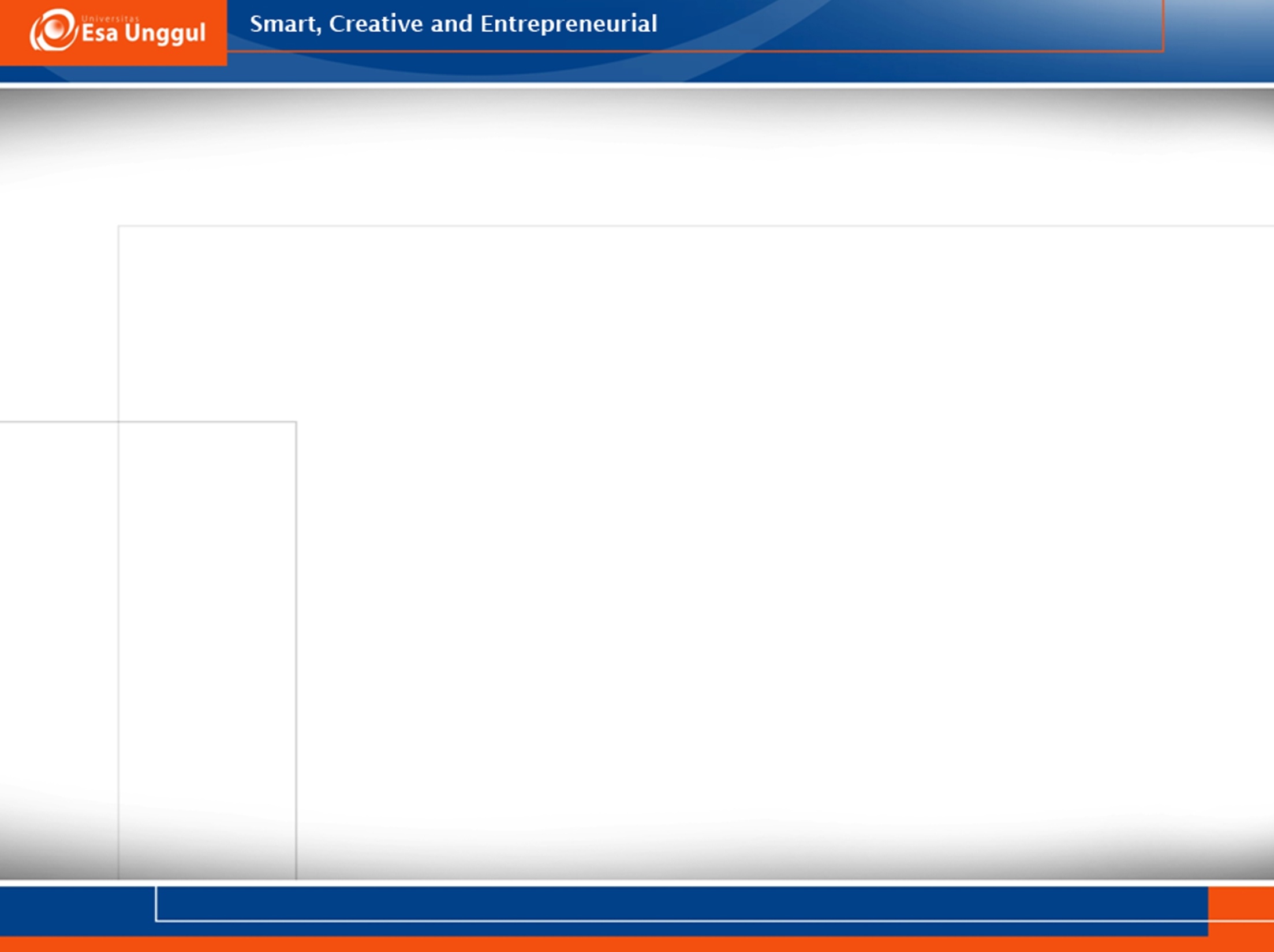 Meridians
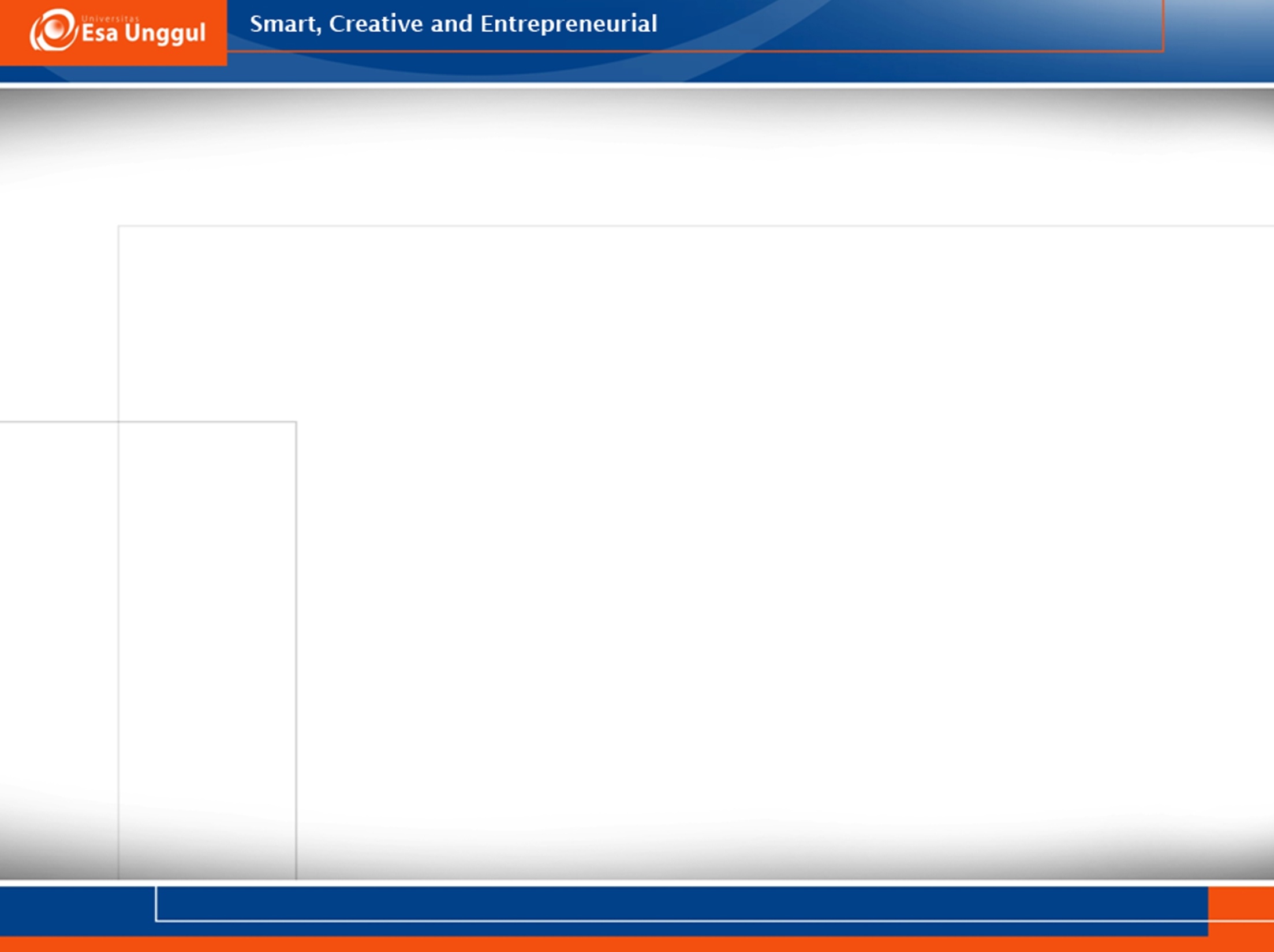 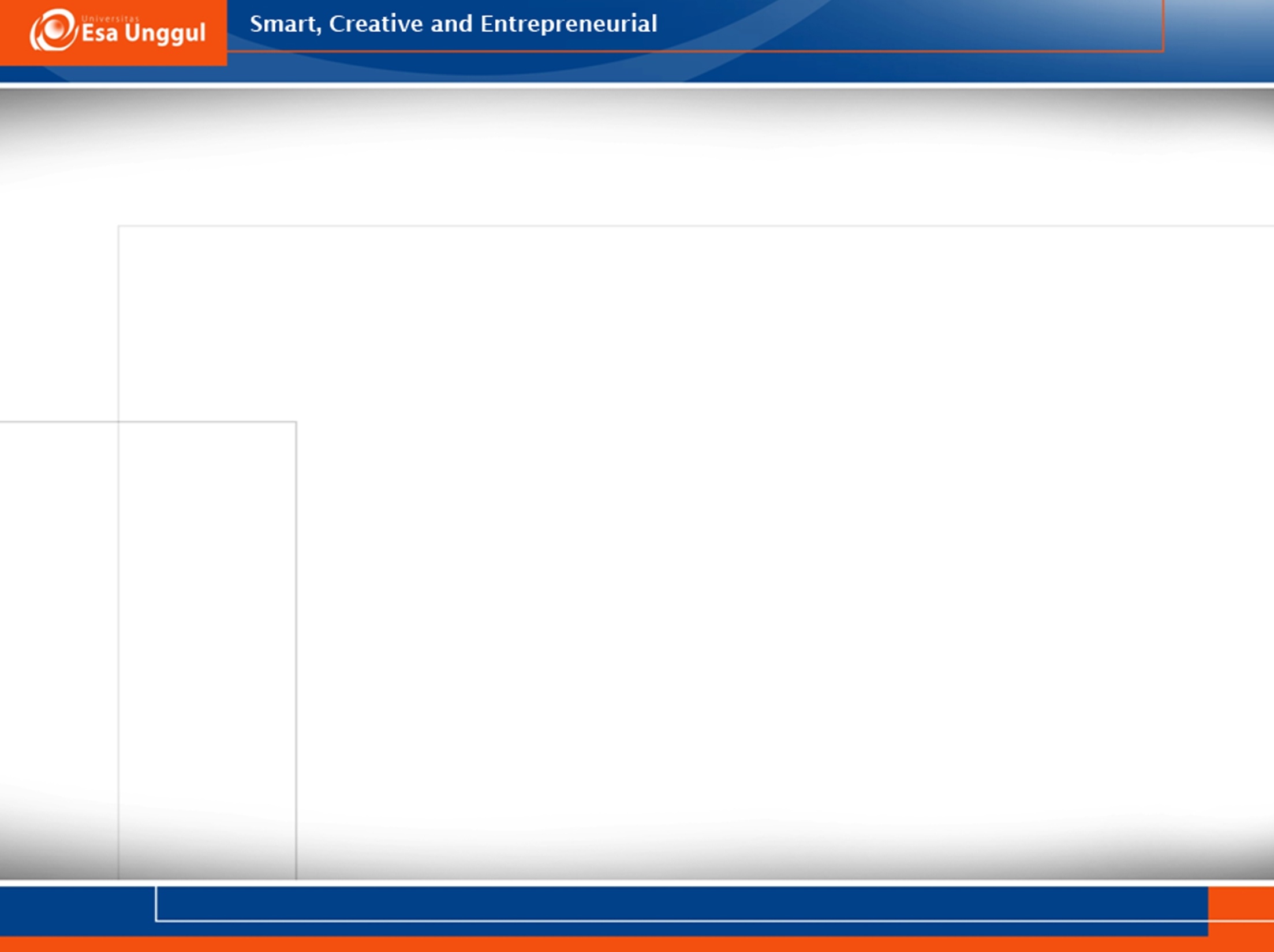 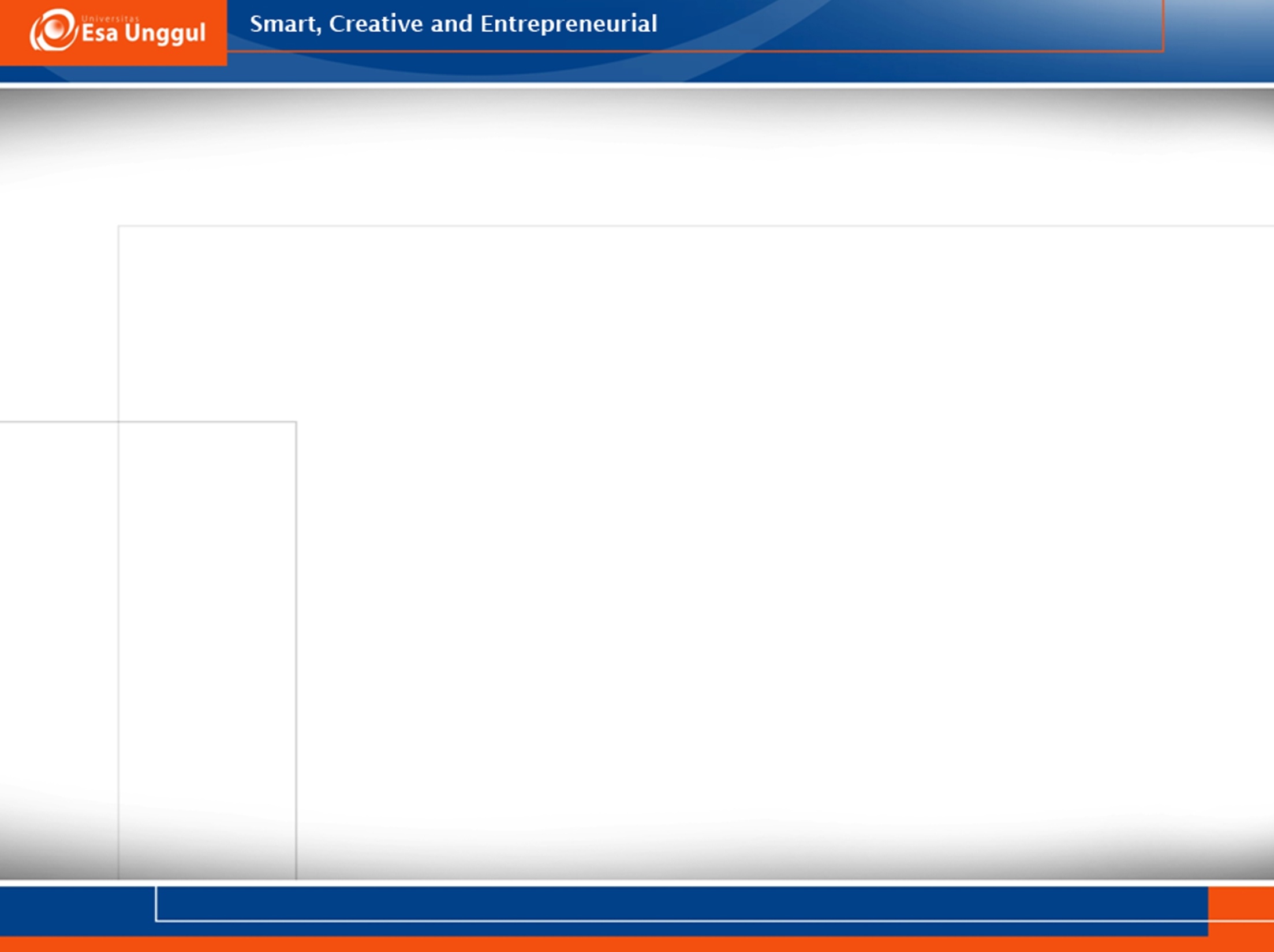 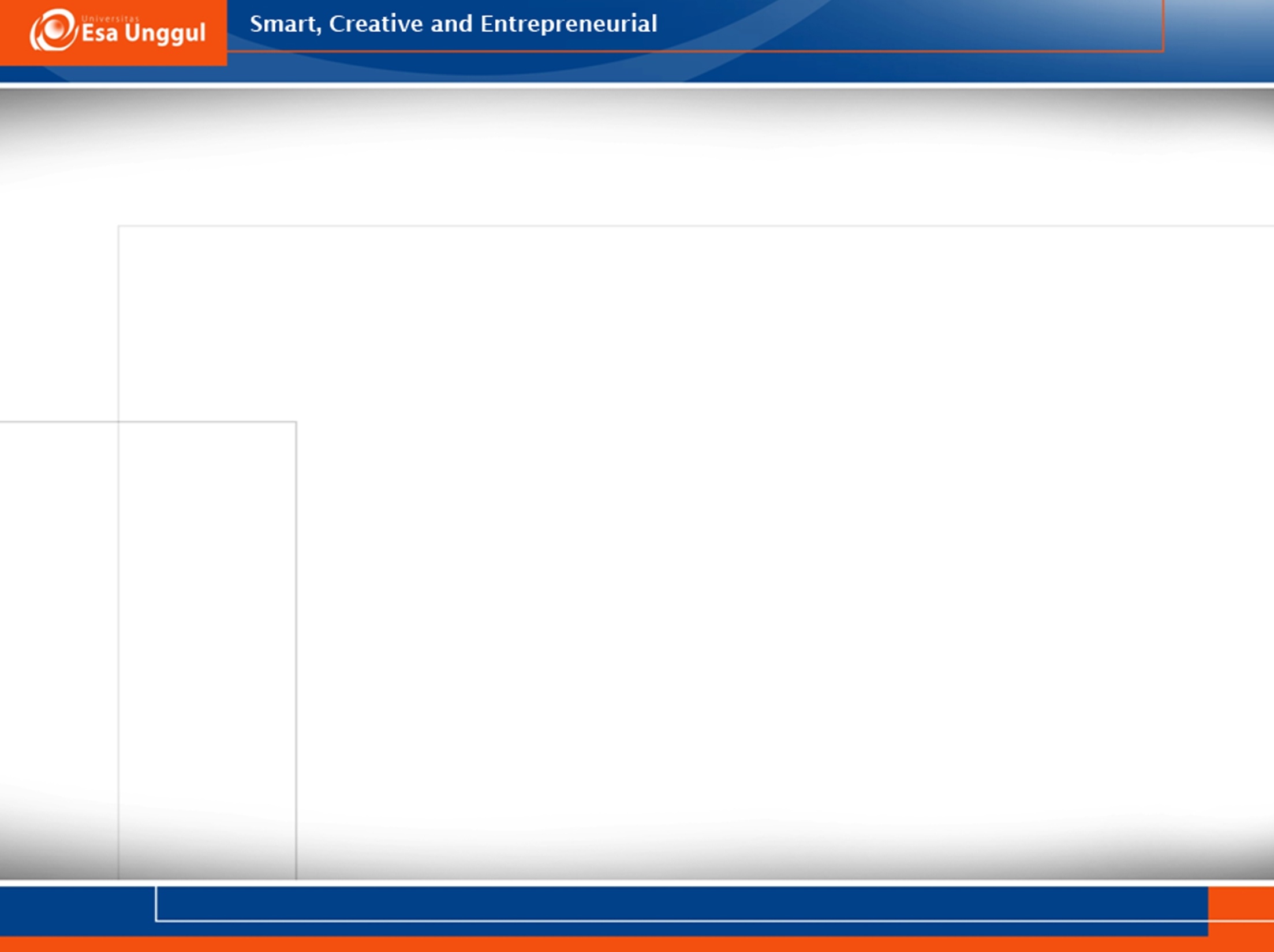 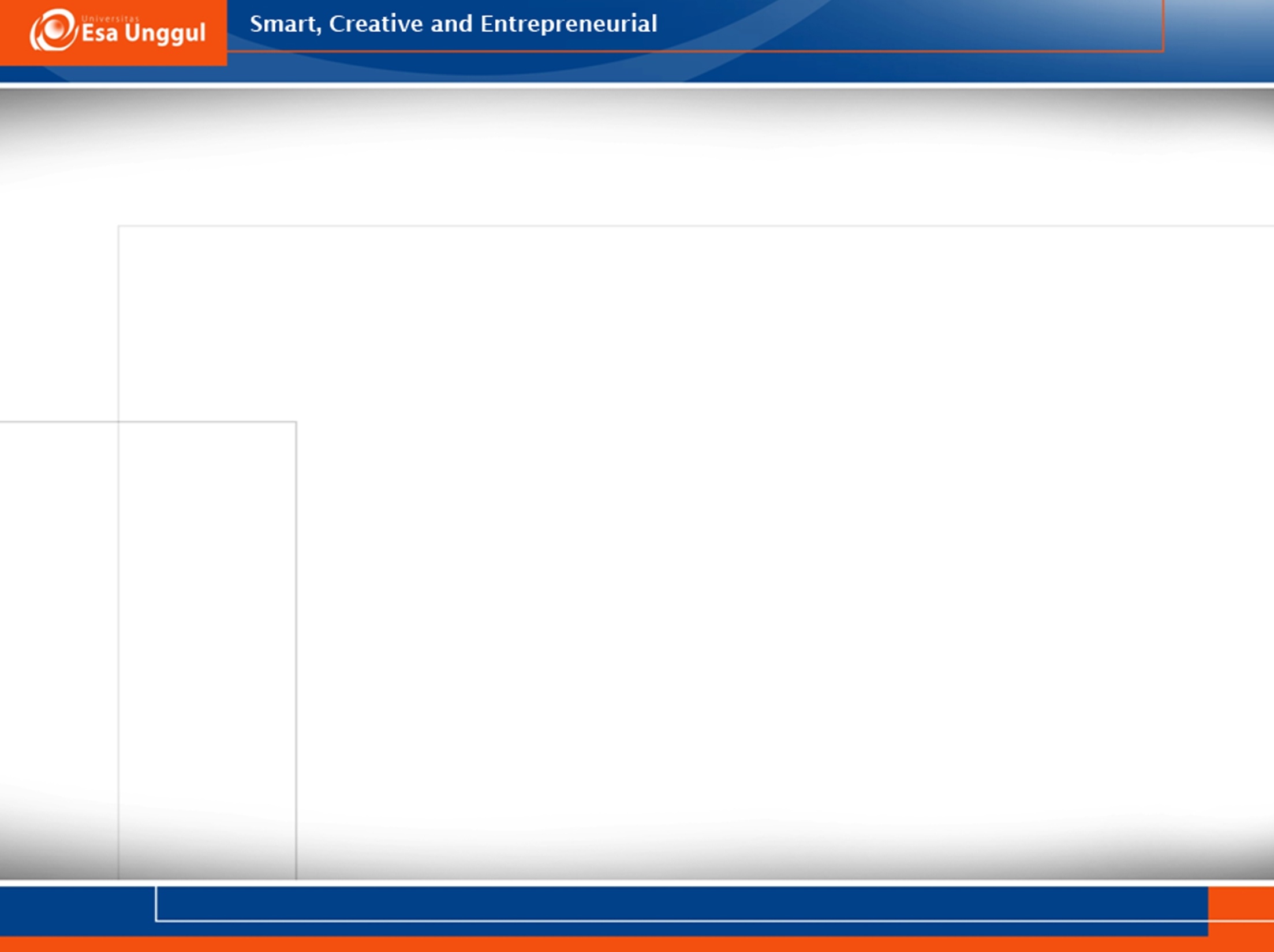 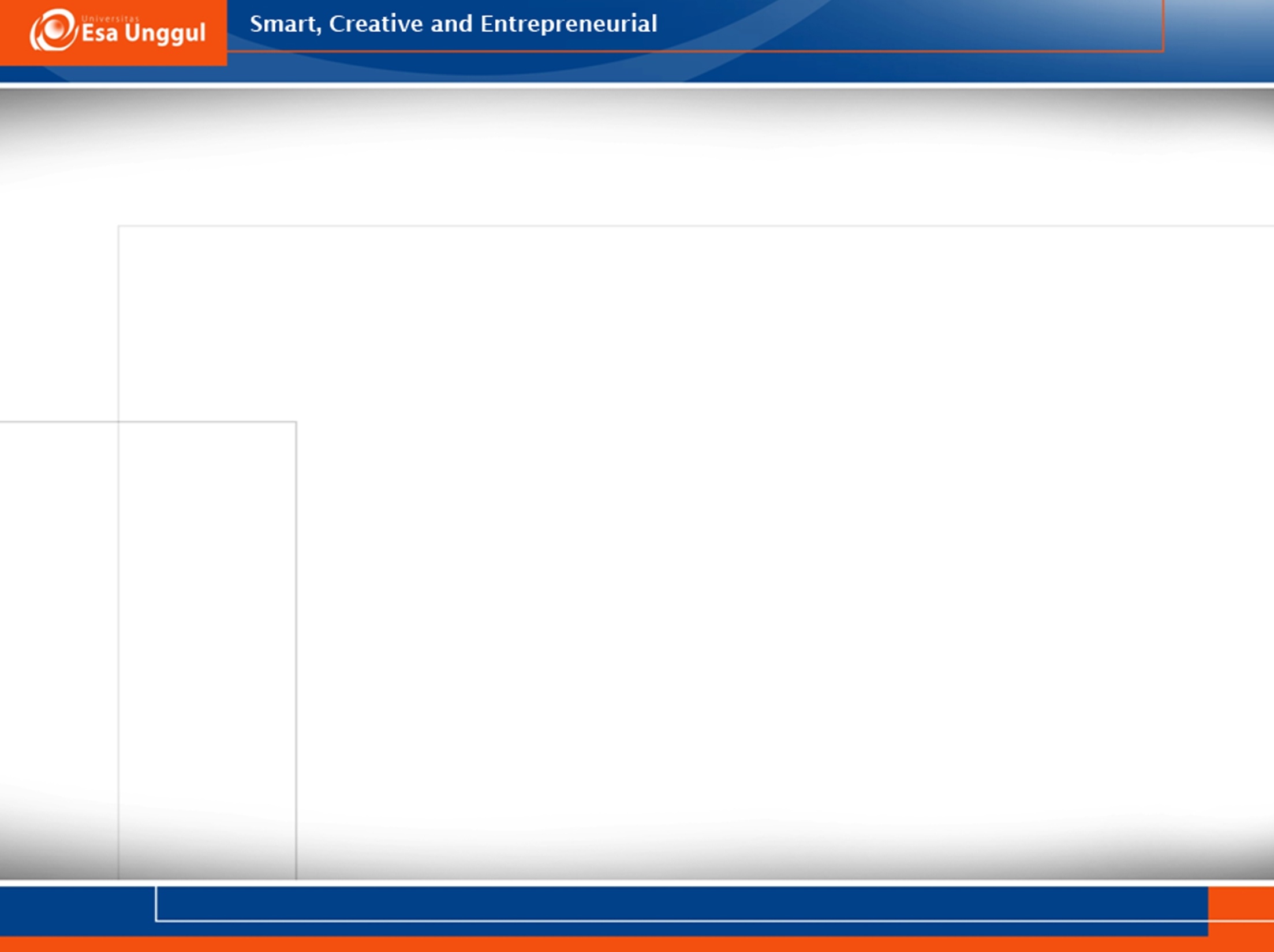 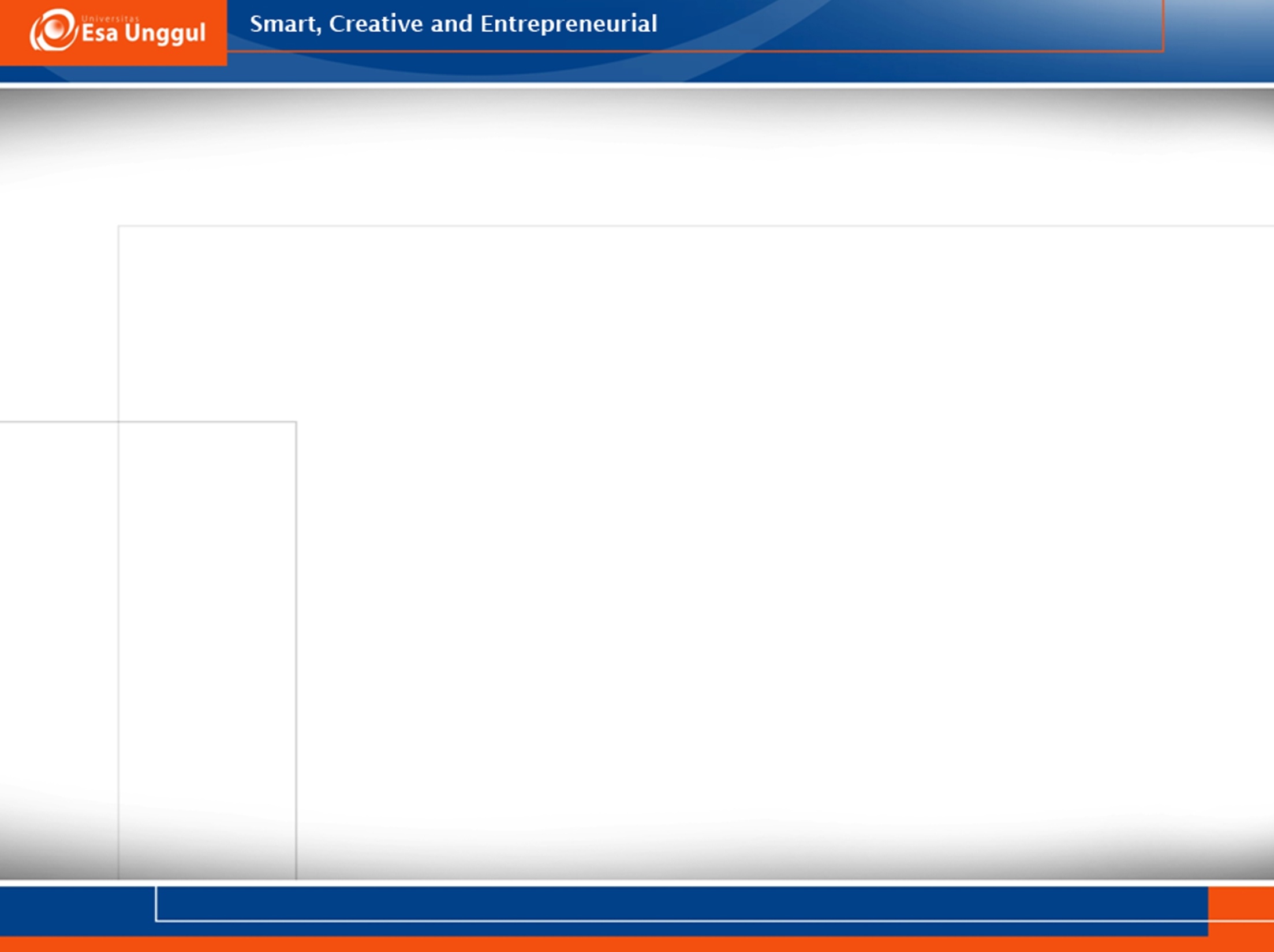 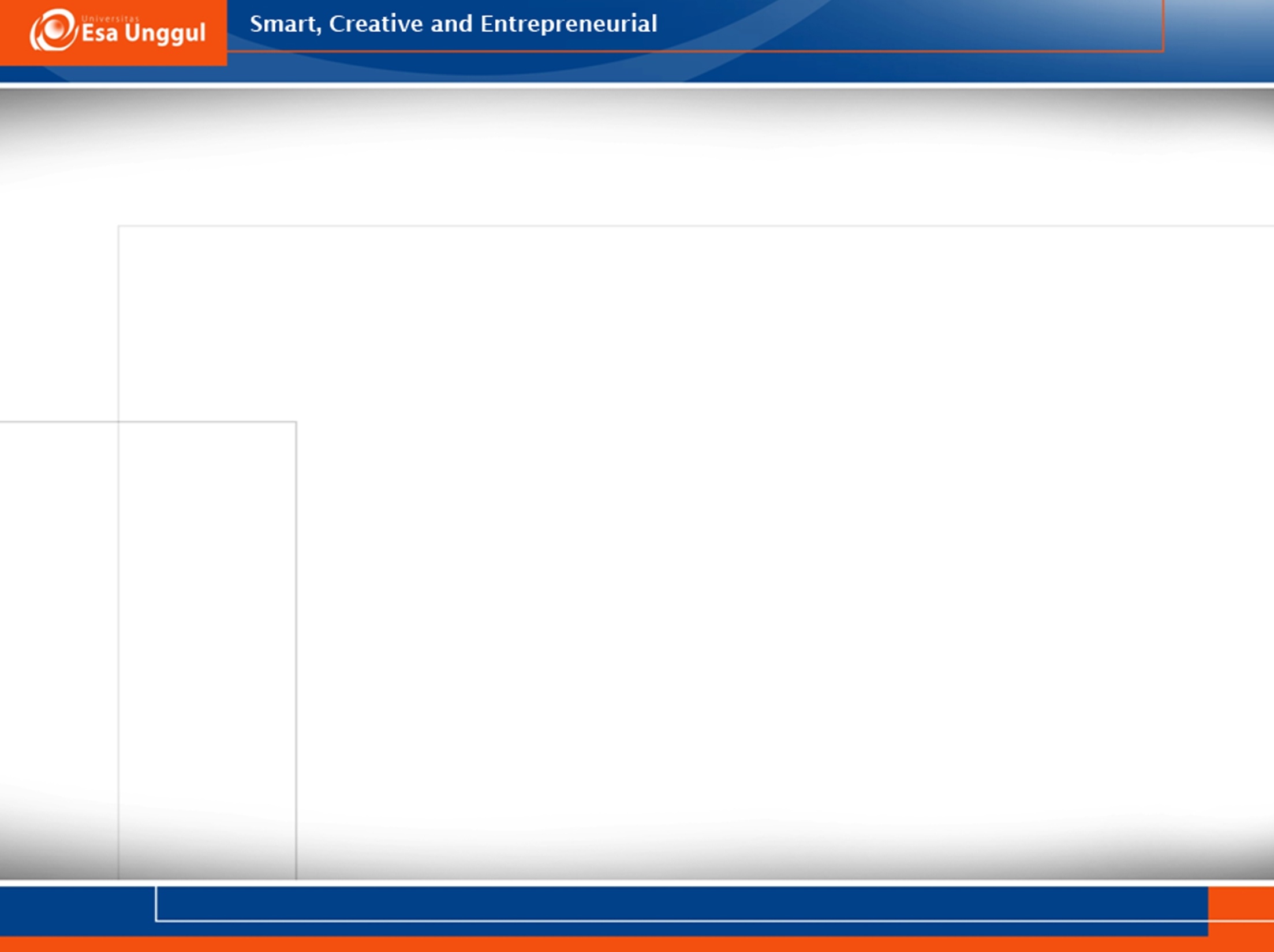 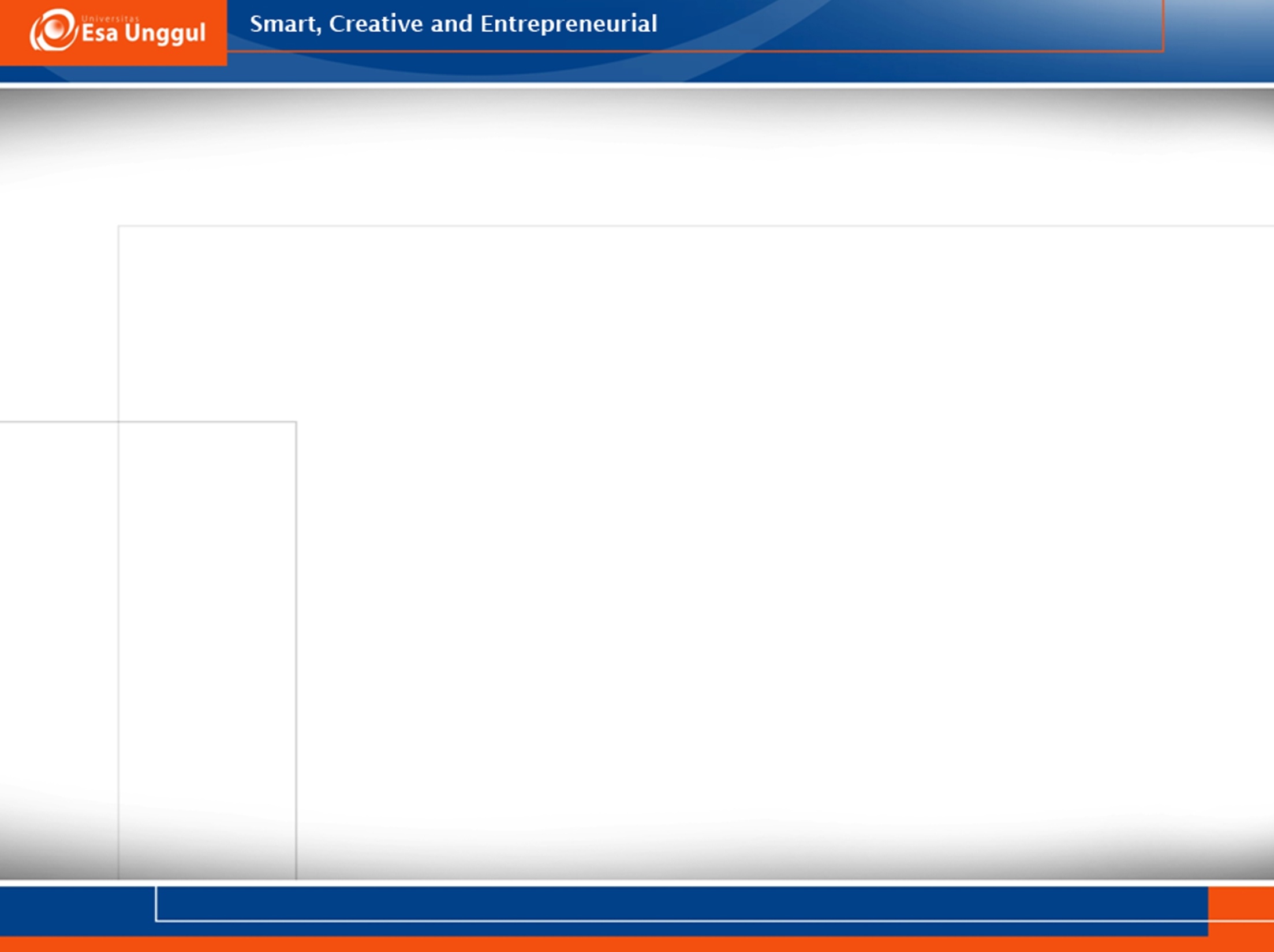 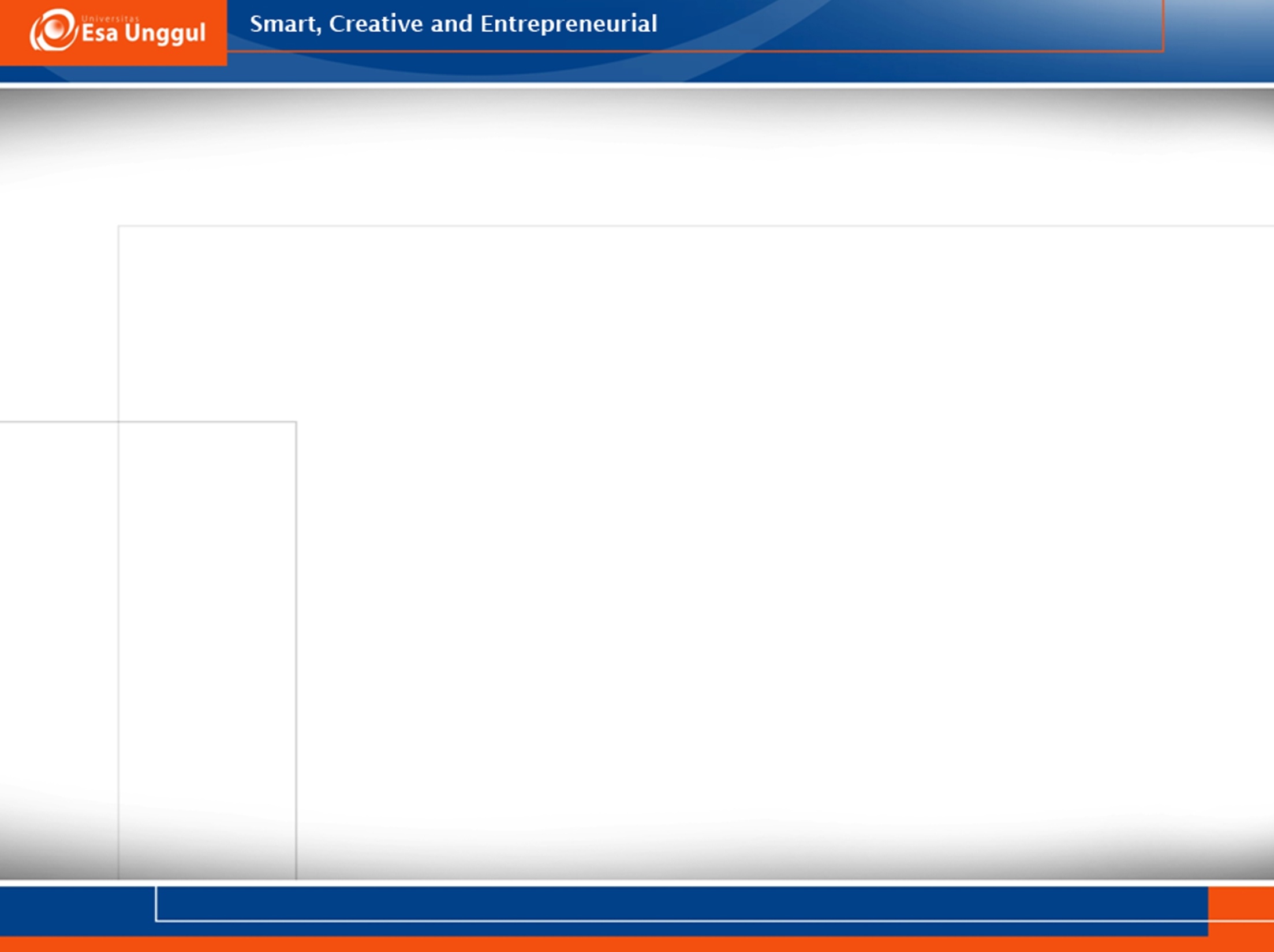 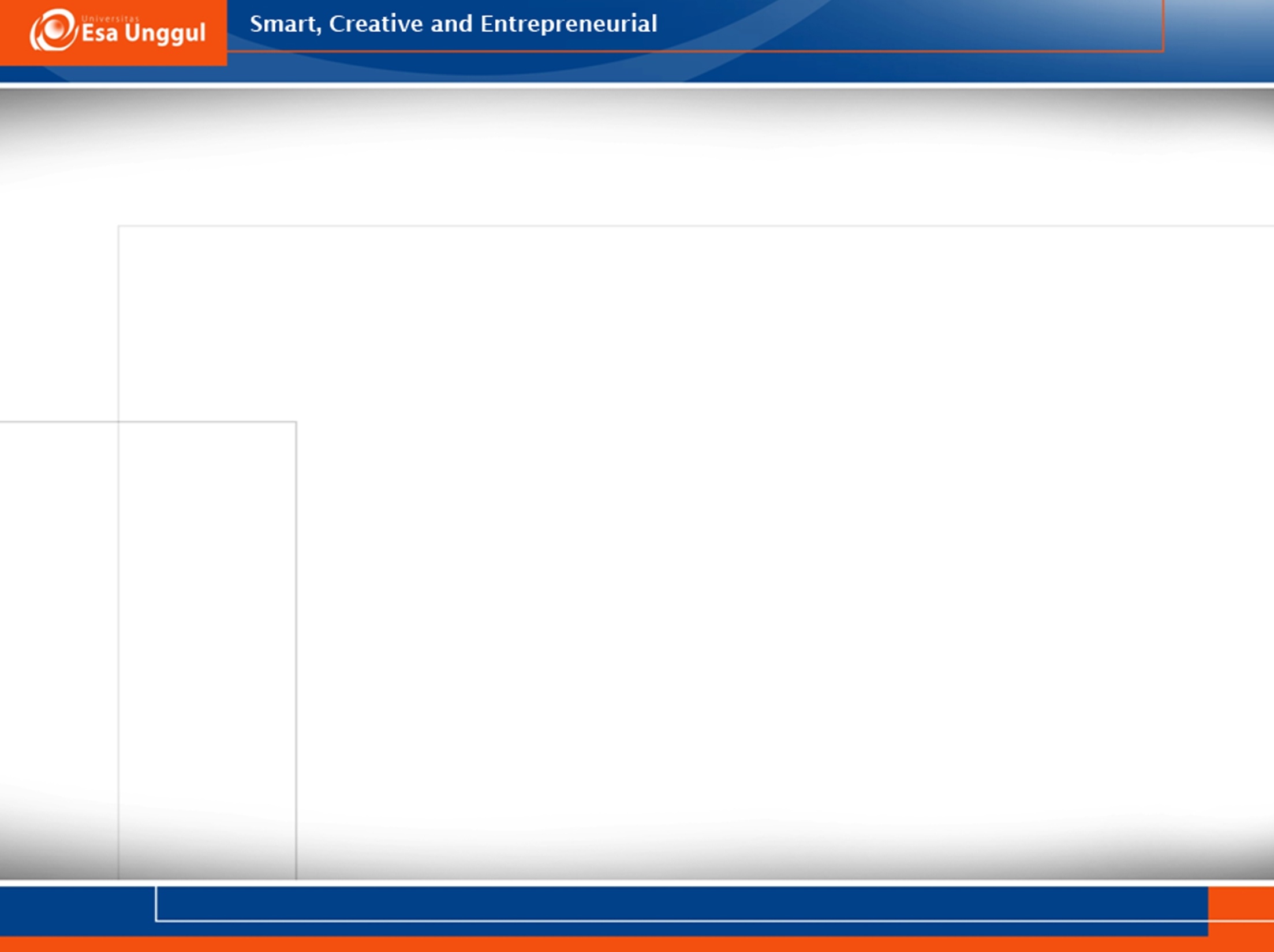 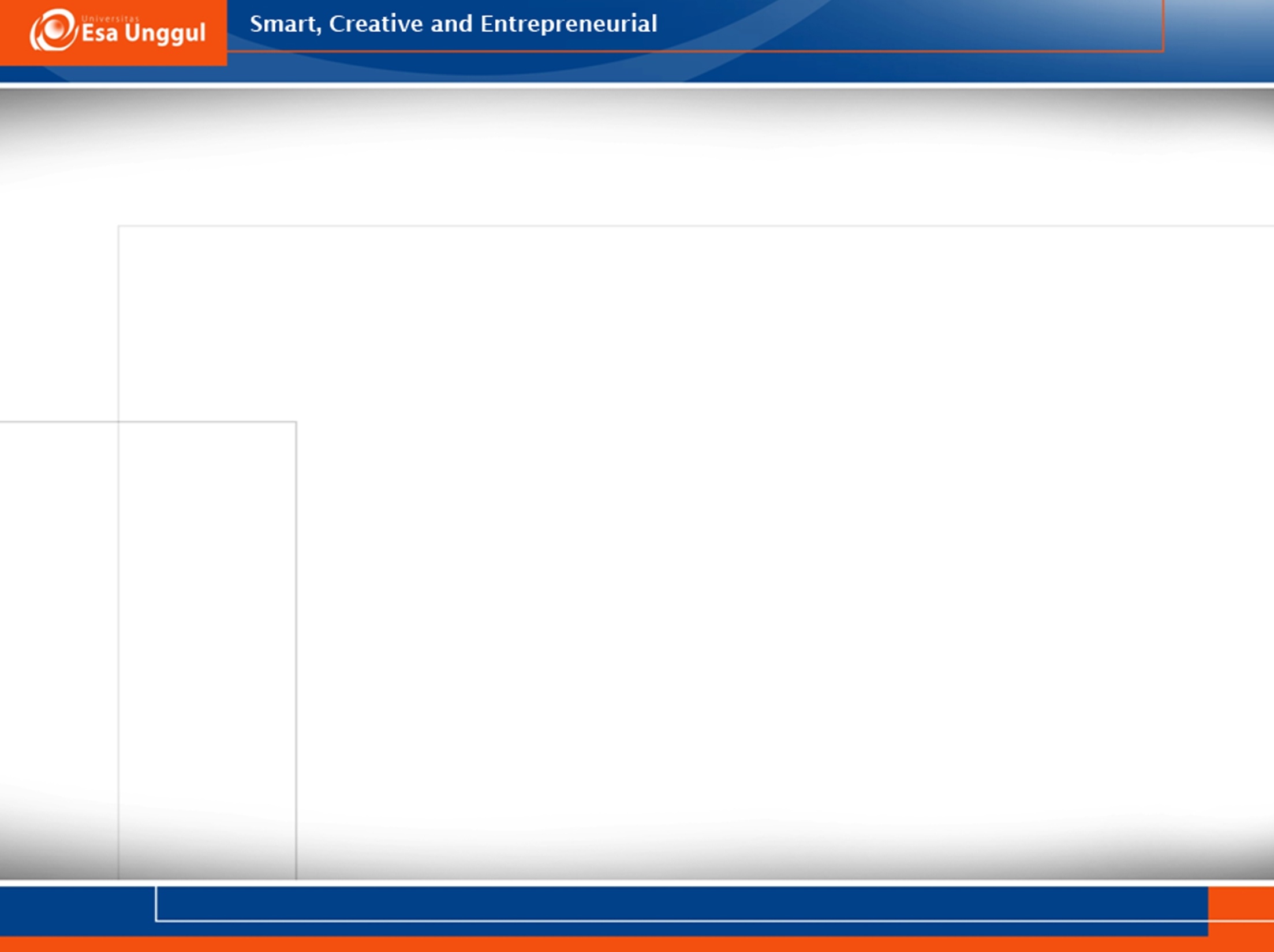 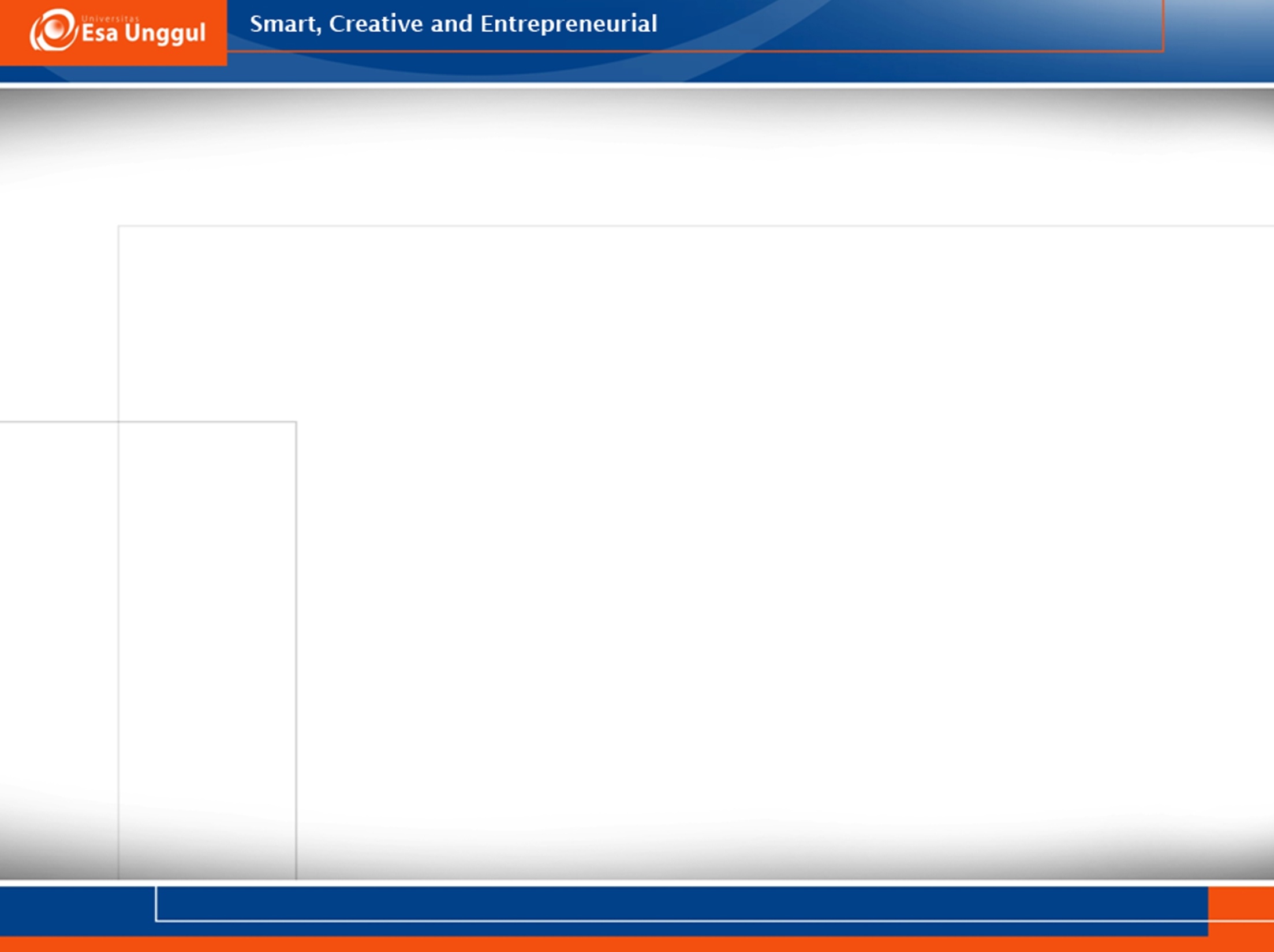 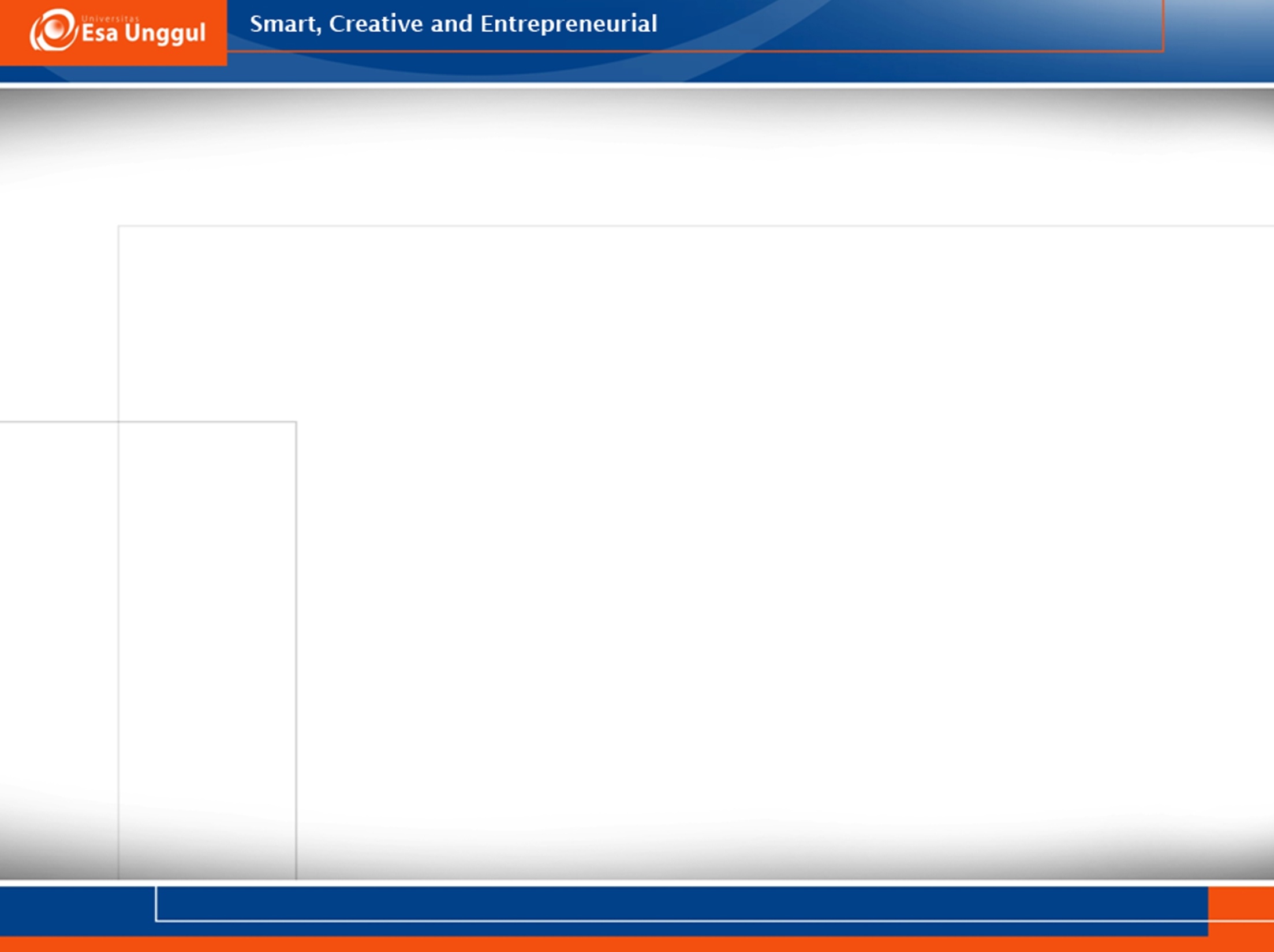 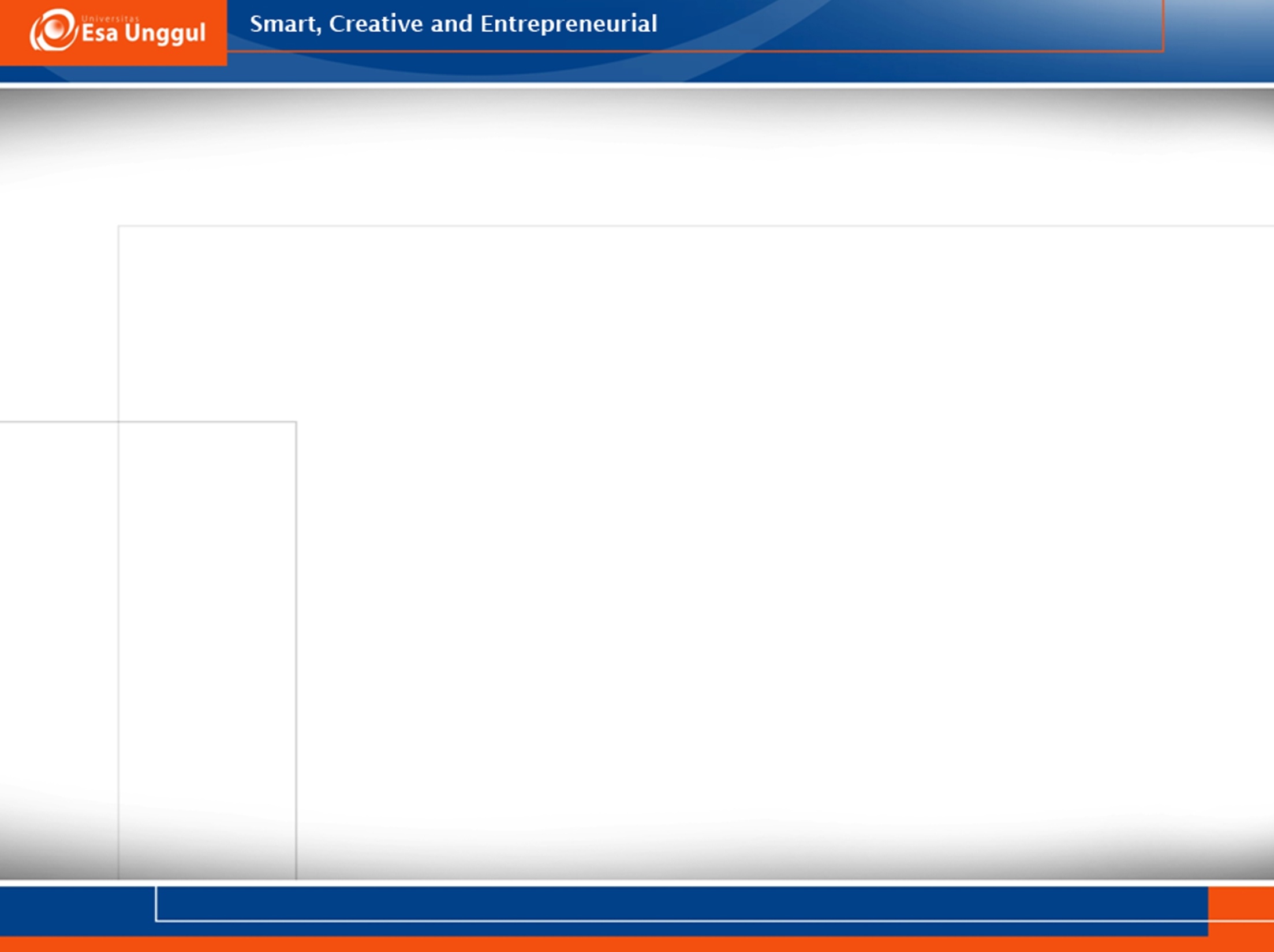 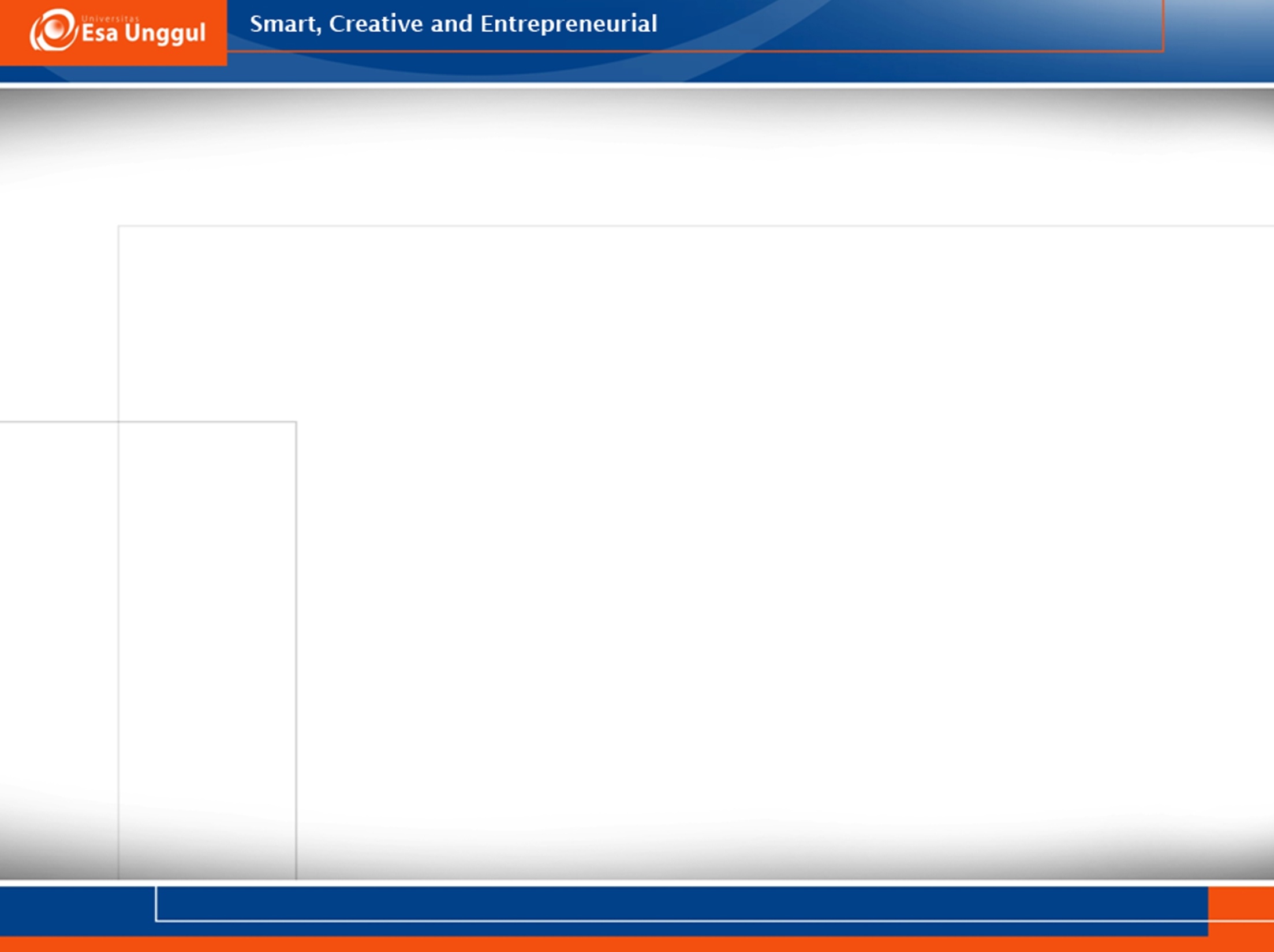 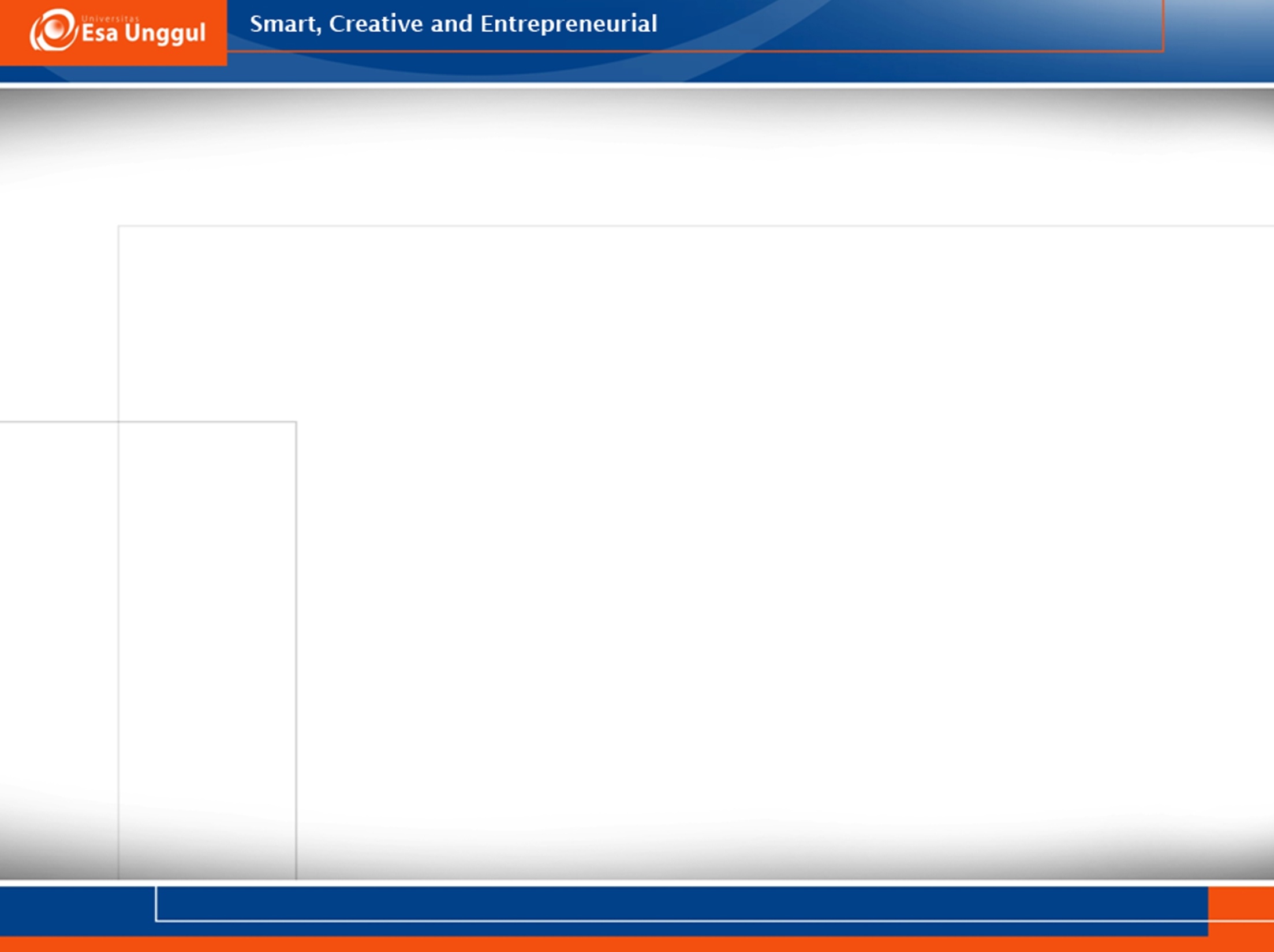 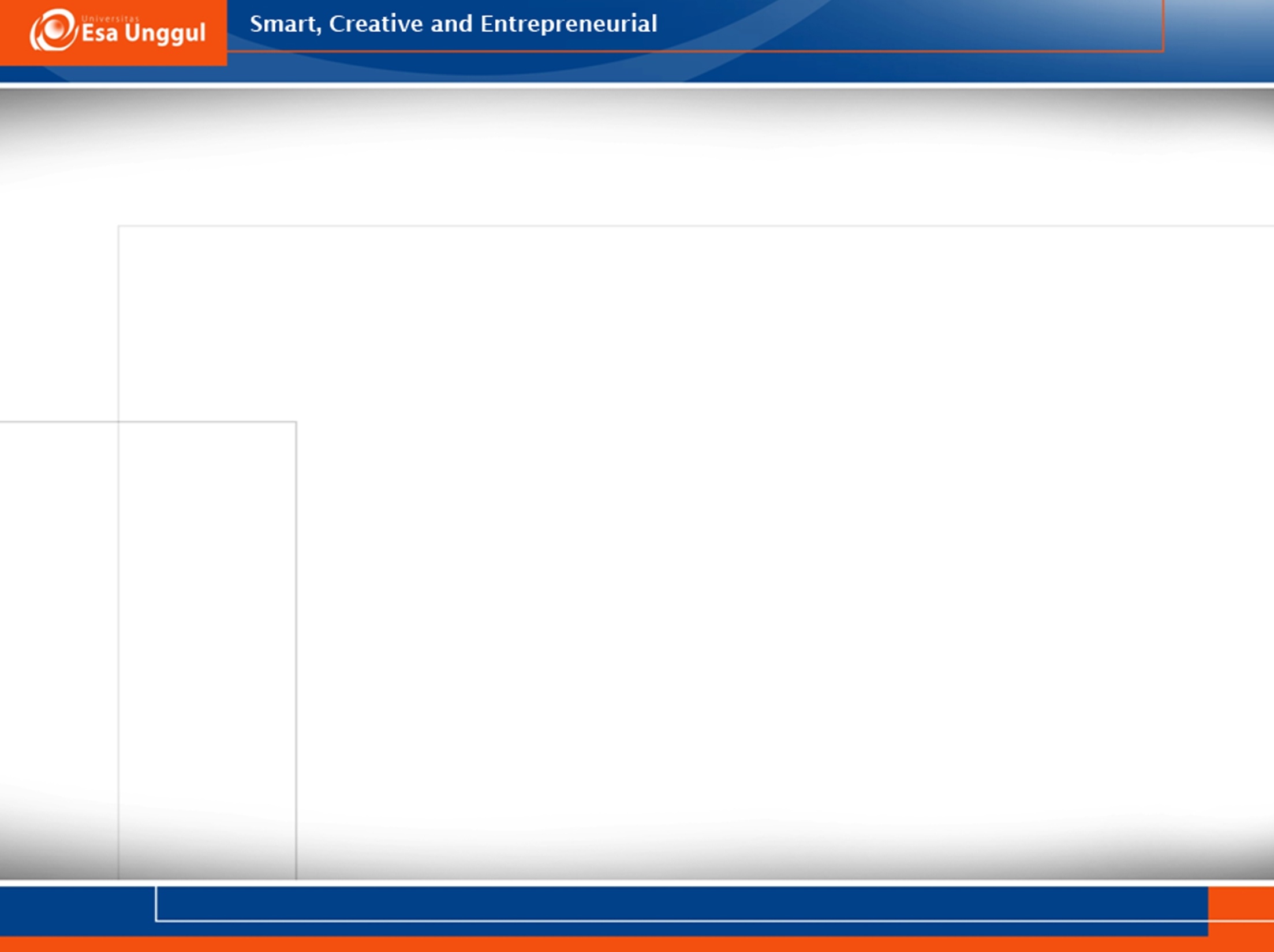 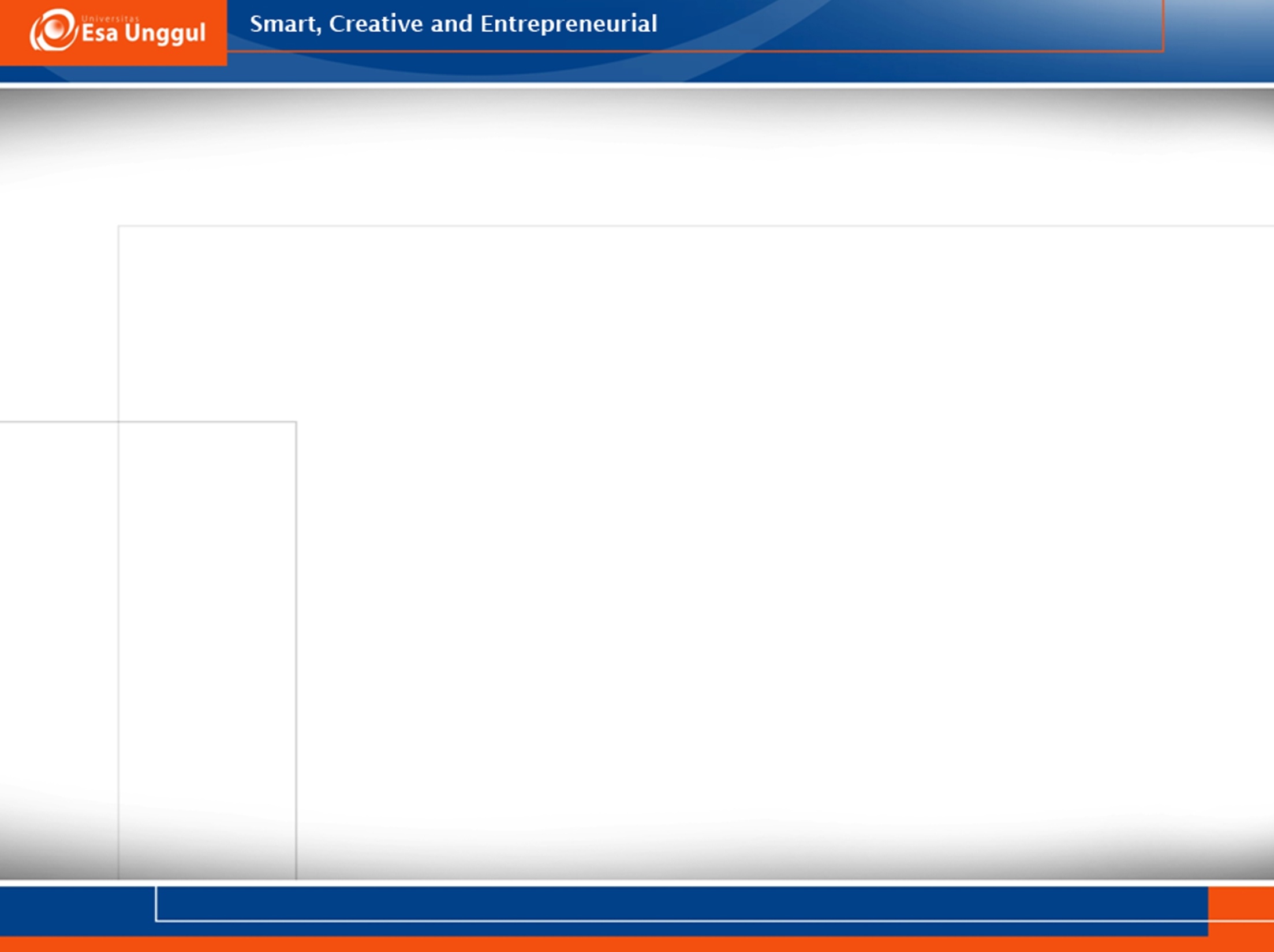 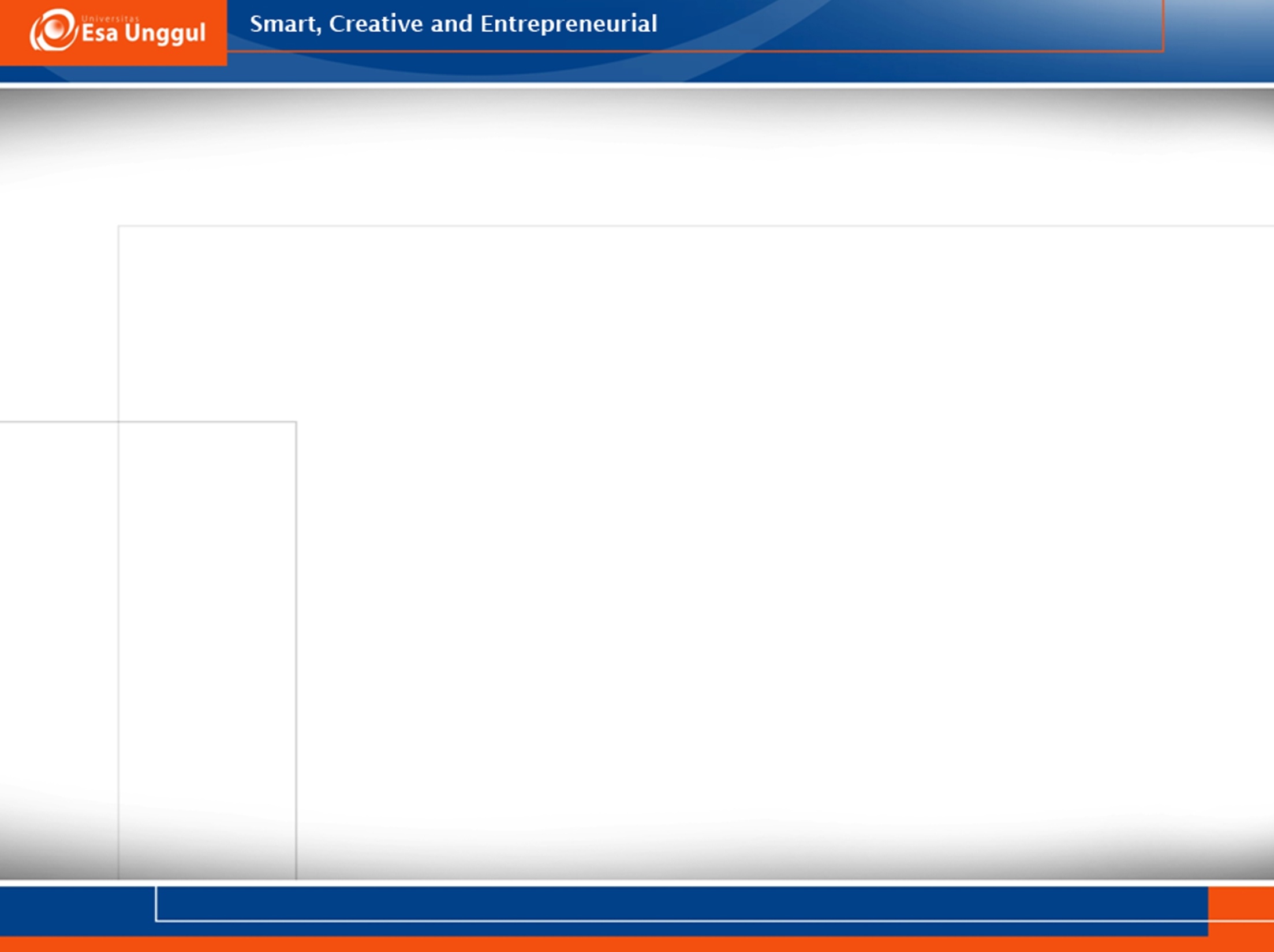 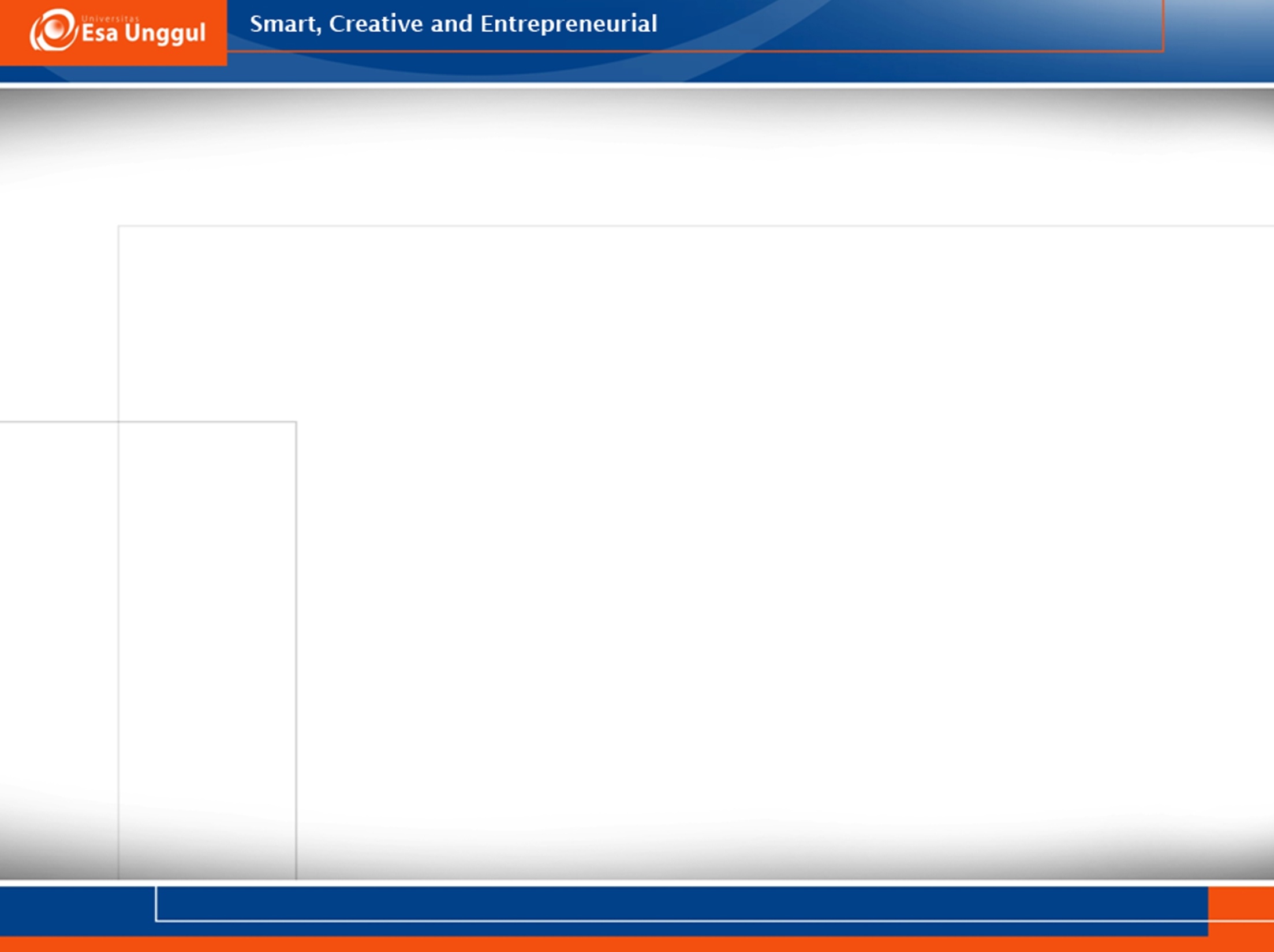 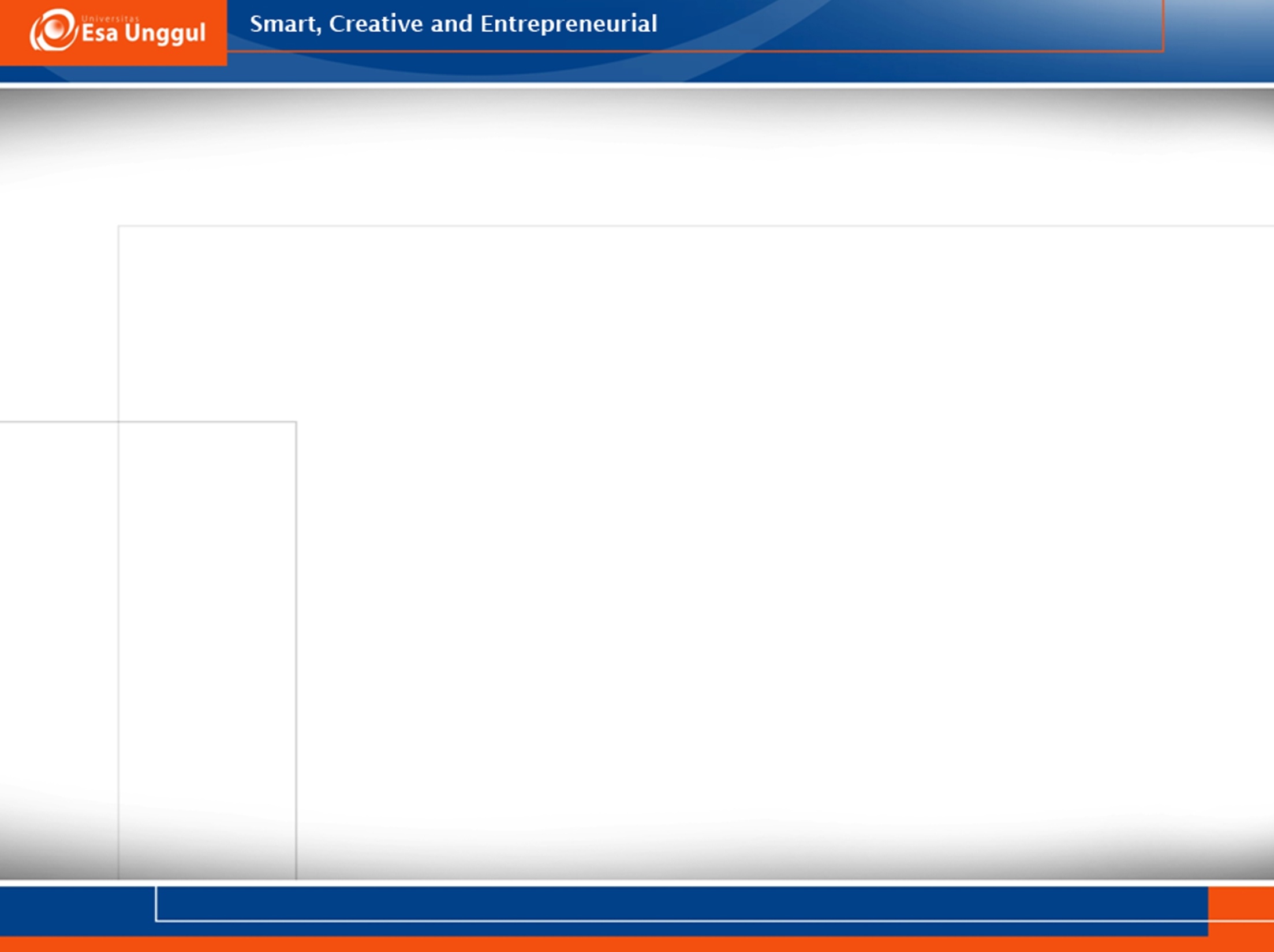